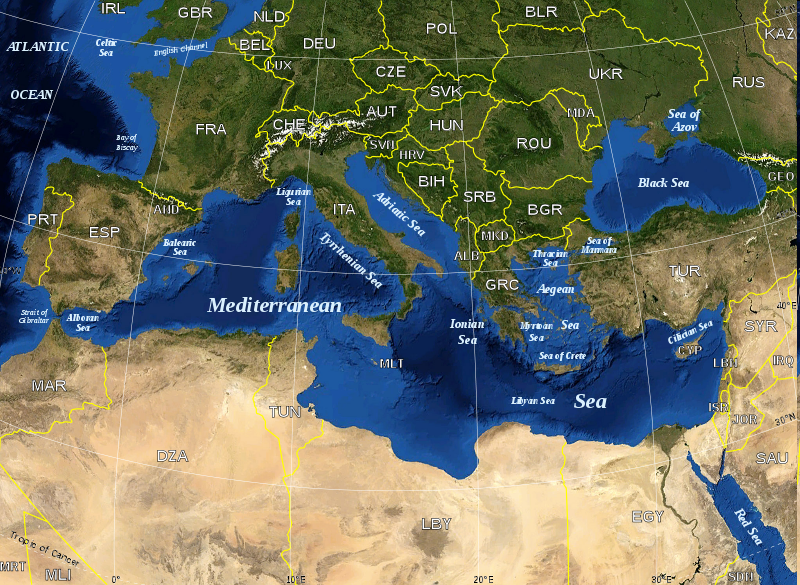 Египат
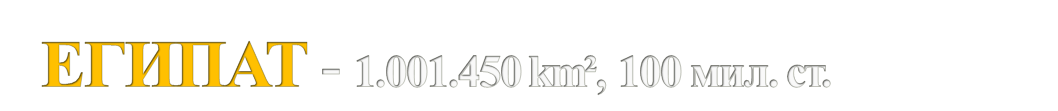 Египат – Блиски Исток – Левант – Африка – Азија.
 
Велики ров. 

Сахарска плоча (плато) са које се издижу планине; у њу усечена долина Нила. 

Катарина 2637 m, Саиб ал Банат 2187 m, Џебел Увајнат 1934 m (тромеђа).  Депресије (Катара -133 m) и оазе (Фајум, Сива, Бахарија, Фарафра, Дакла, Карга). 

Пустињска земља: Либијска (запад), Арабијска (исток), Нубијска (југ); Александрија – јан. 13,5°С, јул 26°С, 190 mm; Каиро - јан. 12,5°С, јул 27,3°С,     33 mm; Асуан јан., 15°С, јул 33°С и 1,5 mm падавина.

Река Нил тече готово средишњим делом државе, дуга 1.200 km, широка 350 m, 20-25 km, 120 km.

Мора – Средоземно и Црвено (корални гребени).
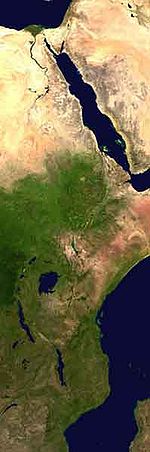 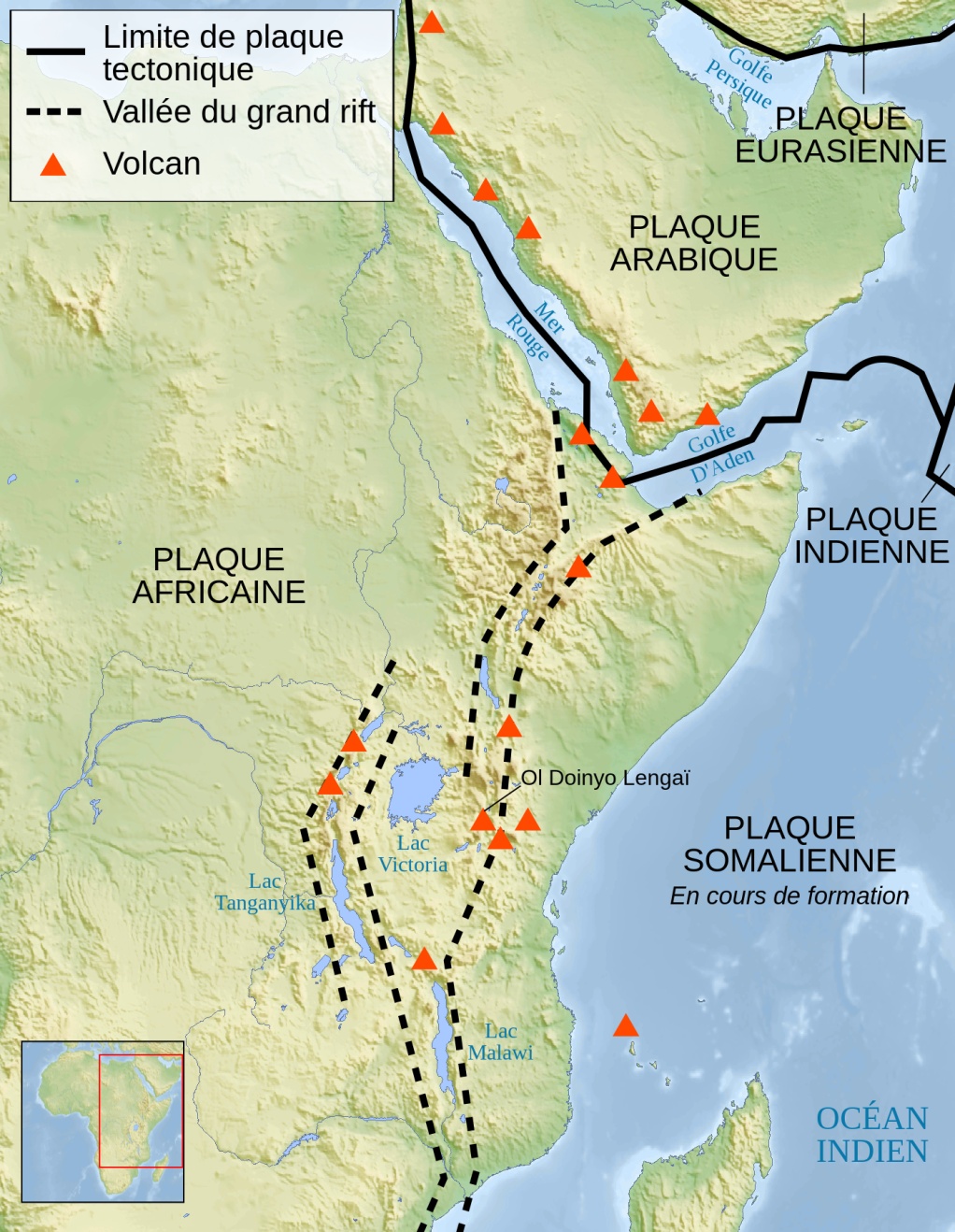 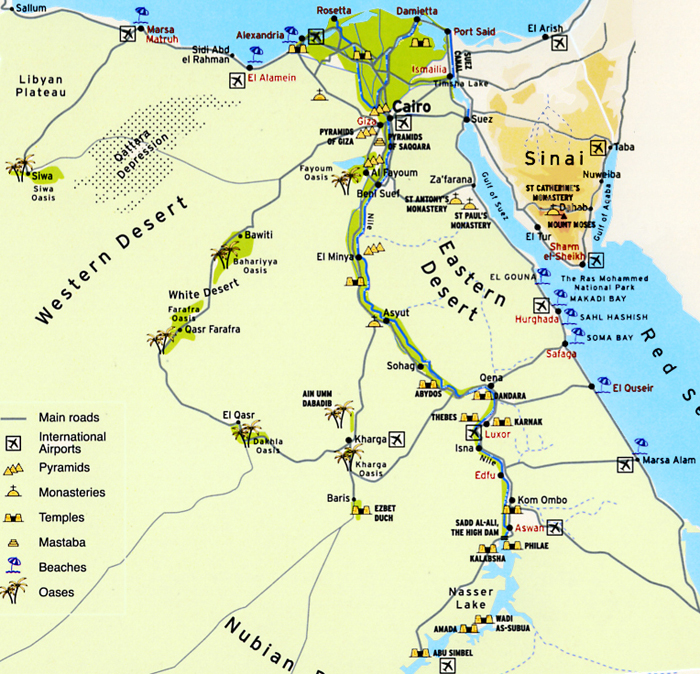 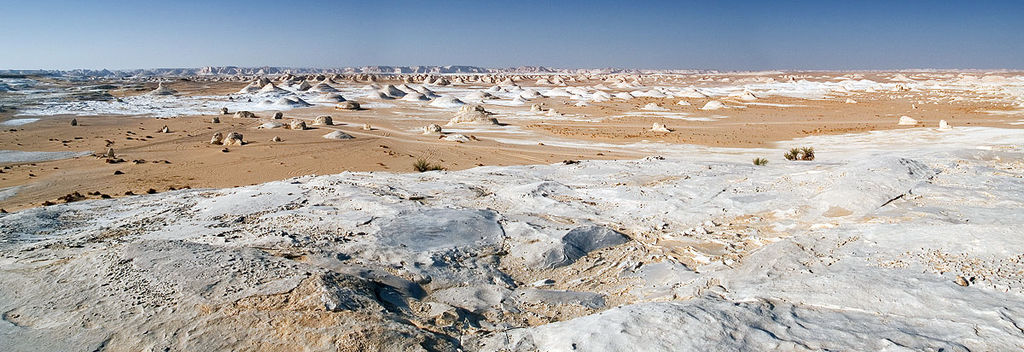 Бела пустиња (Западна пустиња) у близини оазе Фарафра
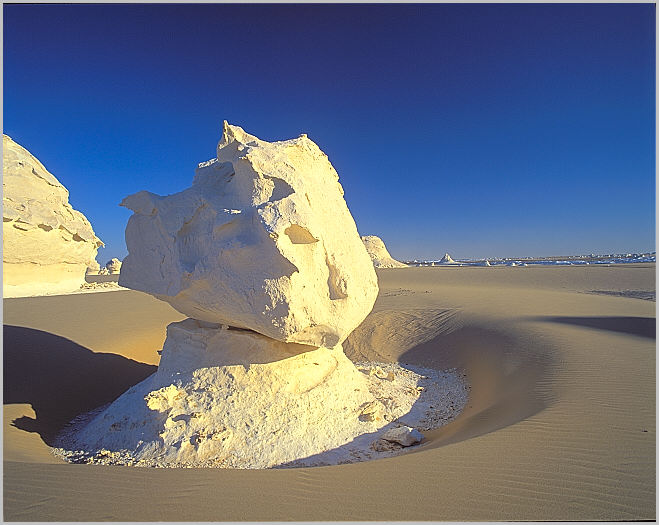 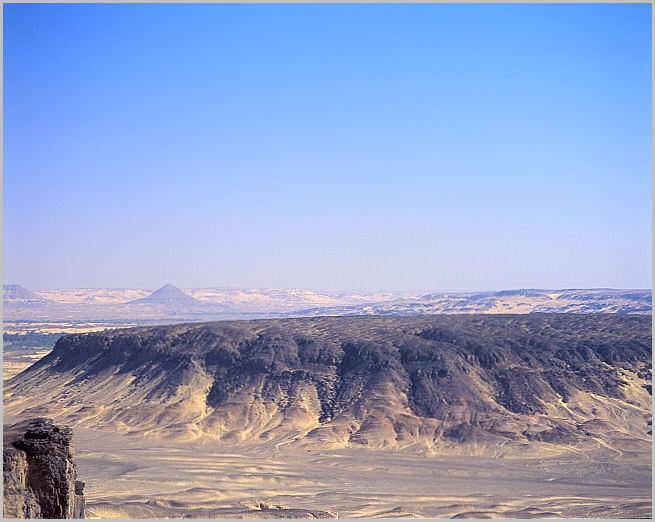 Црне планине (базалт) јужно од Бахaрије
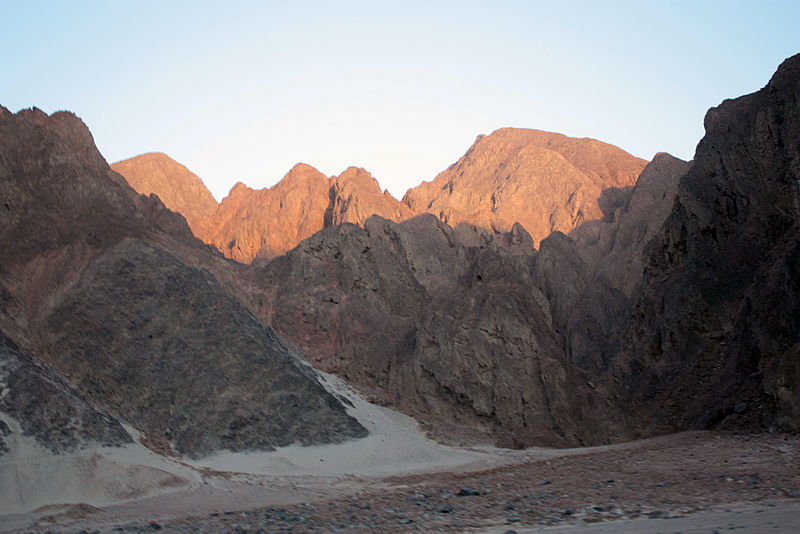 Источна пустиња
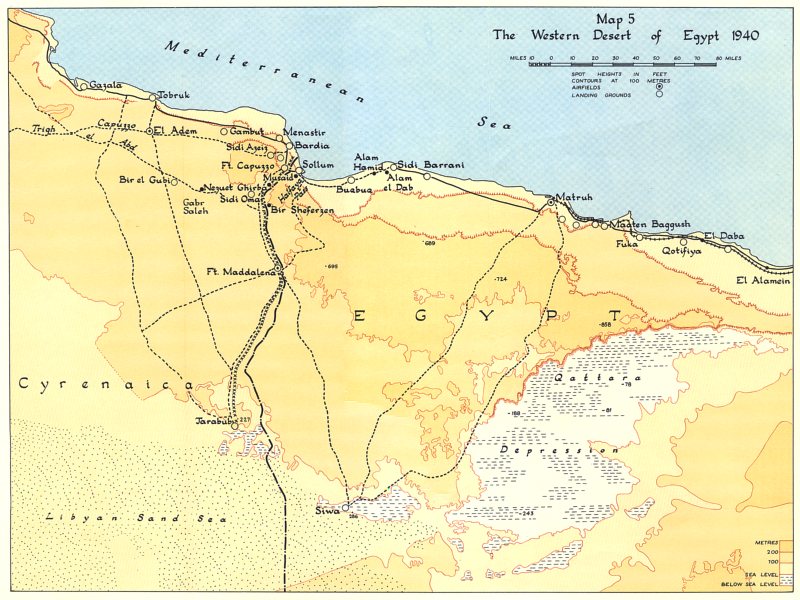 Катара депресија
Сива
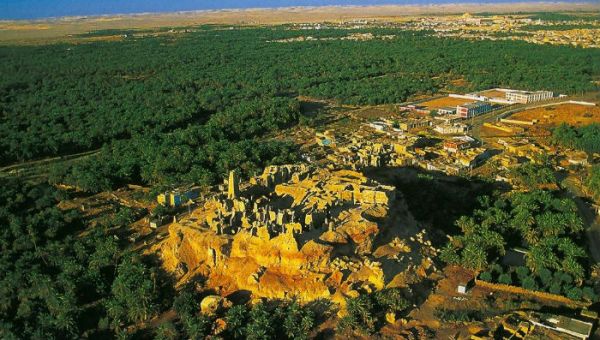 СИВА
Хотел Адрере Амела
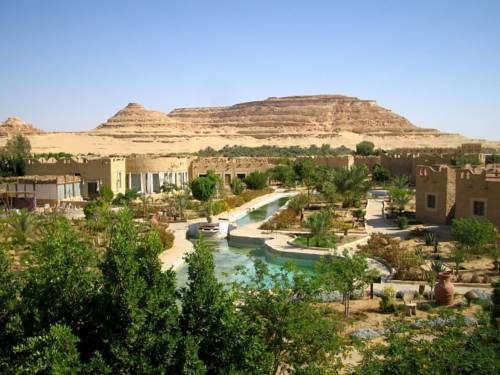 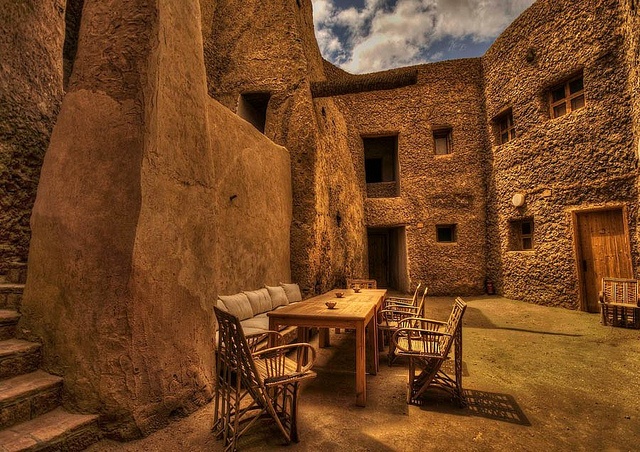 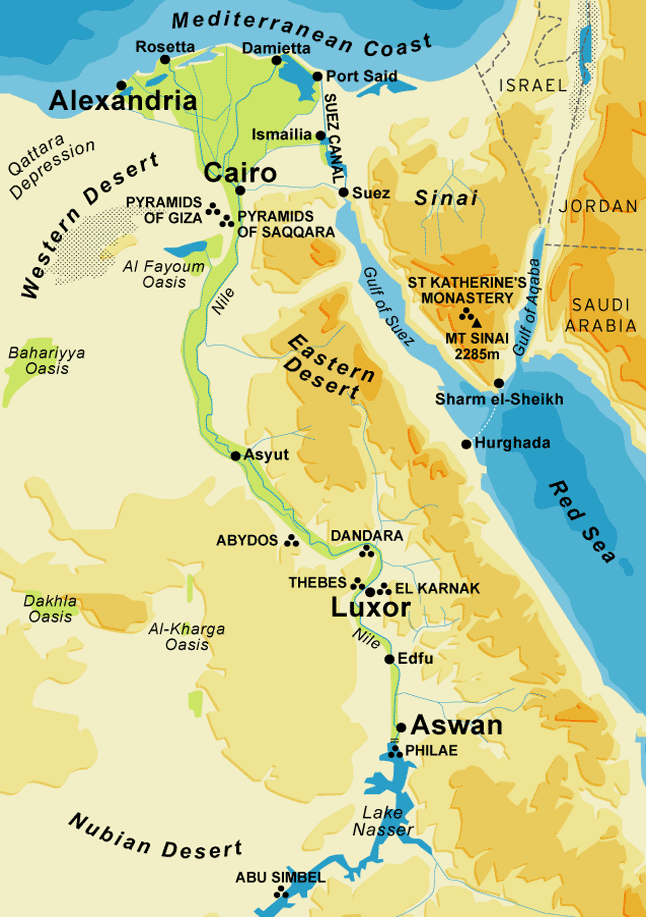 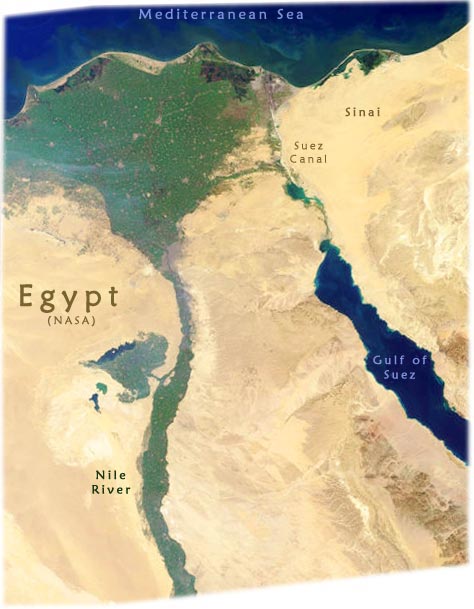 Део средњег и 
доњи Нил у Египту
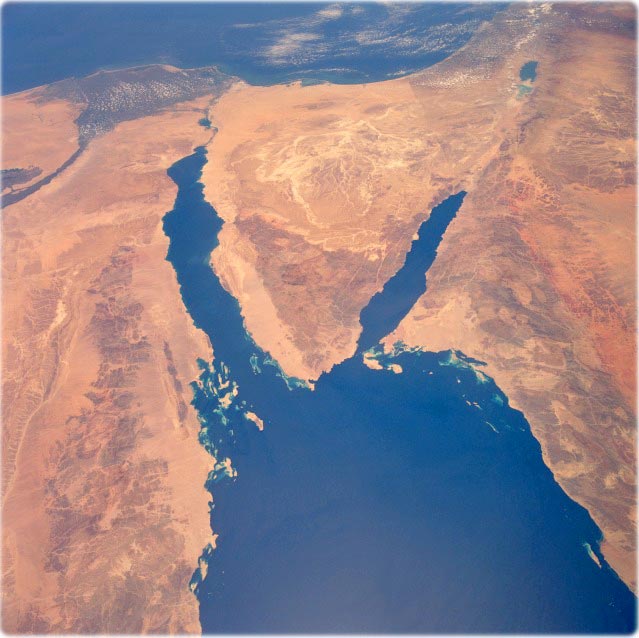 Синај - око 60.000 km2
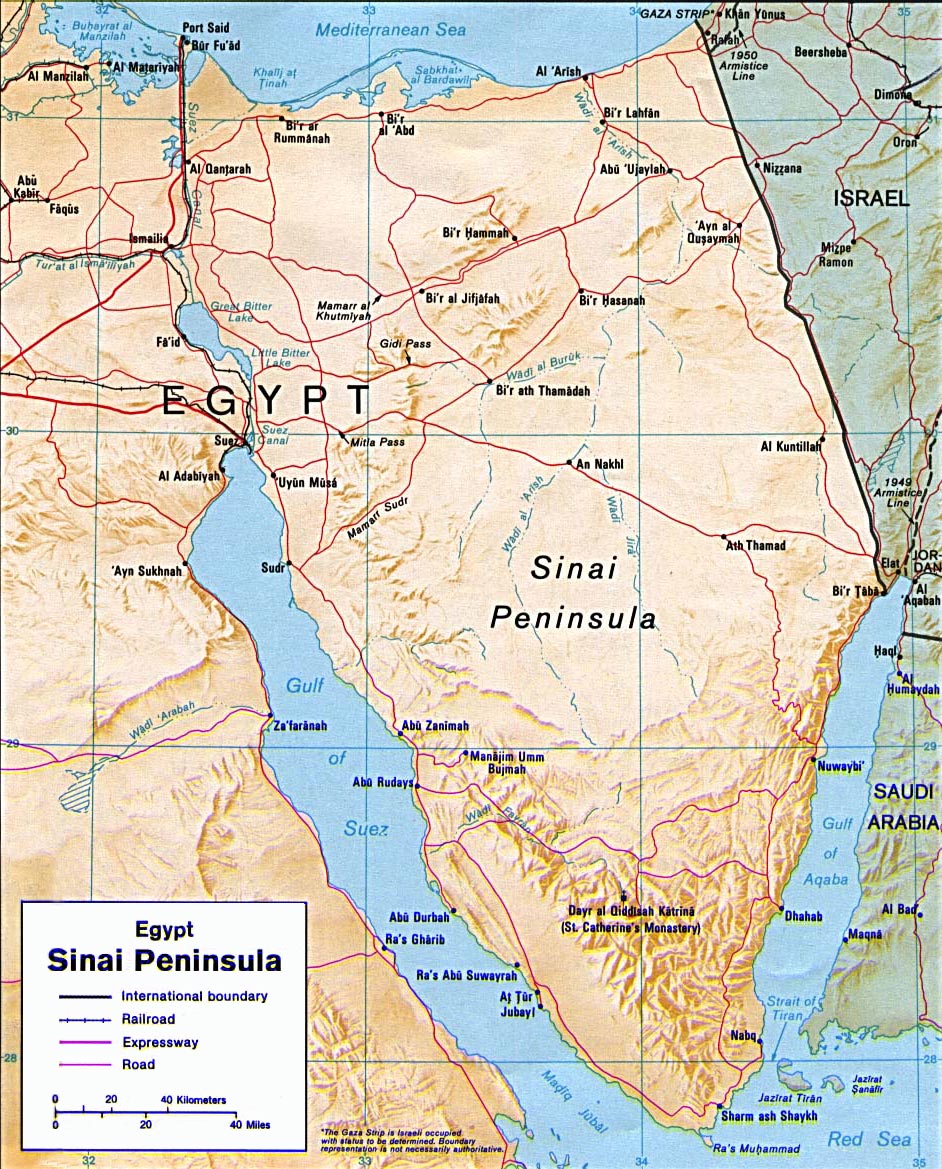 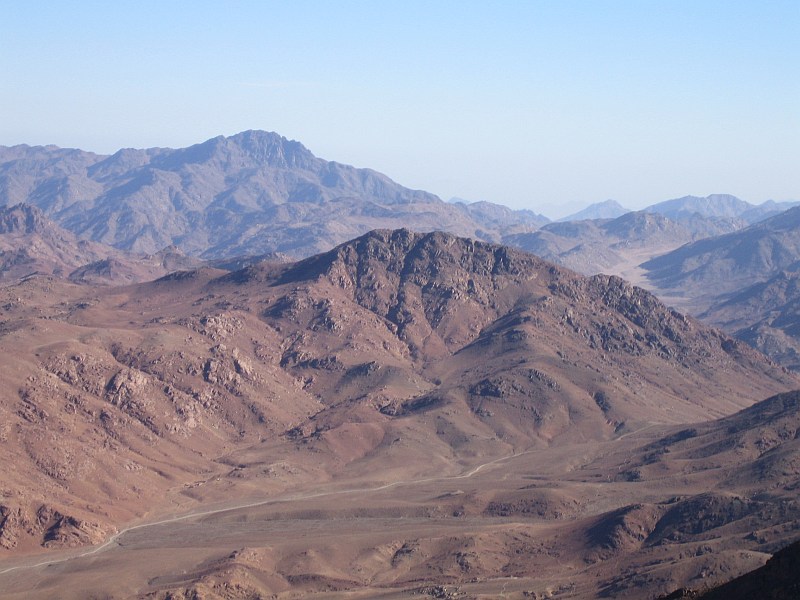 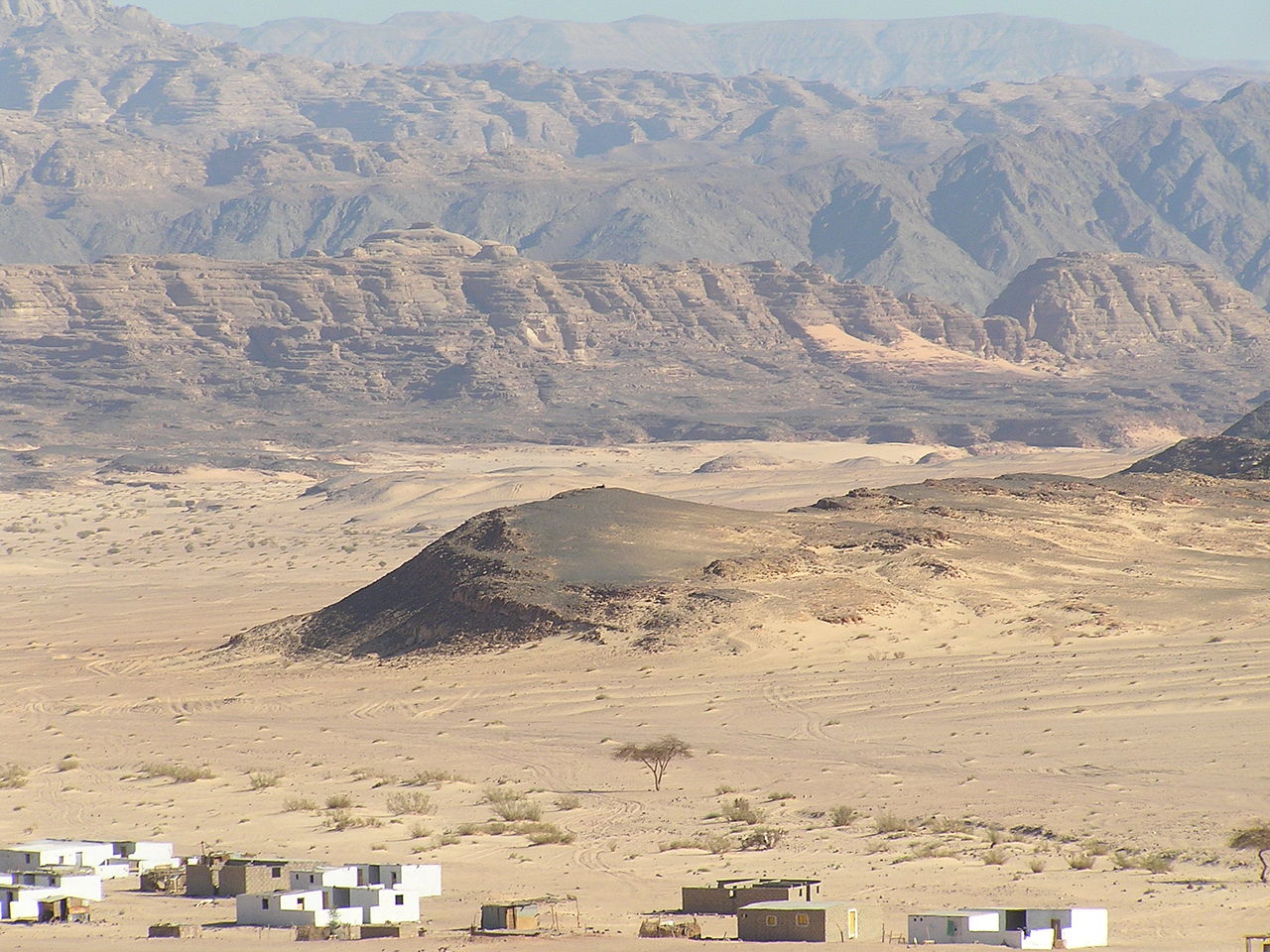 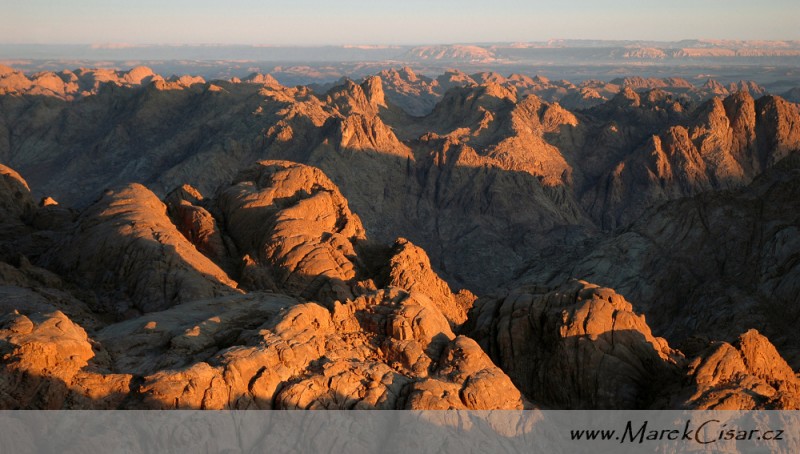 Синајске планине
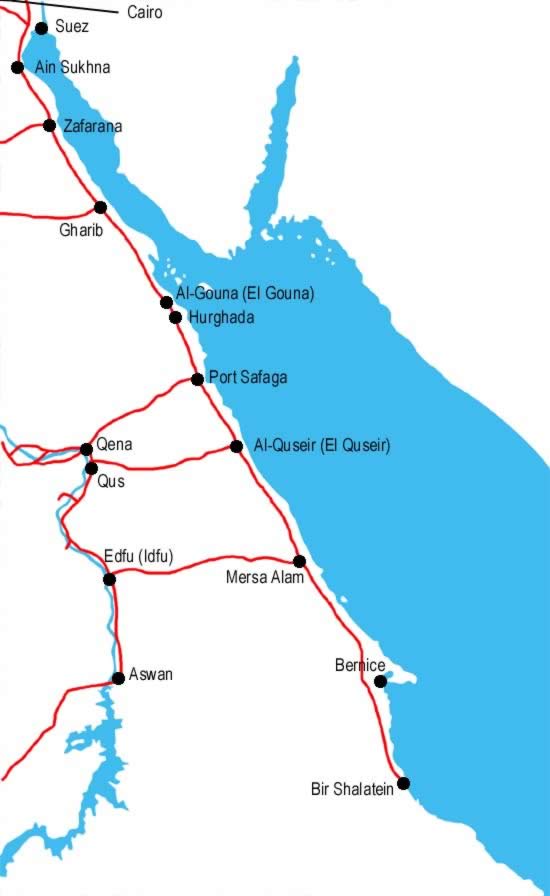 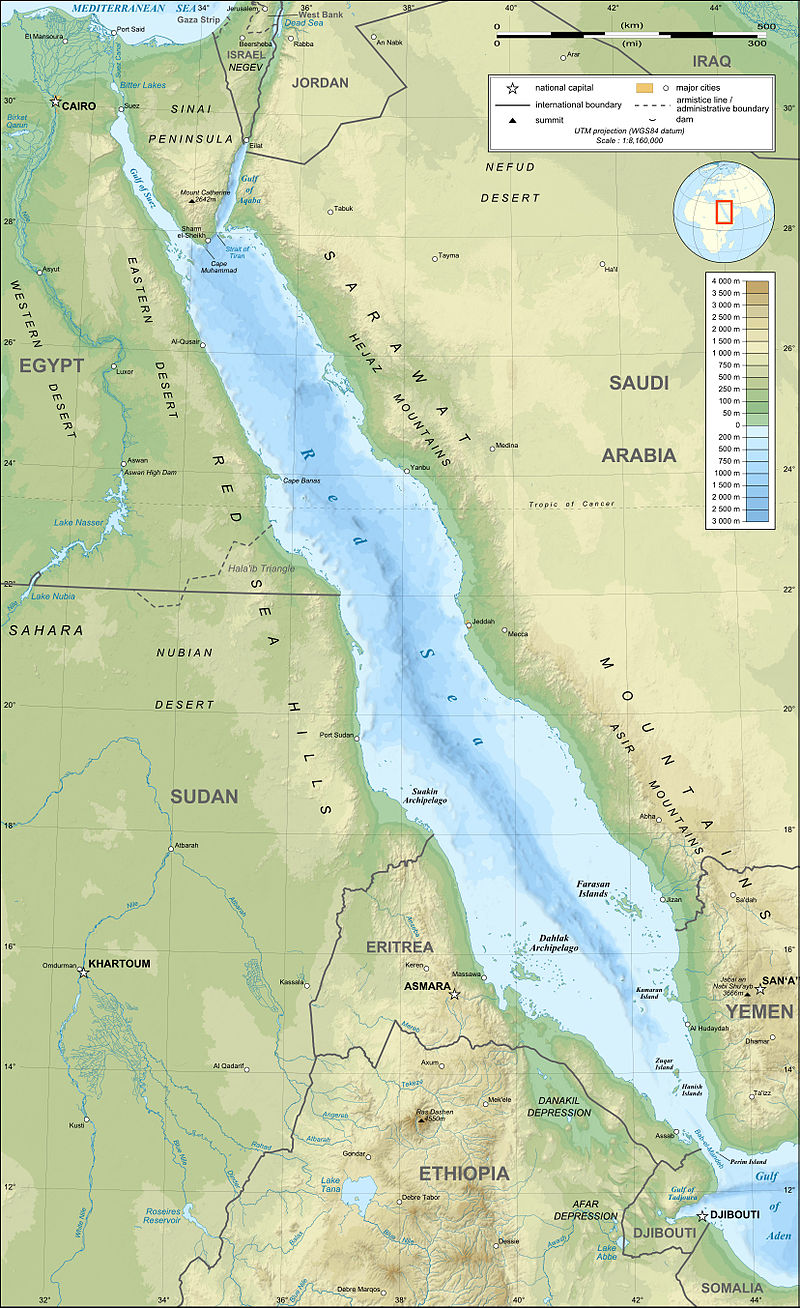 ЦРВЕНО МОРЕ
Дуго око 1.900 km   Макс. ширина 300 km. Макс. дубина 2.500 m.  Прос. дубина 437 m.
Салинитет 37-42‰.
Површина 450.000 km².
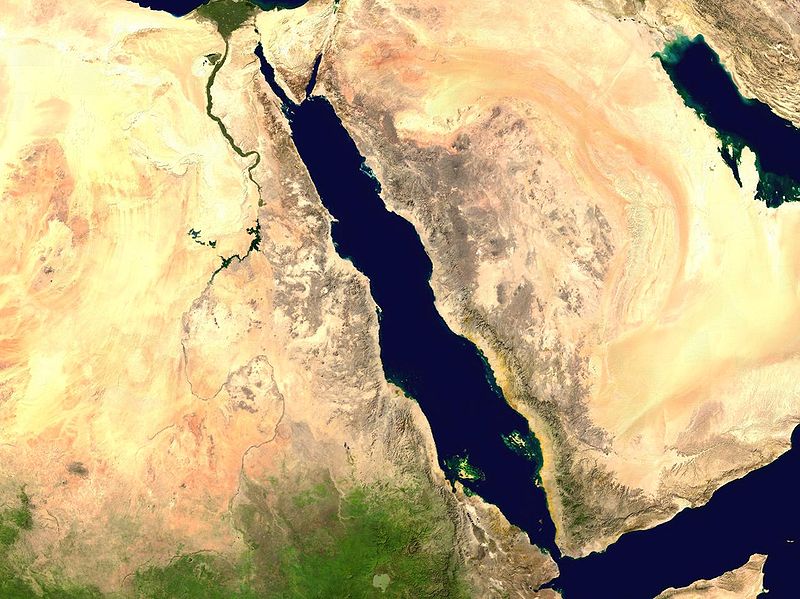 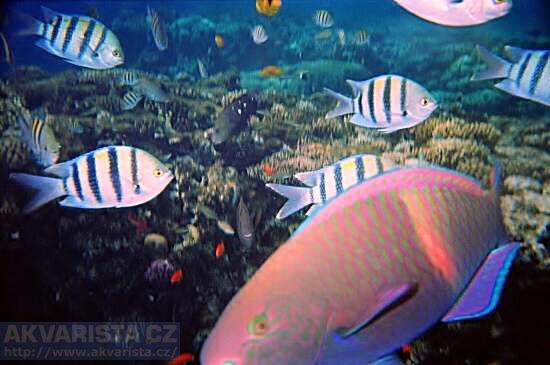 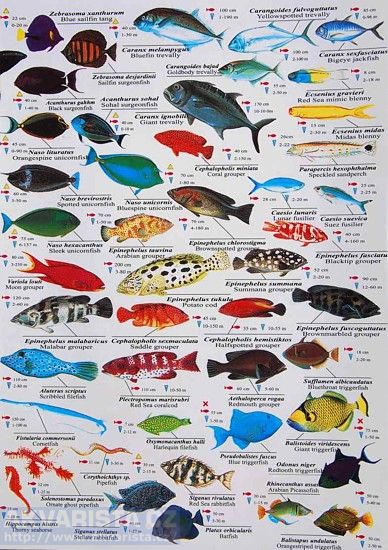 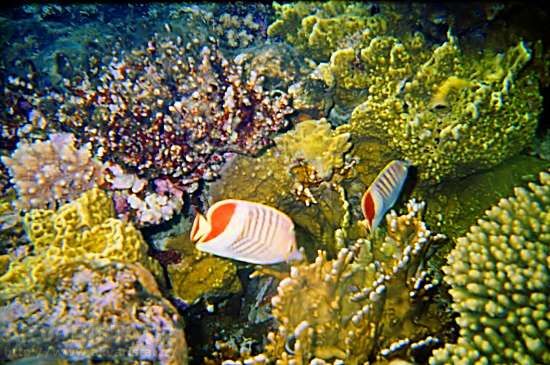 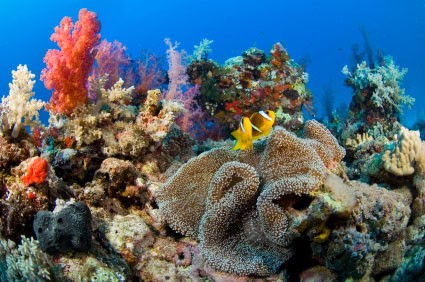 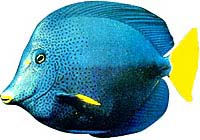 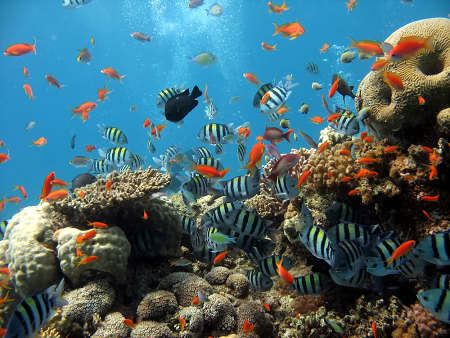 Bluespine Unicornfish
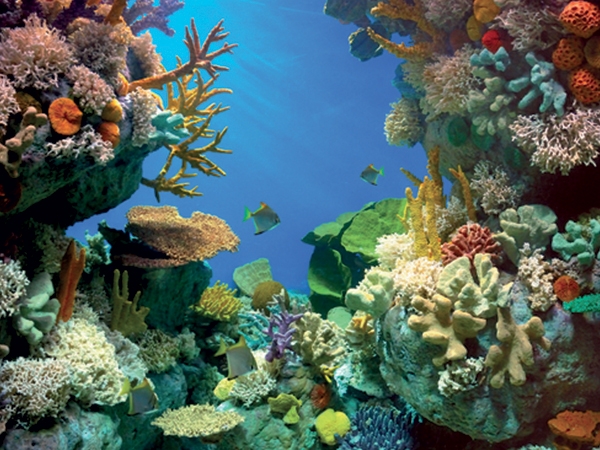 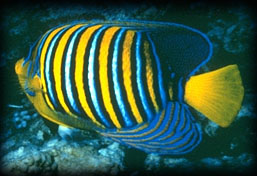 Royal Angelfish
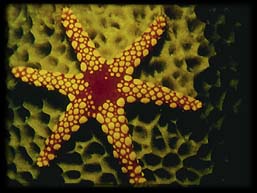 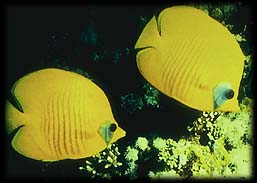 Masked Butterflyfish
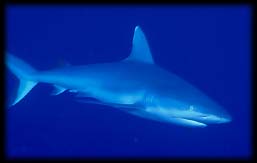 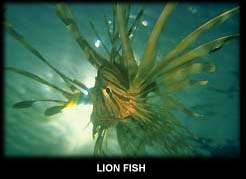 Blacktail Shark
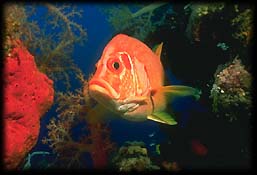 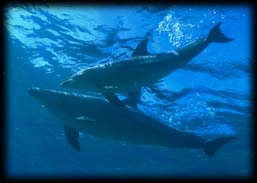 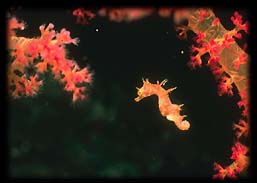 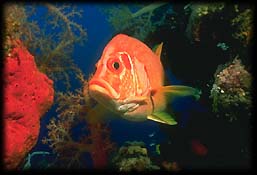 Sea Horse
Orange Scalefin
Orange Scalefin
Mother Dolphin with Baby
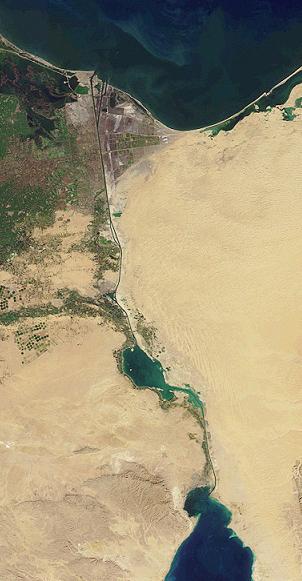 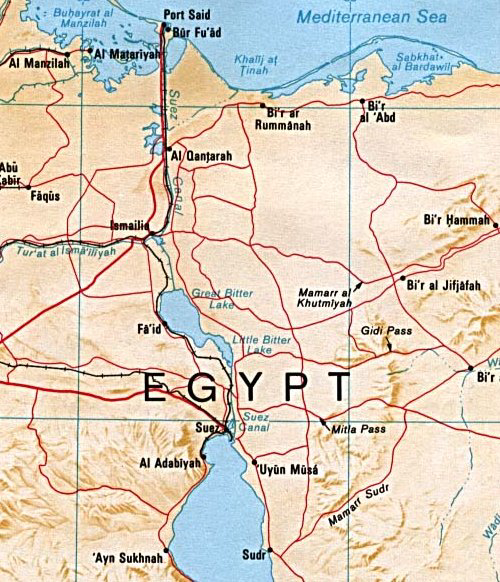 Суецки канал 
Дуг 162 km, 
ширина при врху 
до 350 m, 
по дну 45-60 m,
дубина 20 m
Градњу Канала је вероватно почела XII династија - фараон Сунсерт III (1888-1878. г.п.н.е.), кроз вад Тумилат; спојиo Нил са Црвеним морем; побољшао трговину са Пунтом. Касније су се градњом Канала бавили фараони Рамзес II и Нехо II. Херодот пише, да је Нехо II (610-595. п.н.е.) почео градити Канал Нил - Црвено м., али га није завршио. Канал завршио Дарије I персијски краљ око 500. г.п.н.е. (покорио Египат), у ту част подигао два гранитна обелиска на обали Нила.
У III в.п.н.е. Канал за пловидбу оспособио Птоломеј II (285-247). Изгледа да је Канал тада проширен, продубљен и продужен до Црвеног мора. 
Император Трајан (98-117) је продубио Канал и повећао његову пловност. Канал је био познат под именом «Трајанова река», али је затим запуштен.
У 776. г. по захтеву калифа Мансура Канал је засут, да трговачки путеви не би ишли даље од центра Калифата.
Год. 1569. по захтеву великог визира Турске 
Мехмед-паше Соколовића разрађен је план обнове,
али није остварен.
У 1798. г. Наполеон Бонапарта, формирао Комисију 
(водио је инг. Лепер) за градњу канала од Сред. до 
Црв. мора. Комисија констатова да то није могуће 
јер је ниво Црв. м. за  9,9 м виши од Сред. м. 
У 1841. г. официри В.Б. увидели грешку Лепера. 
1846. формирано Друштво за градњу Суецког кан.
Заинтересовао се француски дипломата 
Фердинанд Лесепс и 1856. добија концесије од Саид-
паше вице-краља Египта, а 1855. и одобрење Султана. 
Он 1859. формира предузеће и почиње градњу. 
Уз велике проблеме пуштен у употребу 17. 11. 1869.
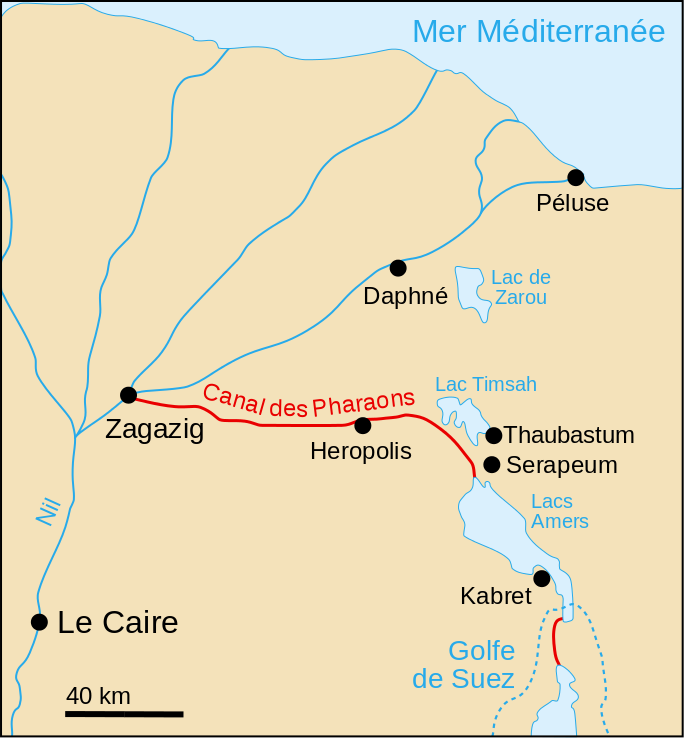 ФАРАОНСКИ КАНАЛ
Дужина 51 км
Дубина око 9 м
Пловила до 240.000 t носивости, висине до 68 m 
и ширине до 77,5 m. 
Велики бродови не могу пролазити. 
Канал један од основних извора прихода Египта 
(нафта, туризам и пољопривреда).
Год. 2009. кроз канал прошло 17.155 пловила 
или 20% мење него 2008. (21.170). 
Зарада  2008. г. је била 5,38 млрд. дол. (пре екон. 
кризе) и 4,29 млрд дол. 2009.
Год. 2011. зарада 5,2 милд.дол. – по значају иза 
туризма (око 13 милд. долара)
По подацима за 2009. г. око 10% светског морског 
промета пролази кроз Канал.  
Пролаз траје око 14 часова. Просечно дневно прође 48 пловила.
У августу 2014. г. почела изградња паралелног канала у дужини 72 km.
Пробно коришћење почело 25. јула 2015. г., а званично је отворен 6. августа 2015.
Реализација пројекта коштала Египат 8,5 милд. дол.
Дневно ће просечно пролазити 97 пловила.
2023. г. очекује се зарада до 13,2 милд. дол.
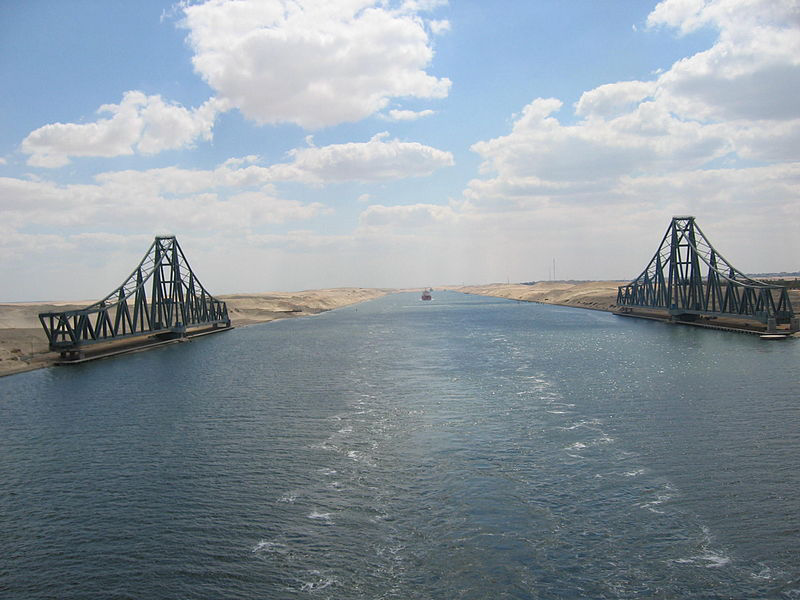 Понтонски мост Ел Фердан
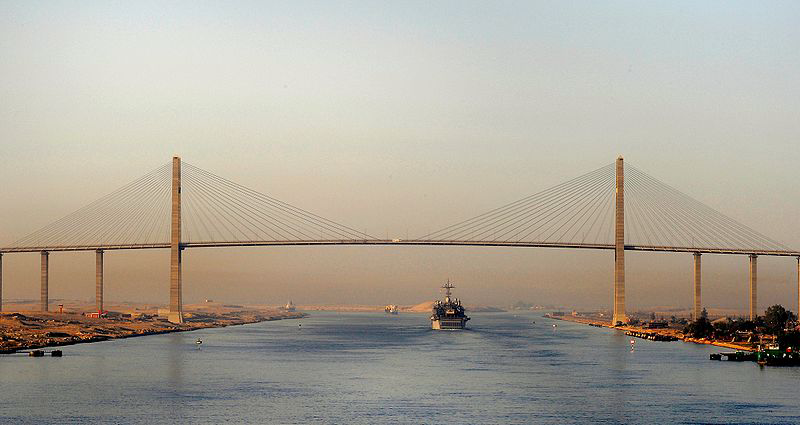 Мост код Ел Кантара
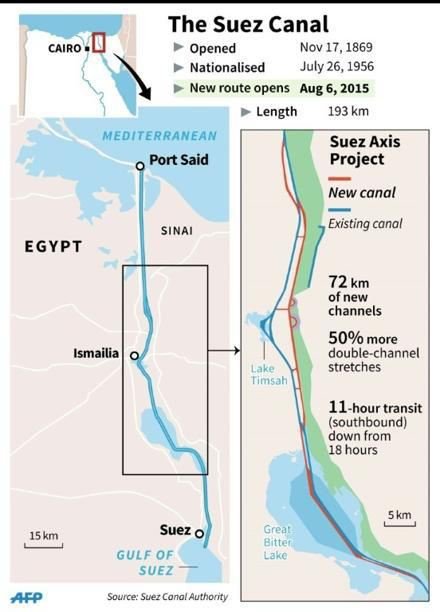 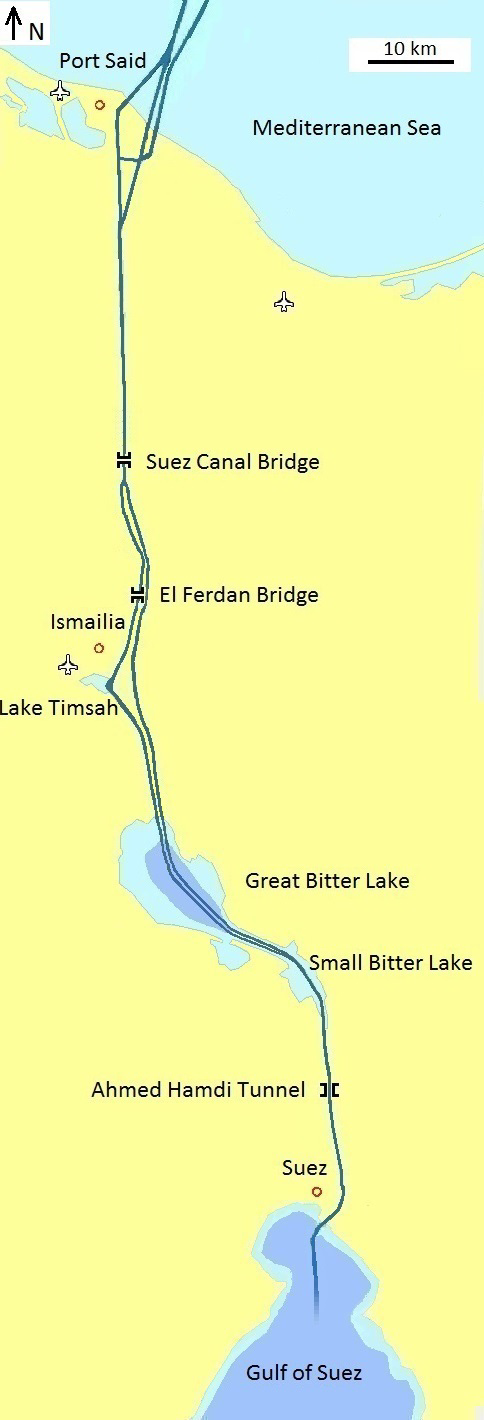 6.650[1] km
Басен
3.400.000 km²
Просечан проток
830 m³/s
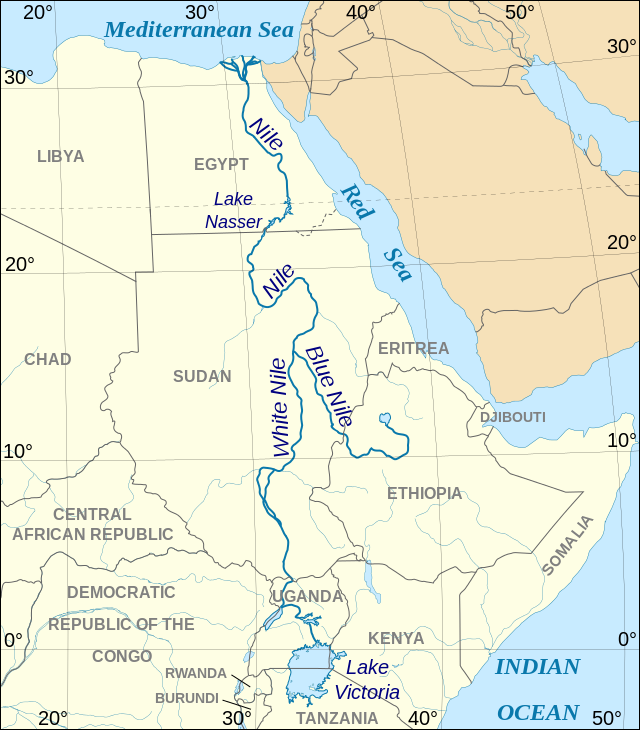 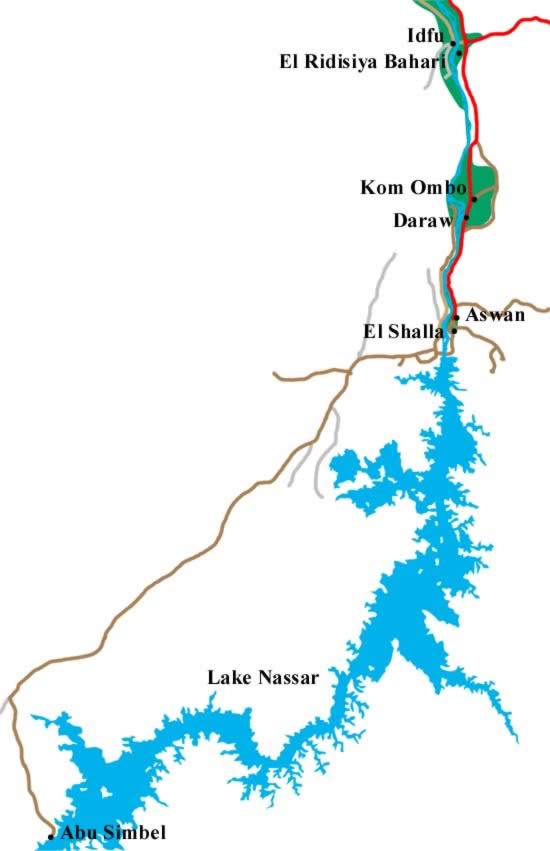 Нил
Дуж. 6852 (са Кагером)
Слив 3.400.000 km²
Протицај 830 m³/s
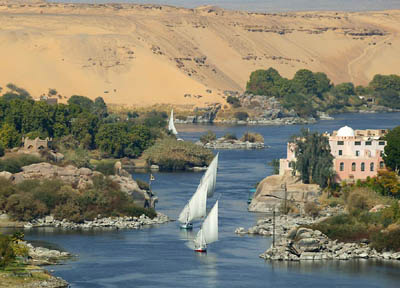 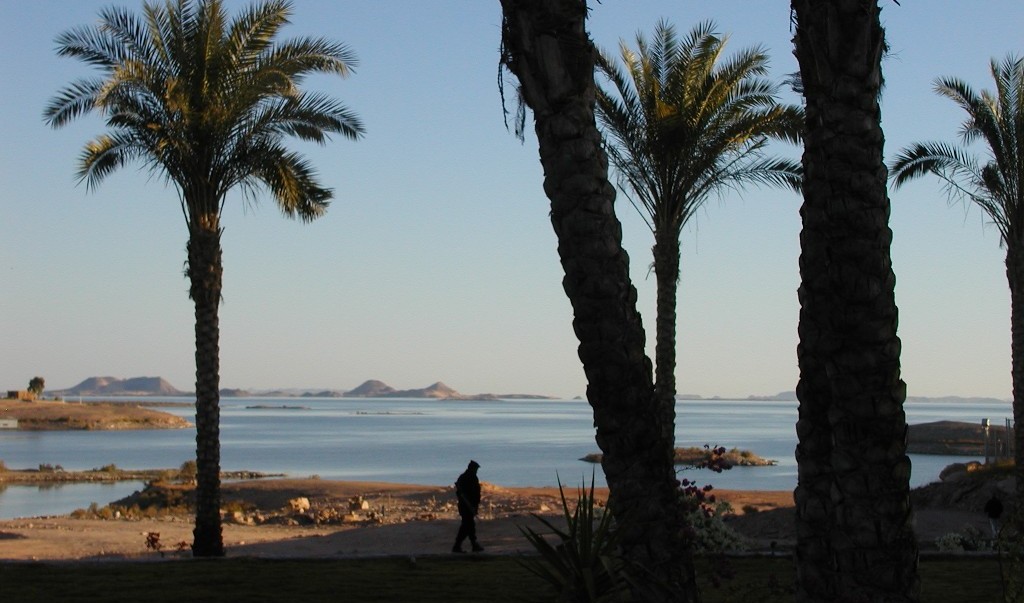 Насерово језеро код Абу Симбела
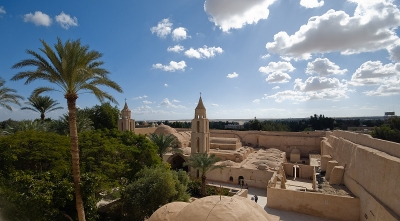 Оаза
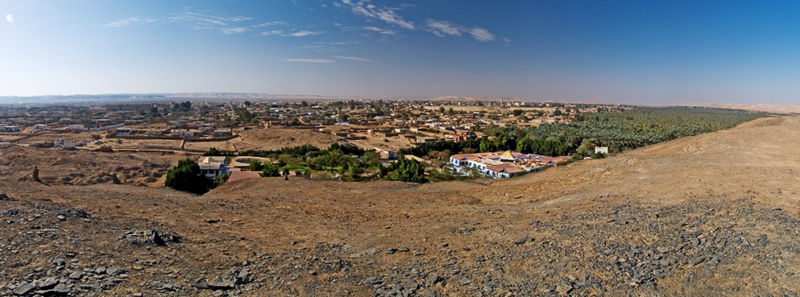 Оаза Бахариа
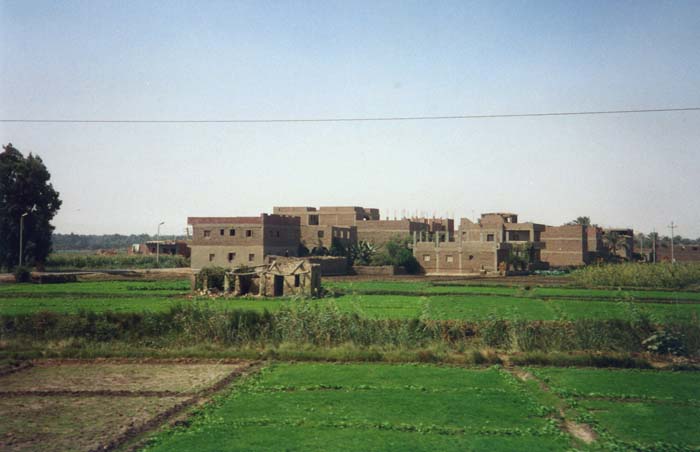 Египатско село јужно од Каира
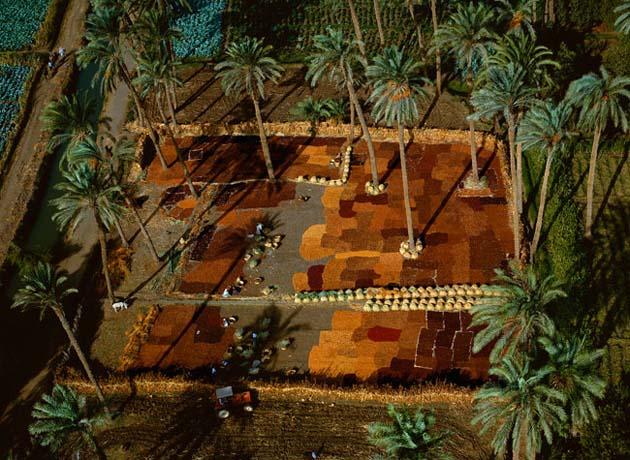 Сушење урми
Старо-египатска цивилизација - бројни антички споменици.

Египатска цивилизација од раног палеолита.

Прединастичко доба (7000-3100. г.п.н.е.).

Државе Горњег и Доњег Египта ујединио је 3100. г.п.н.е. краљ Менес гради нову престолницу Менфис (код Каира). 

 Старо царство 3100-2080. г. п.н.е.


Од 2780-2600. године п.н.е. - степеничасте пирамиде (Зосерова или Џосерова у Сакари код Менфиса грађена око 2650. г.).


Од 2500-2200. г.п.н.е. – геометријске - Кеопсова, Кефренова, Микеренова.


Средње царство 2080-1600. г.п.н.е. –  Теба глав. Град - процват – наводњавање, рударство, возила на 4 точка, уметност, градитељство.


Ново царство 1600-332. г.п.н.е. – храмови, Долина краљева, Долина краљица, Теба, Луксор, Карнак.
332. године – Александар Македонски.

 Грчко-Римски период до 395.

 Од 395. Византија. 

 Од 640. године продиру Арапи – граде Фусат (језгро  Каира),     а од 969. граде нови Каиро.

 Од 1517. Турци – номинално владају до 1914., али од 1798. до 1801. Французи.
 
 Мухамед Али Аки (Шиптар) од почетка 19. в. до 1848.

 Од 1860. јача утицај В.Британије.

 Суецки канал 1860-1869.

 Од 1922. незавина Краљевина.

 Од 1953. Република.
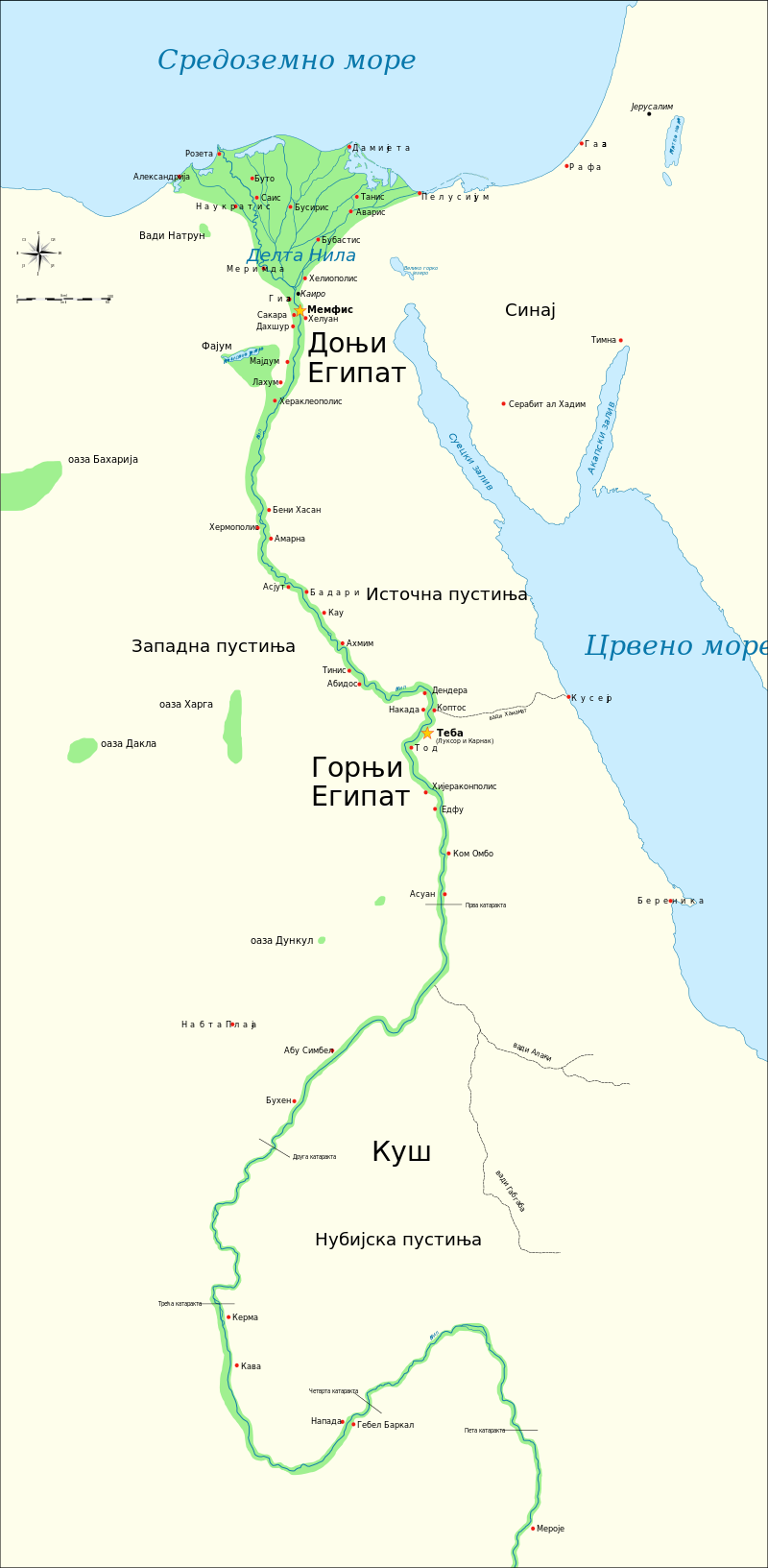 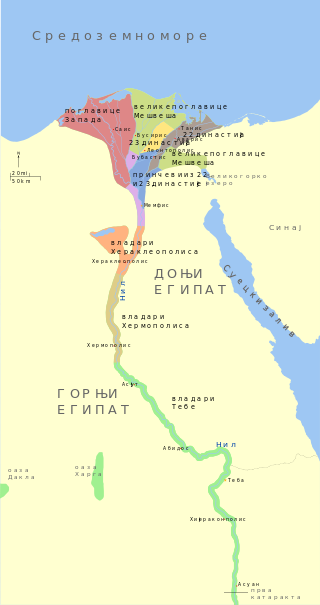 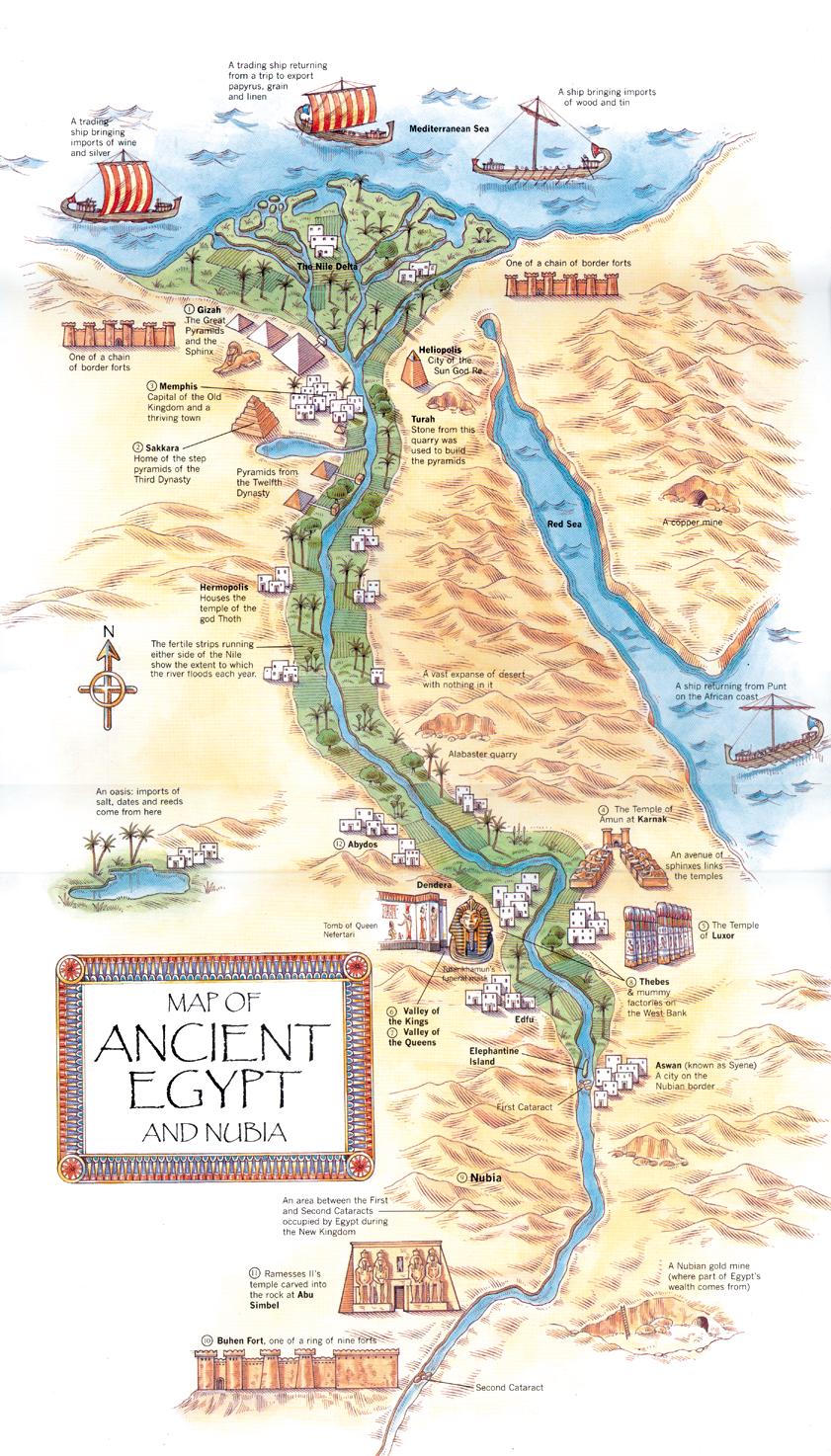 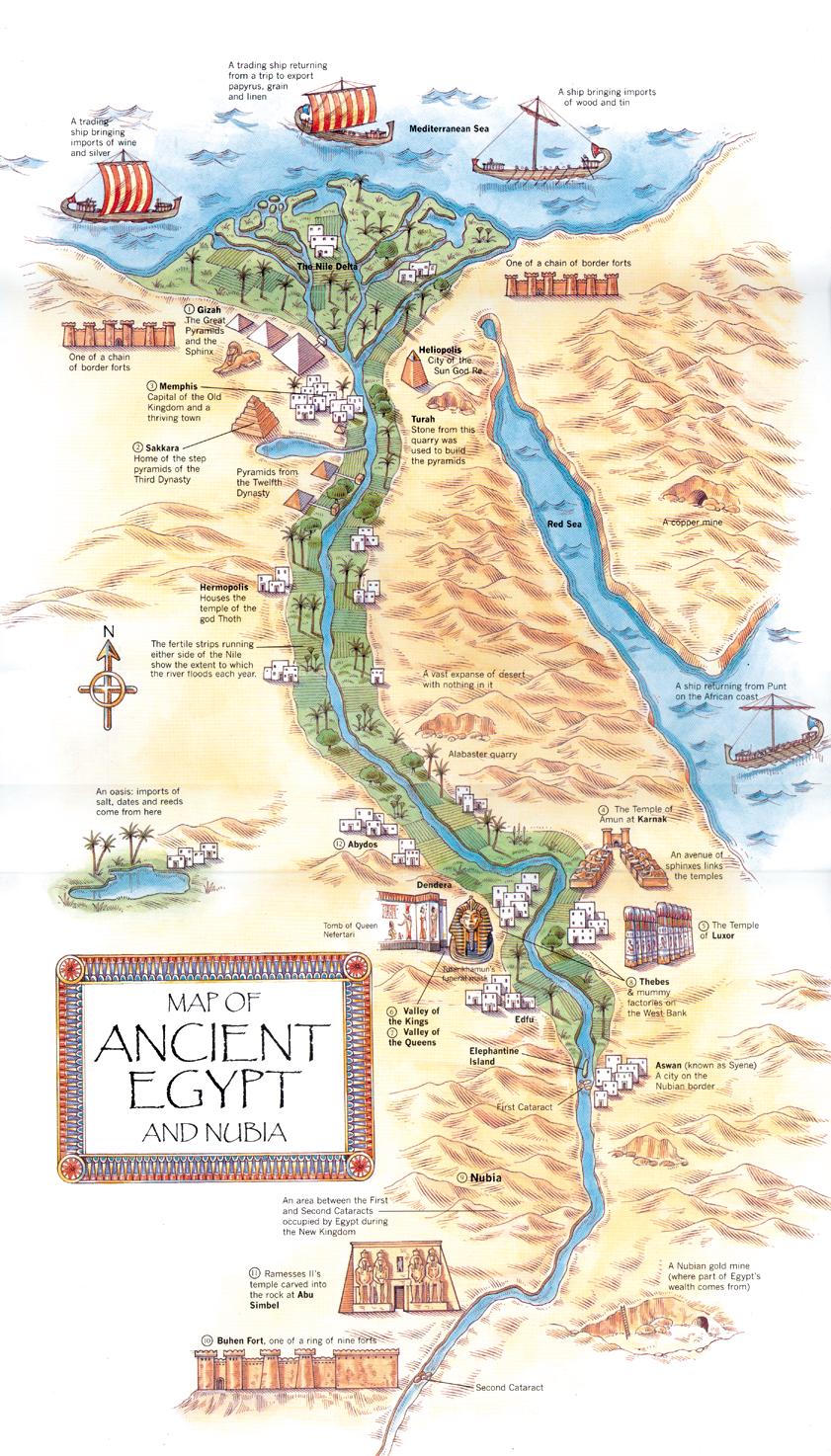 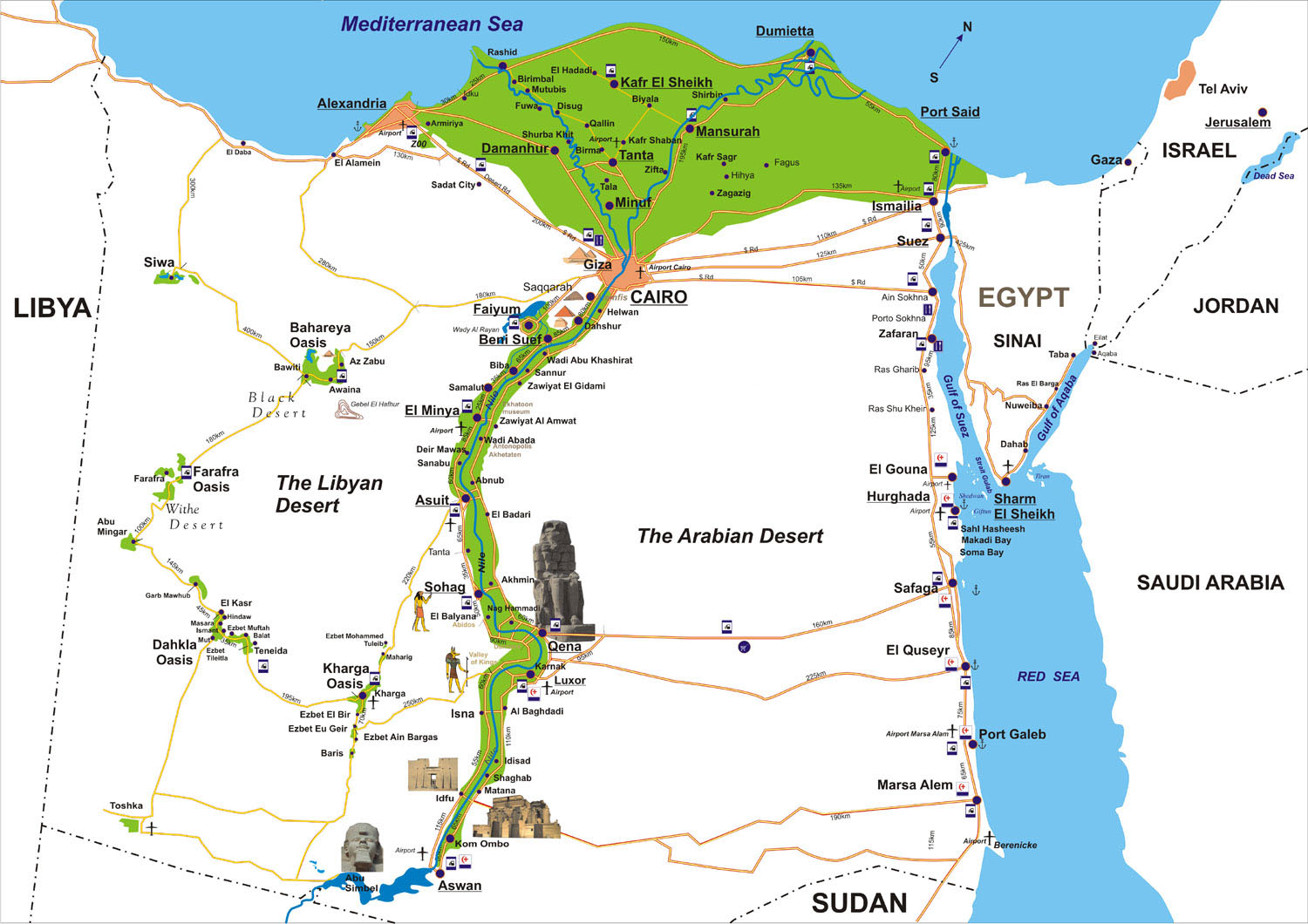 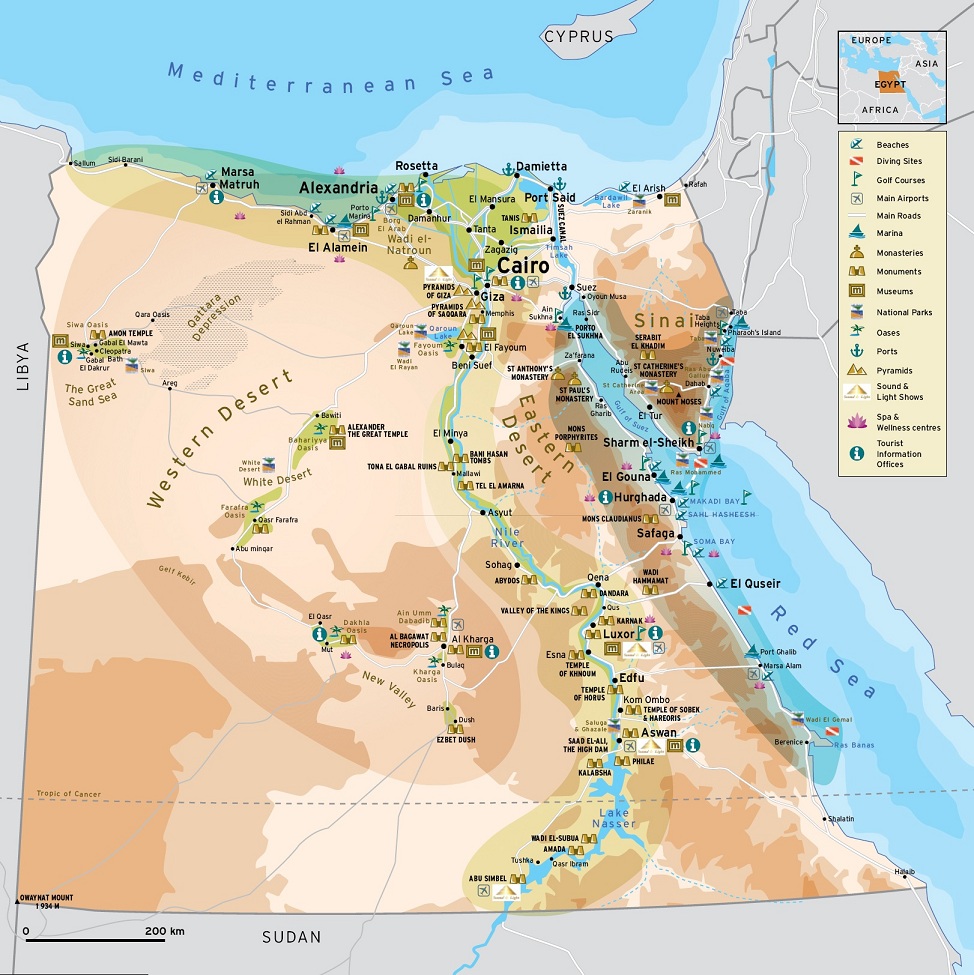 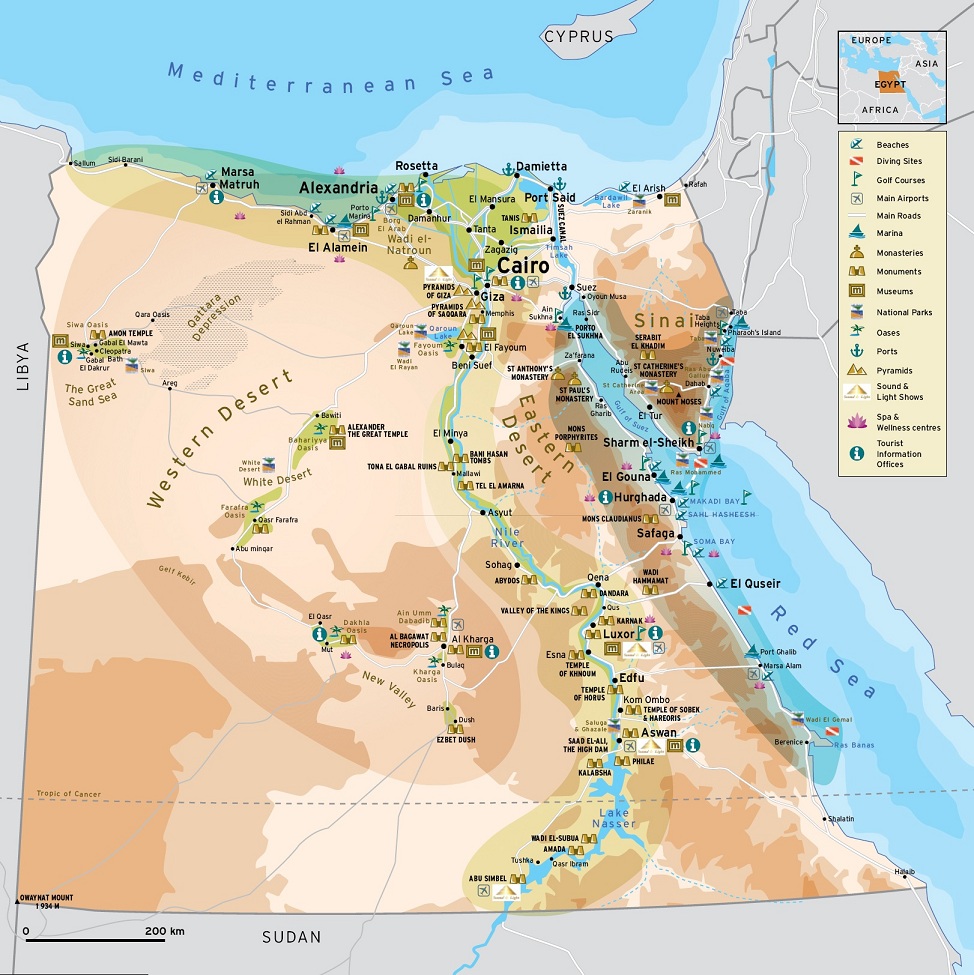 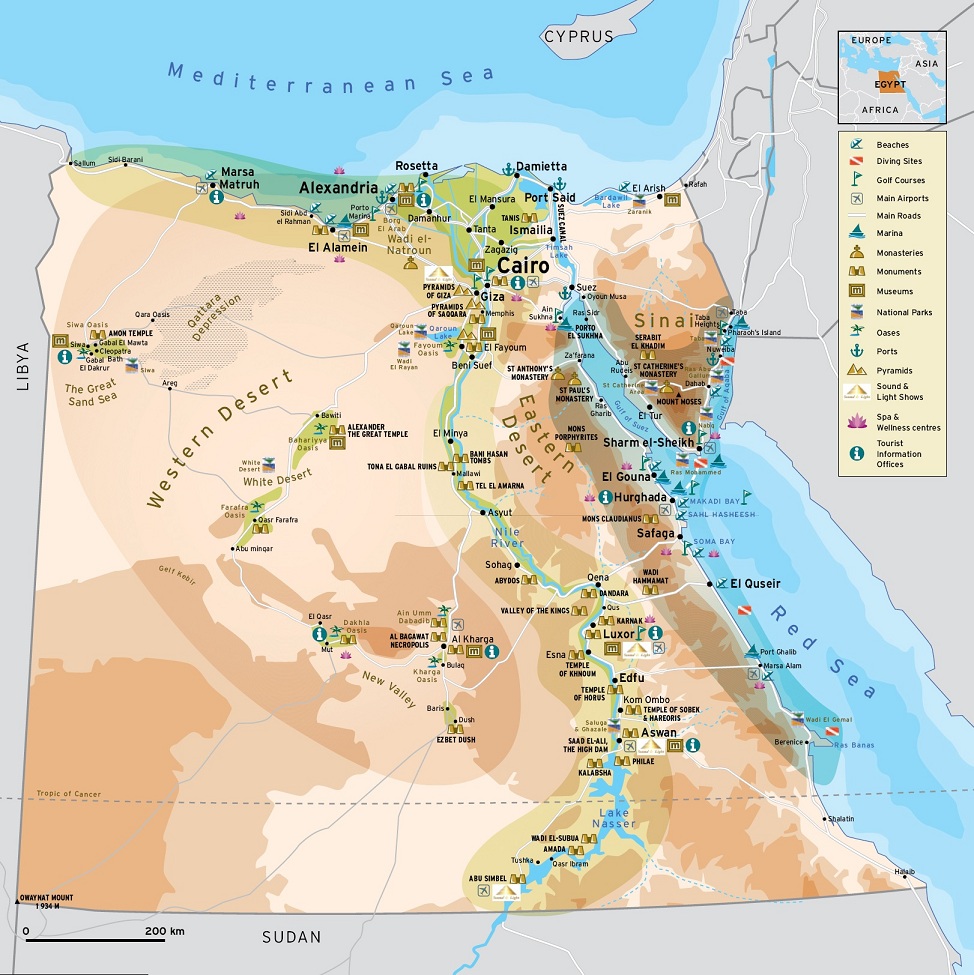 ТУРИСТИЧКА КАРТА СЕВЕРНОГ ЕГИПТА
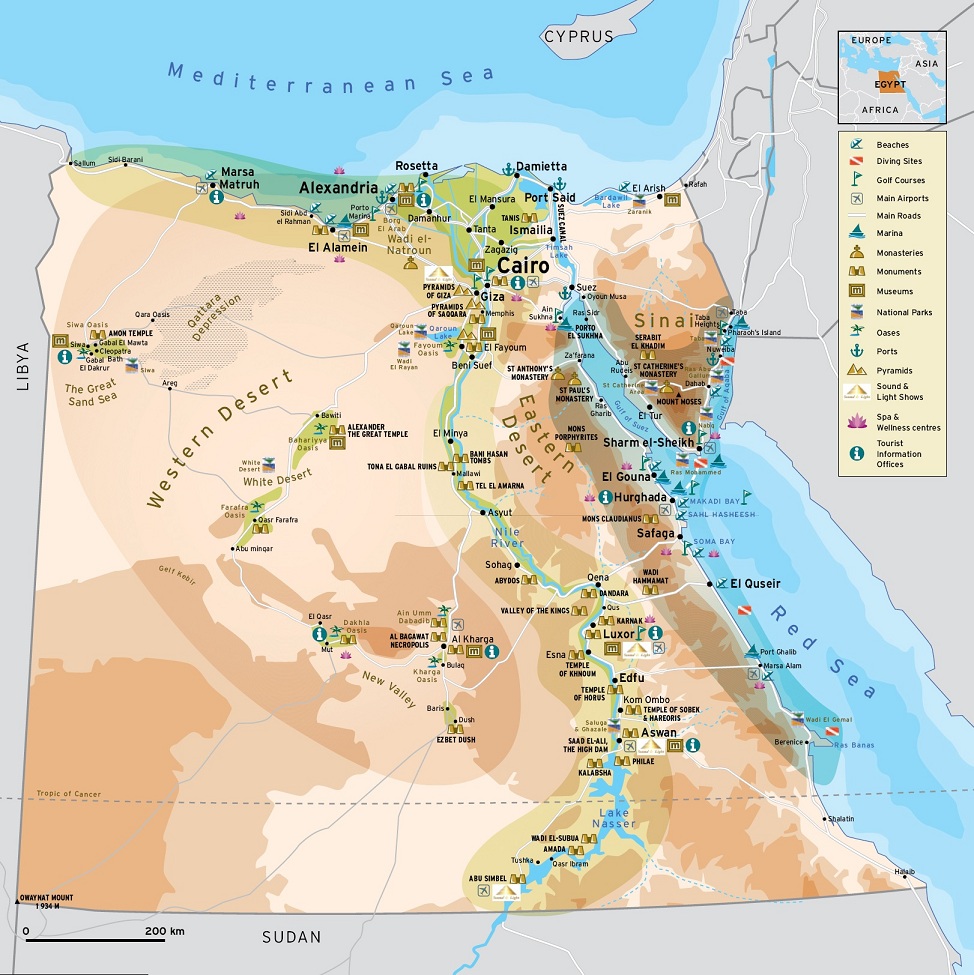 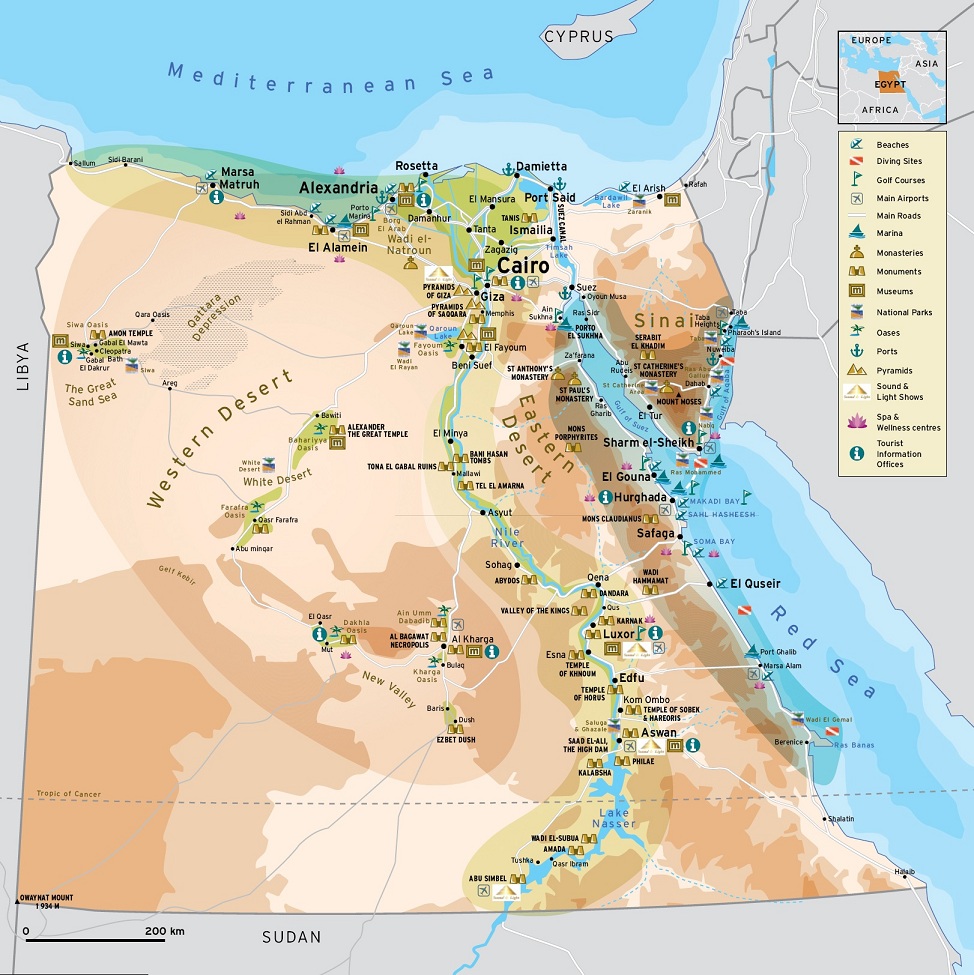 ТУРИСТИЧКА КАРТА
ЈУЖНОГ ЕГИПТА
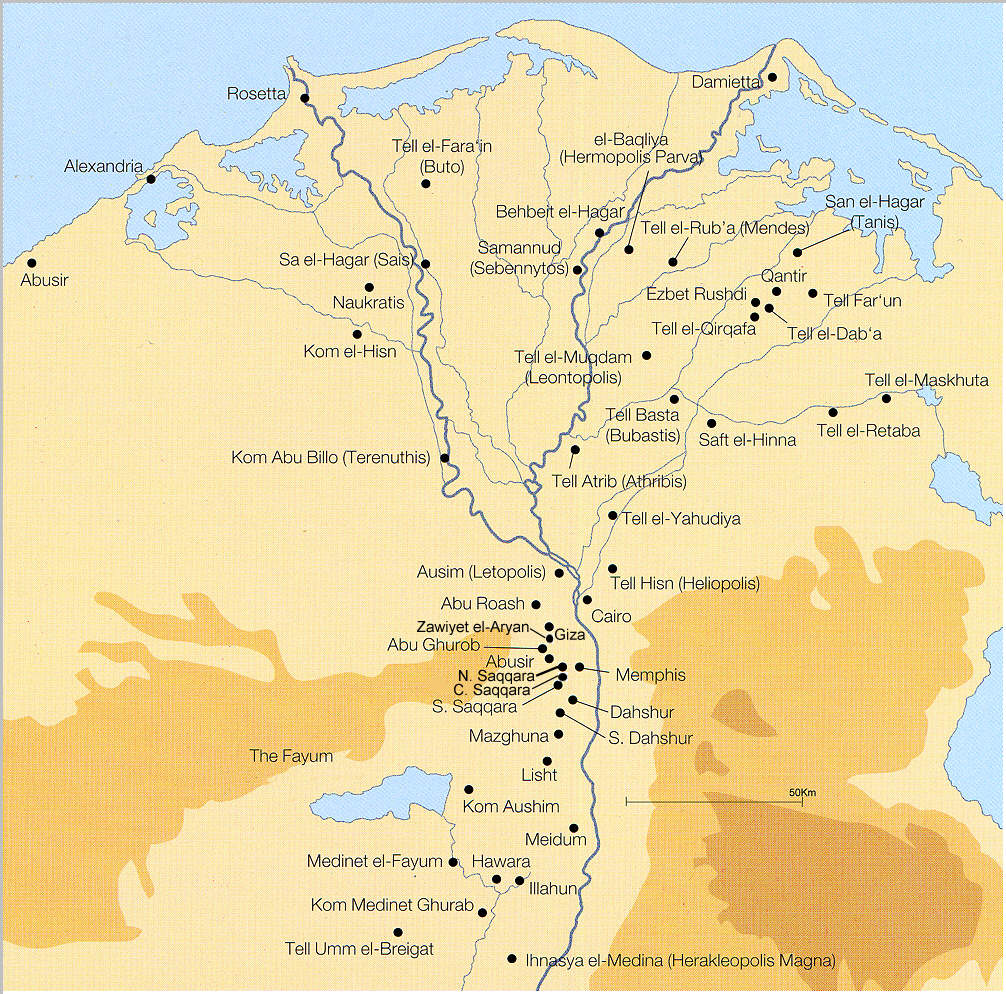 У Египту
80 до 110 пирамида
Нубијске пирамиде 
(Судан)  грађене 
300. п.н.е.-300. н.е.)
више од 200 
краљевских
пирамидалних
грабница
Насеља и локације пирамида

Места где се налазе пирамиде

Абу Рoаш
Гиза
Завијет ел-Арјан
Абусир
Сакара
Дашур
Лишт
Меидум
Хавара
Илахун
_____
_______
__
___
___
___
__
___
___
___
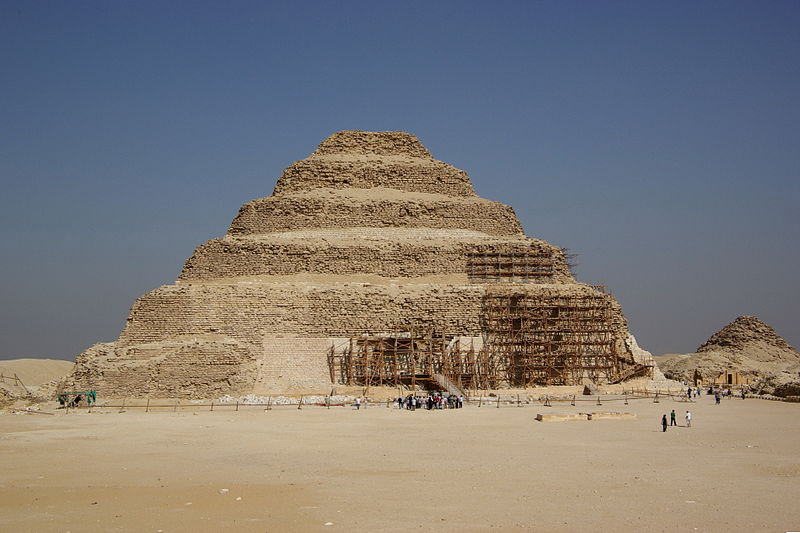 Зосерова (Џосерова) степеничаста пирамида код Сакаре (2650. г.п.н.е)
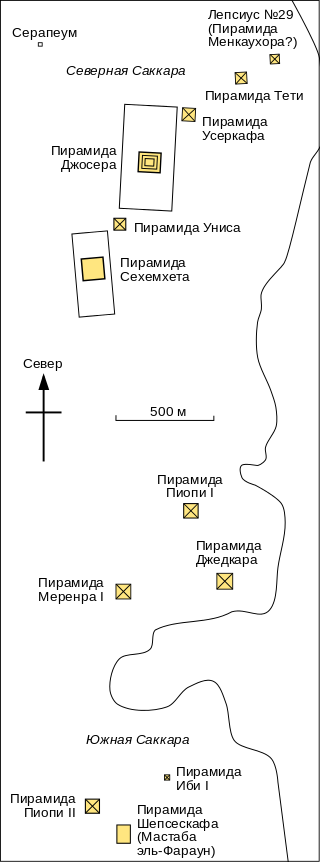 The Pyramids of SaqqaraDjoser's Step PyramidUnas Sekhemkhet Gisr el-MudirUserkafTetiLepsius 29Pepi IPepi IIDjedkare-Isesi Merenre
Matabt al-Farun (Shepseskaf)1st and 2nd dynasty MastabasMasataba of MererukaMastaba of KagemniMastaba of Ptah -HotepMastaba of TiMastaba of IrukaptahMastaba of Niankh- KhumMastaba of Akhet-HotepMastaba of Ankhmahor
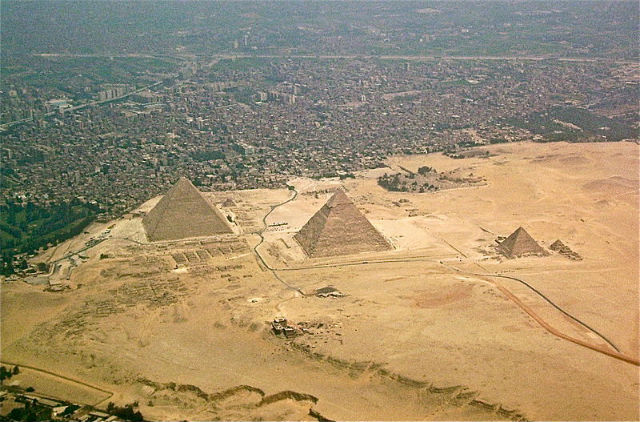 Пирамиде - Гиза
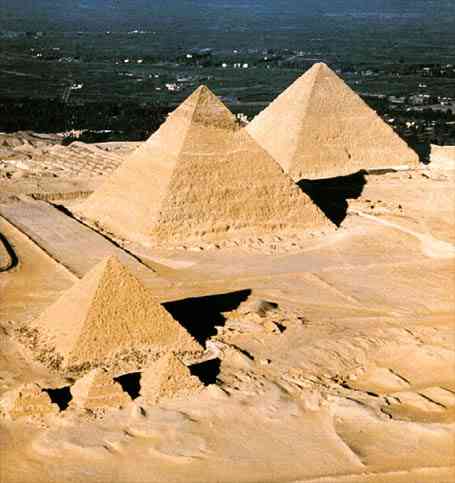 Три најпознатије пирамиде у Гизи
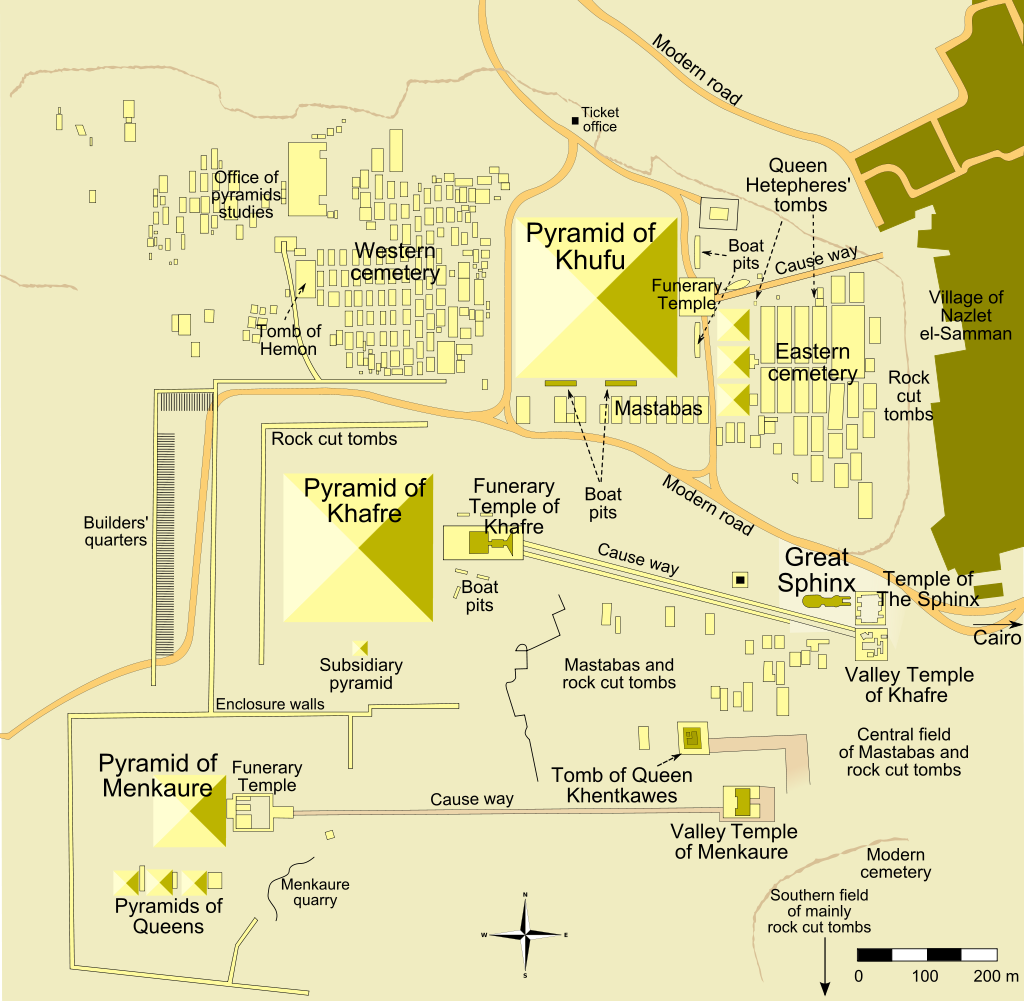 Комплекс пирамида на платоу Гиза
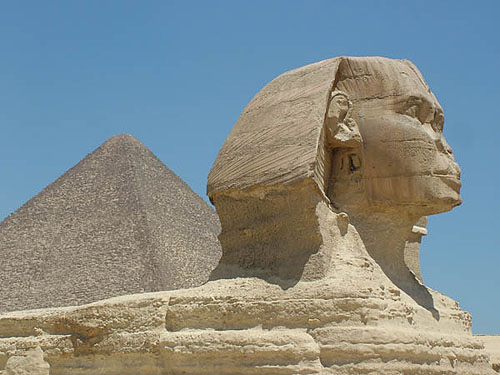 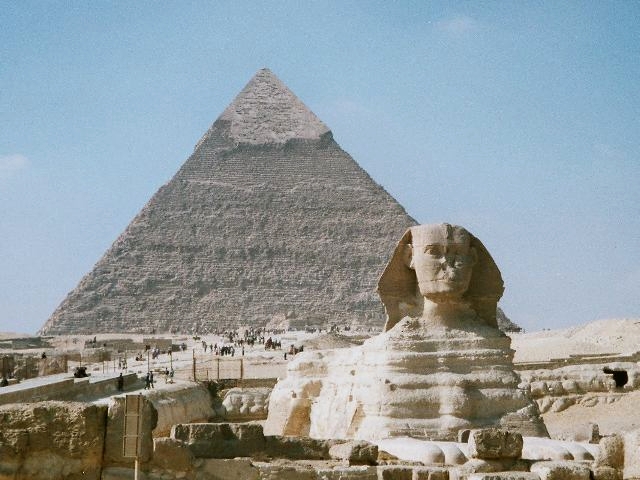 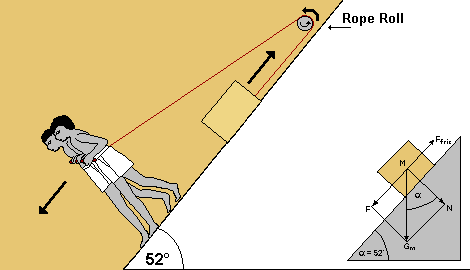 Кеопсова пирамида
(2580. г.п.н.е.)
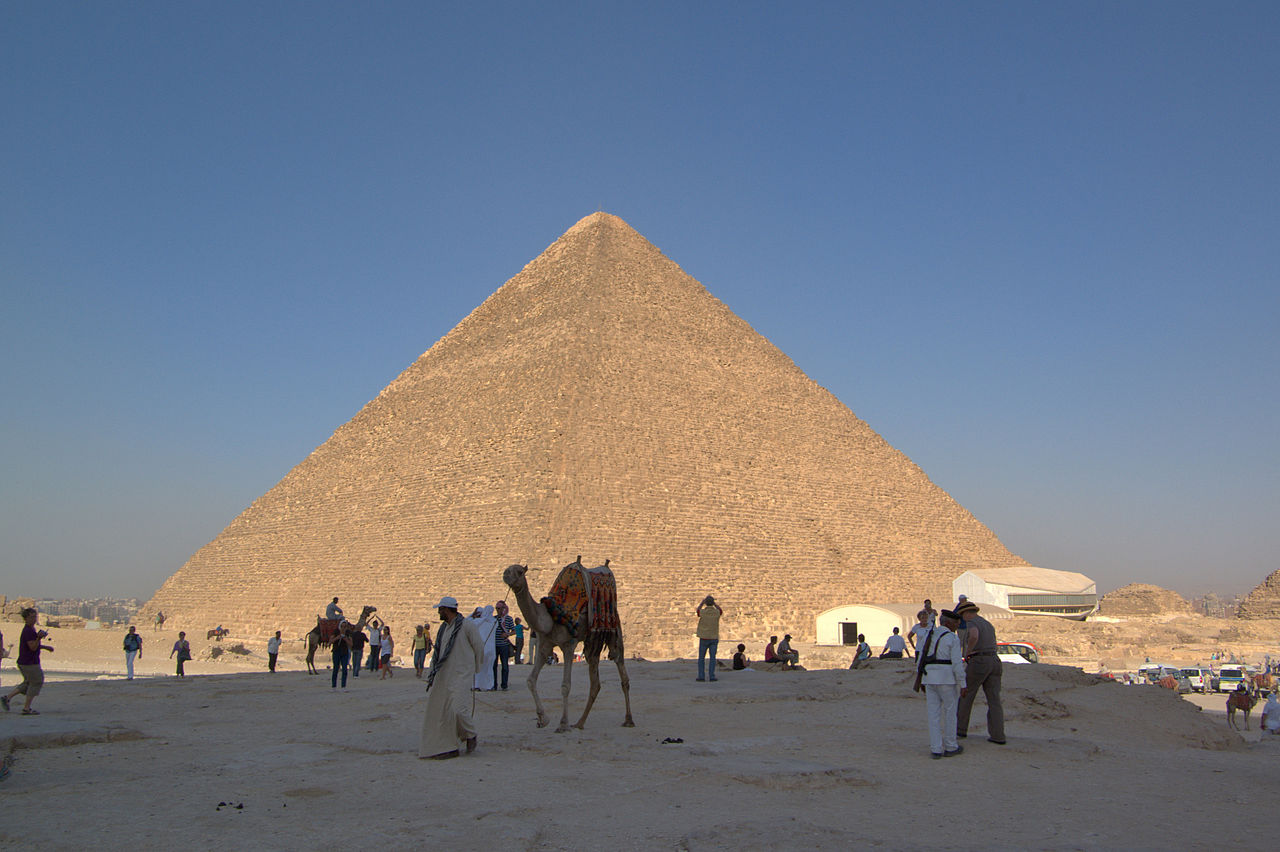 висина — 146,64 m (данас 138,75 m)
запремина — 2,58 милиона m³
маса 6,25 милиона тона
дужина страница: 
западна - 230,357 m
источна - 230,391 m
северна - 230,251 m
јужна - 230,454 m
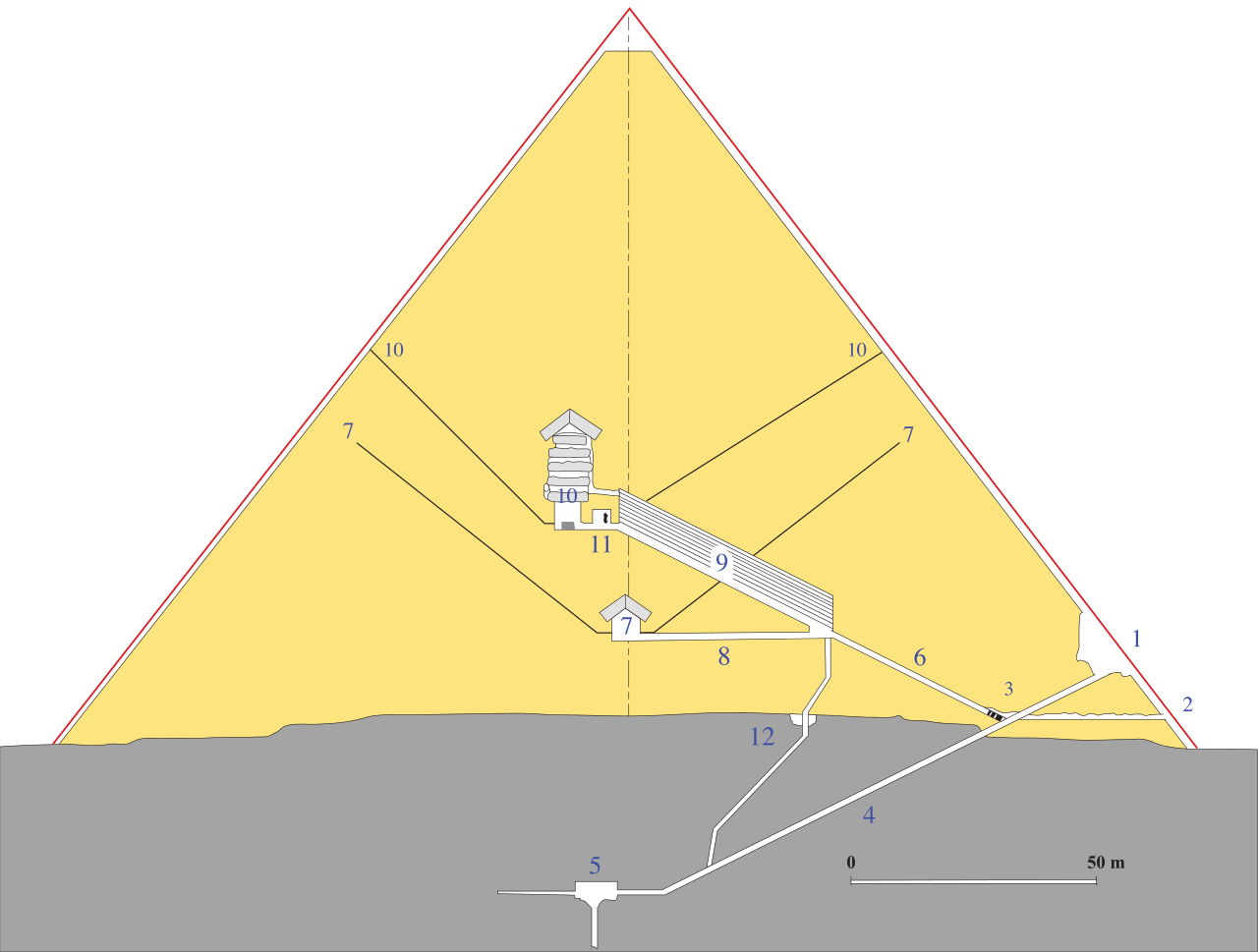 1. Главни улаз 
   2. Улаз који је направио ал-Мамун
      3. Раскршће, «запушач» и тунел ал-Мамуна 
              направљени за заобилажење 
             4. Силазни коридор 
                5. Незавршена подземна соба 
                   6. Узлазни коридор 
                       7. «Соба краљице» с одводима
                               ваздуха
                              8. Хоризонтални тунел 
                                 9. Велика галерија 
                                    10. Соба фараона 
                                           с одводима ваздуха 
                                           11. Предсобље 
                                              12. Пећина
Кеопсова пирамида
Абу Џафар ал-Мамун ибн Харун (Багдад, 786-833) - абасидски калиф. Владао је од 813. до смрти 833. Покровитељ културног успона код муслимана.
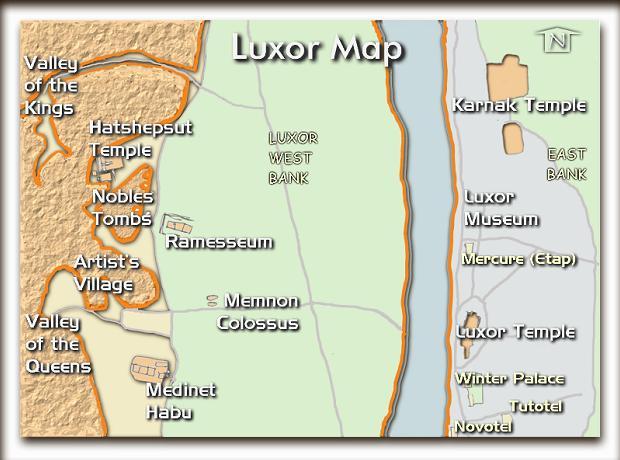 Луксор - храм
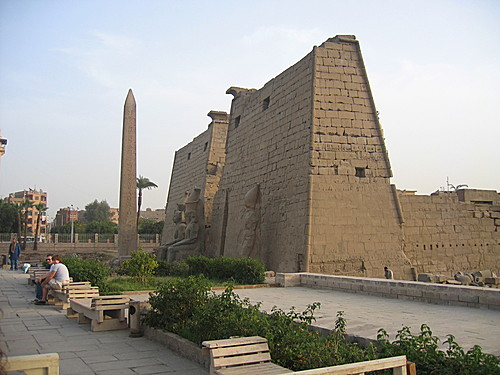 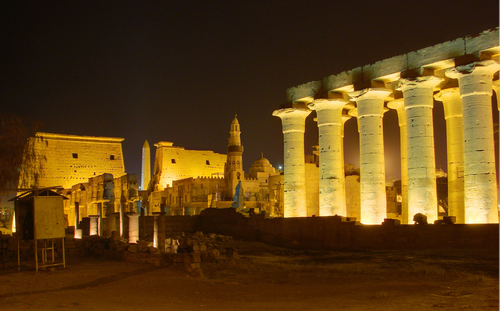 Луксор - свинге
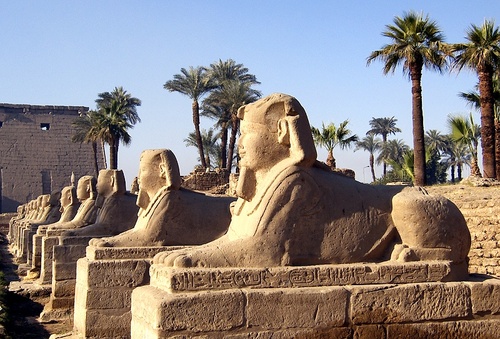 Карнак – храм и околина
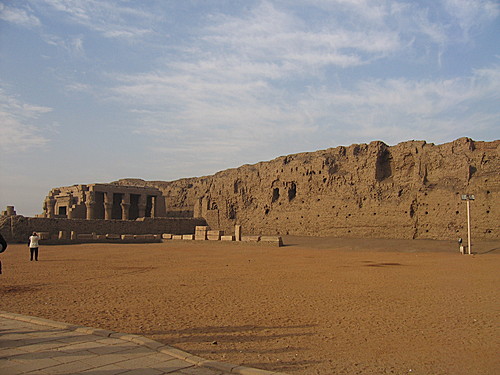 Карнак – Рамзес II
Карнак – ован и човек
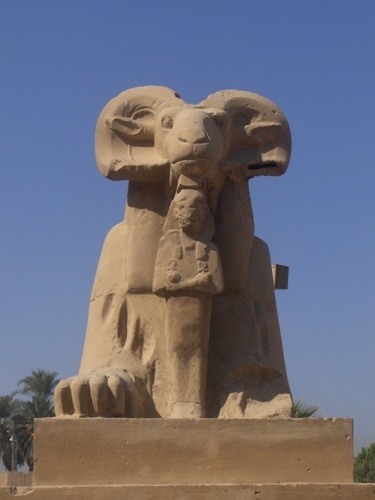 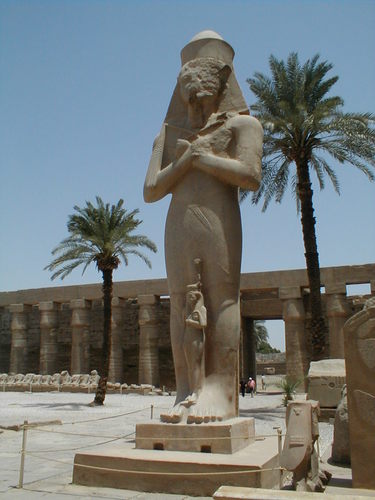 Теба - Аменхотеп III – Колоси
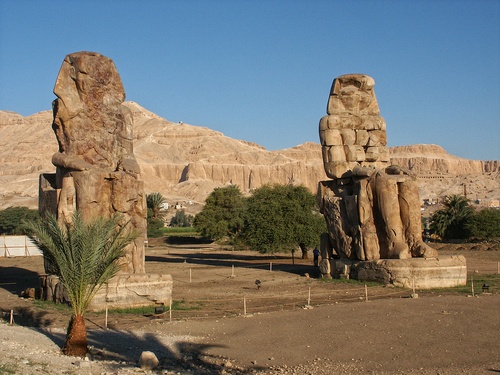 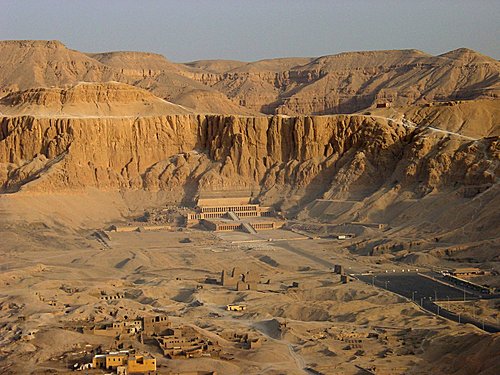 Теба
Хатшепсут храм код Карнака (Теба)
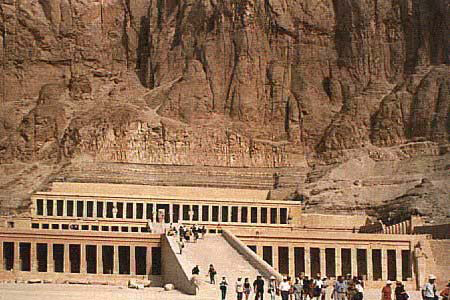 Теба
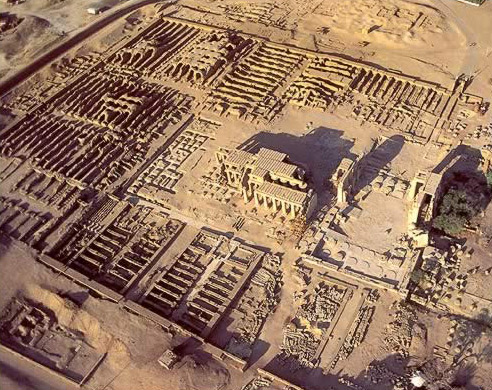 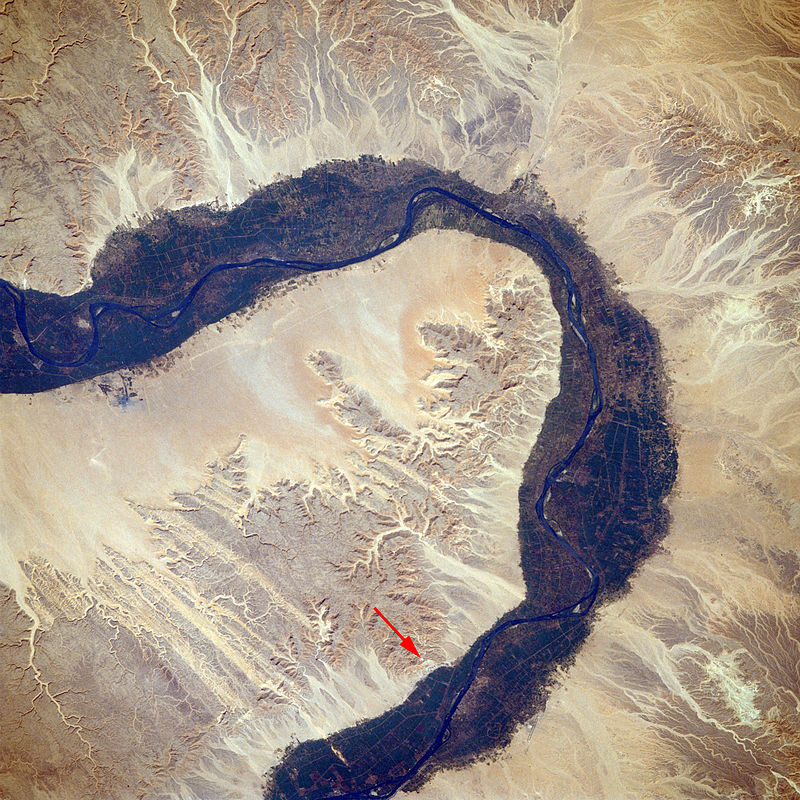 Долина краљева
6-14 км од Нила – 63 гробнице
18., 19. и 20. династија
(16-11.в.п.н.е.)
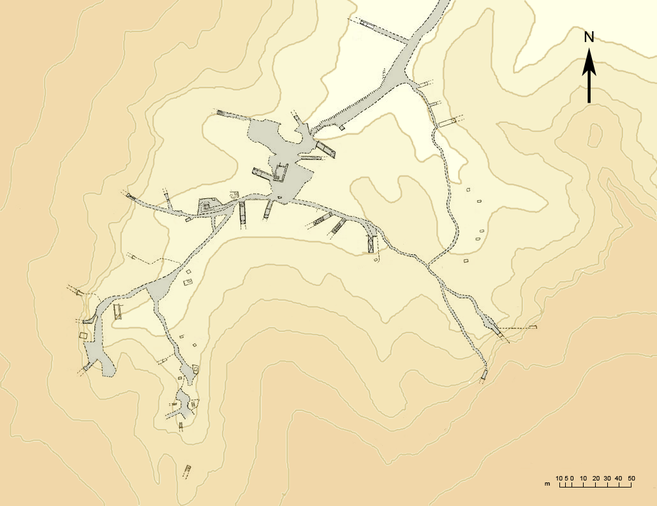 ДОЛИНА КРАЉЕВА
Најпознатија гробница 62 
фараона Тутанкамона
(1334-1325. п.н.е. – 18. династија)
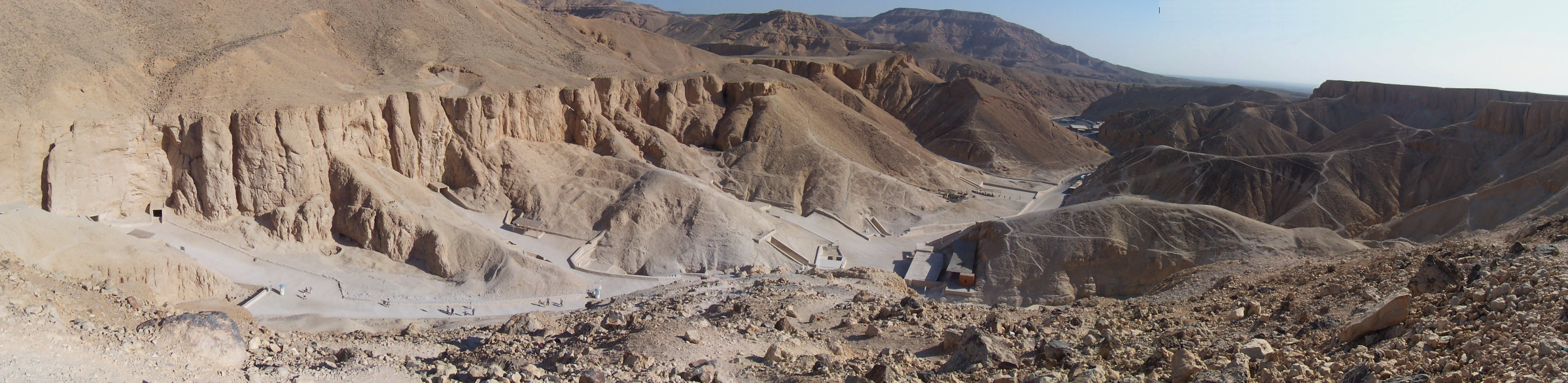 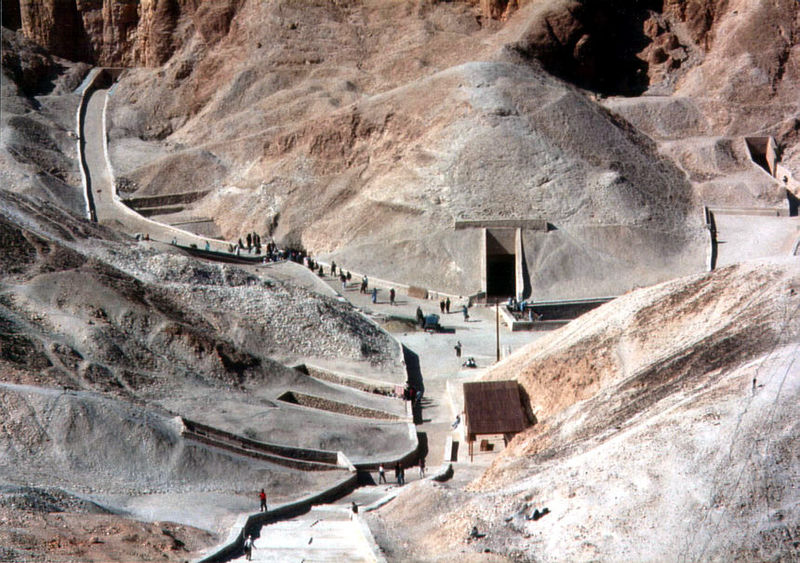 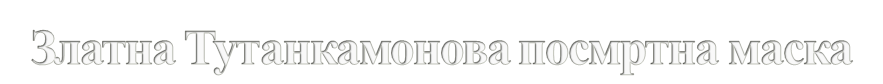 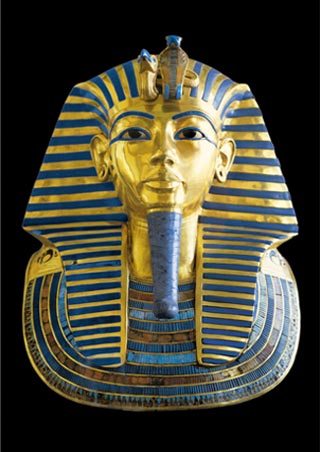 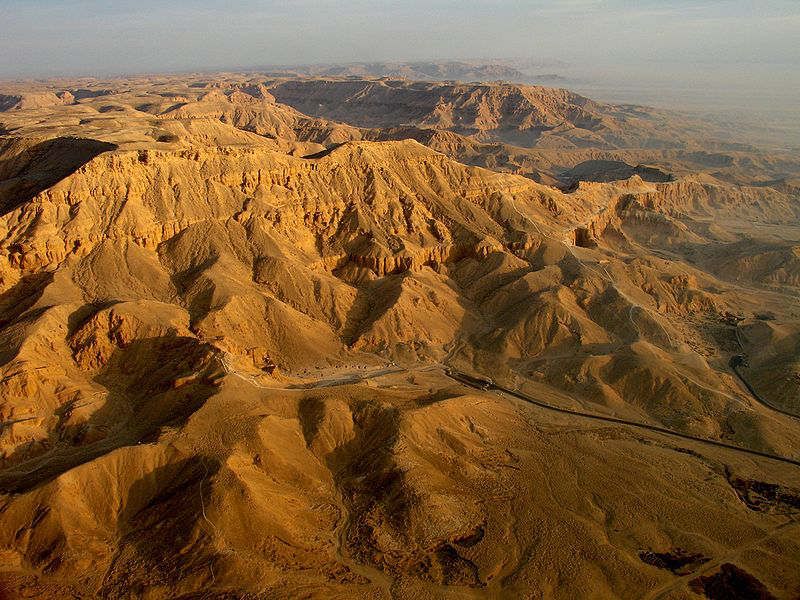 Долина краљица – 33 гробнице жена и деце фараона 
(најпознатија гробница Нефертари, жена Рамзеса II - XIX династија)
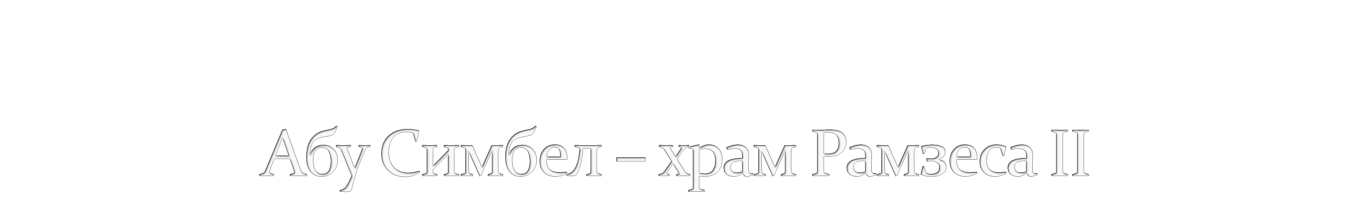 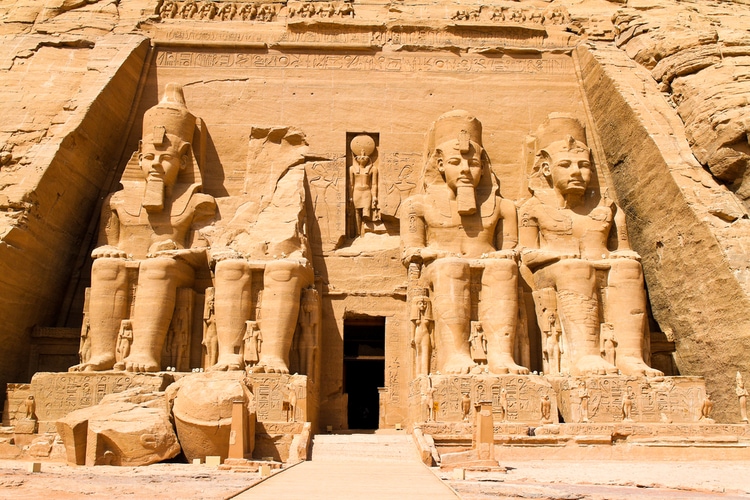 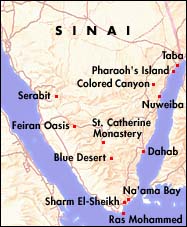 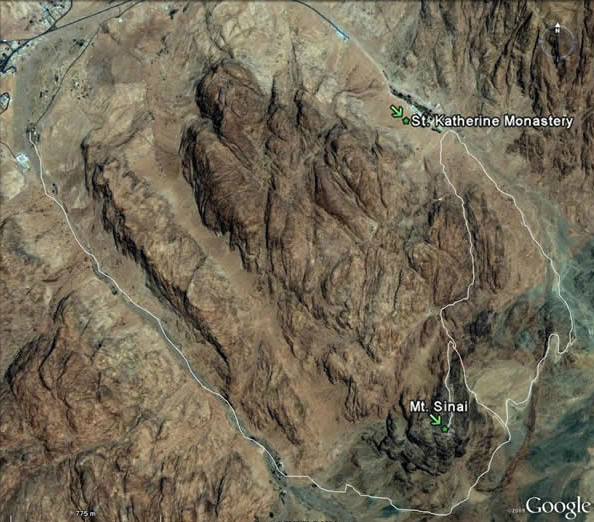 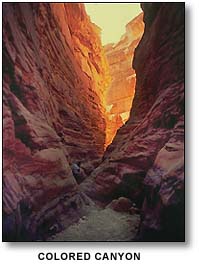 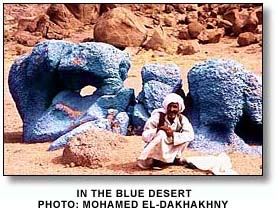 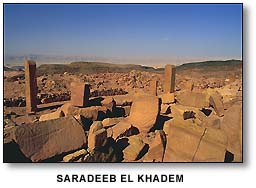 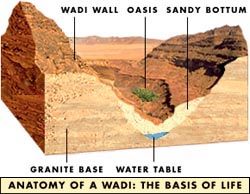 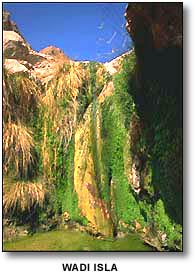 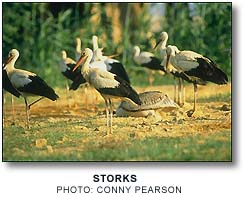 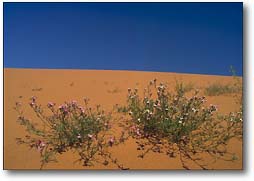 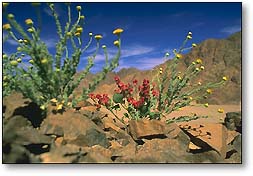 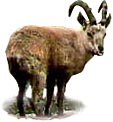 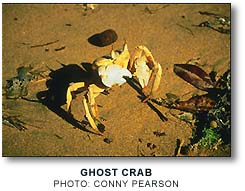 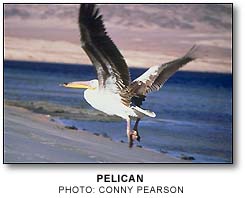 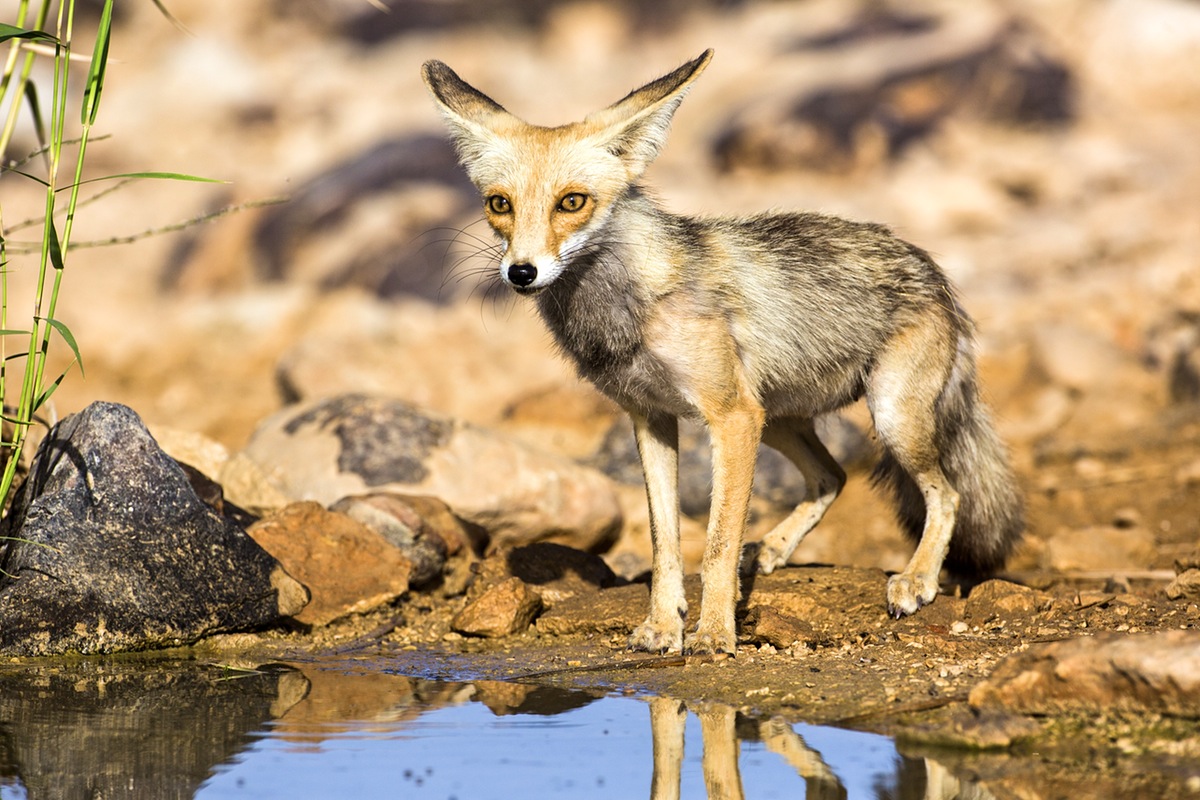 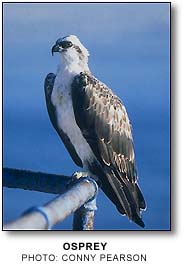 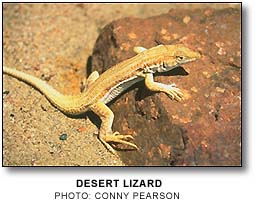 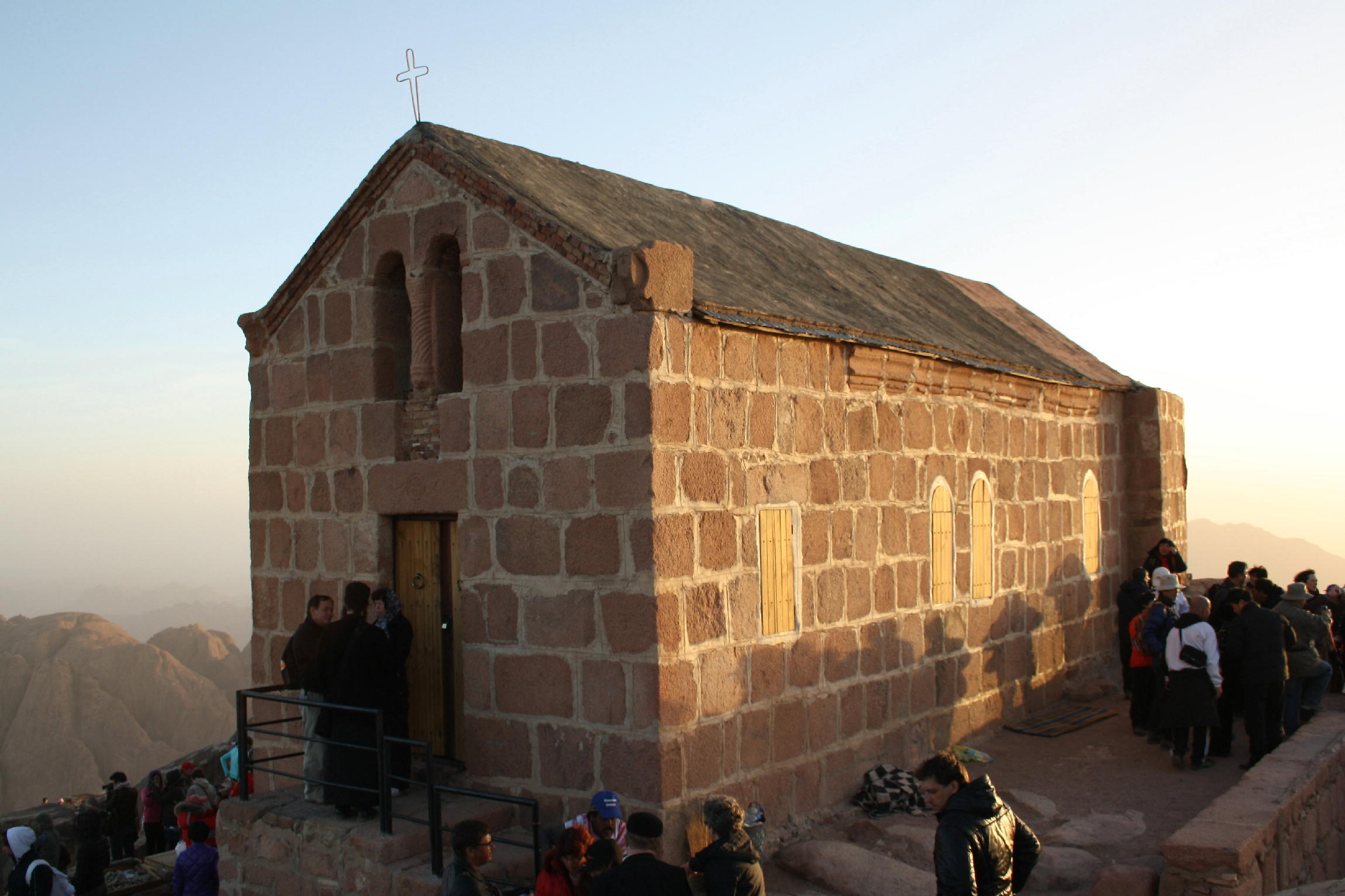 Капела Свете Тројице (основа 4. век, а садашња из 1935) на врху Мојсијеве 
(Свете, Синајске или Муса) горе (2.285 m)
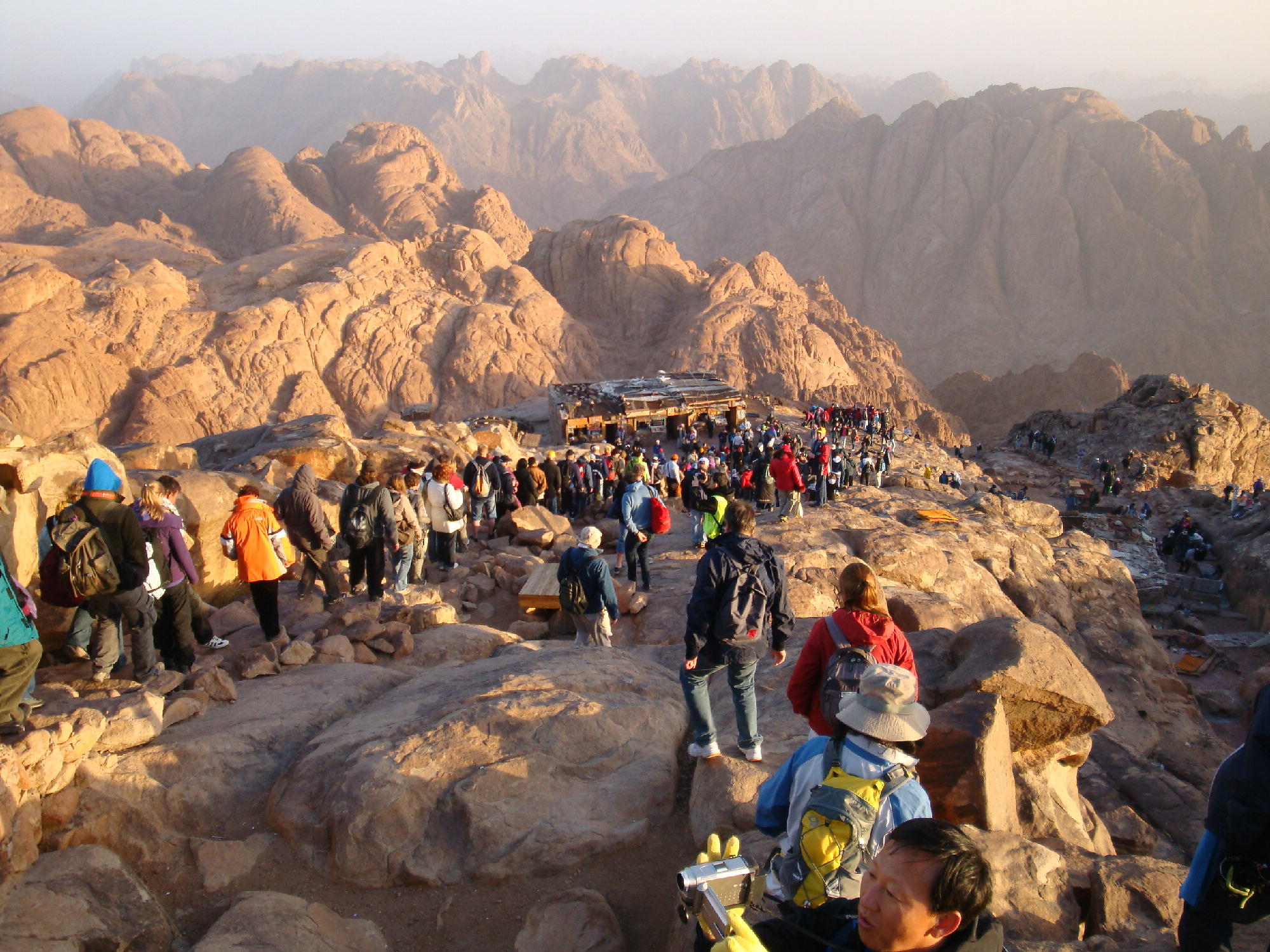 Света (Синајска, Мојсијева, Муса) гора 2285 m - Мојисје примио 10 заповести
Десет заповести
  1. Ја сам господ твој и немој имати другог бога осим мене.
  2. Не прави себи идола нити каква лика; немој им се клањати нити им служити.
  3. Не узимај узалуд имена Господа Бога свога.
  4. Сећај се дана одмора да га светкујеш; шест дана ради, а седми дан је одмор Господу Богу.
  5. Поштуј оца свога и матер своју, да ти добро буде и да дуго поживиш на земљи.
  6. Не убиј.
  7. Не чини прељубе.
  8. Не укради.
  9. Не сведочи лажно на ближњега својега.
10. Не пожели ништа што је туђе.
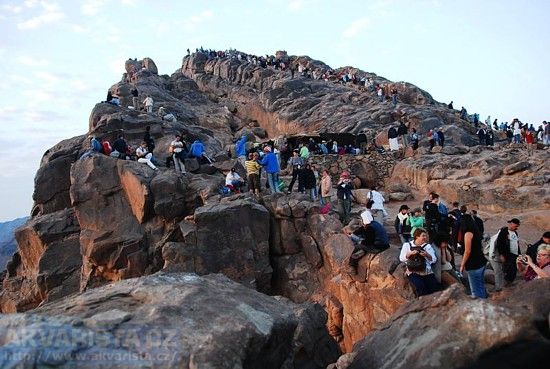 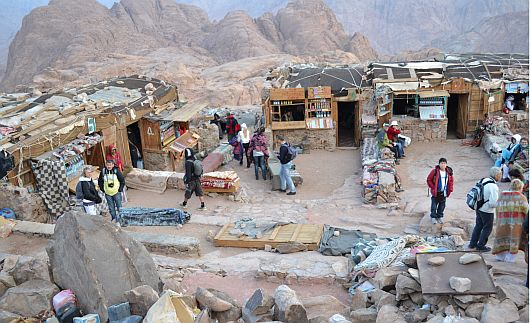 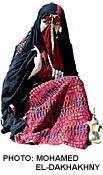 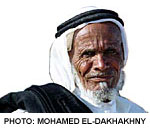 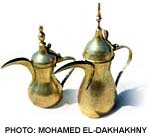 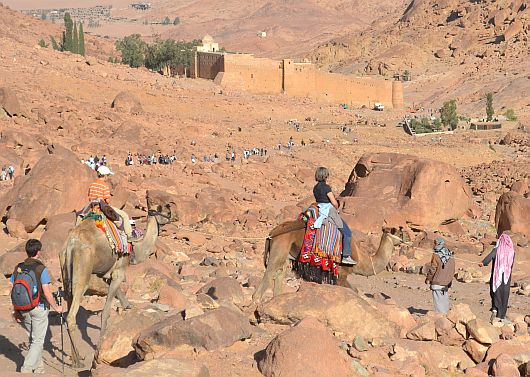 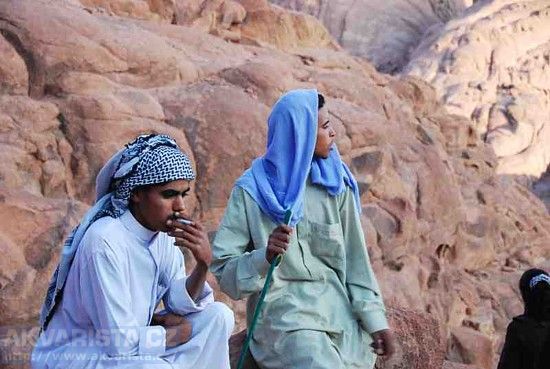 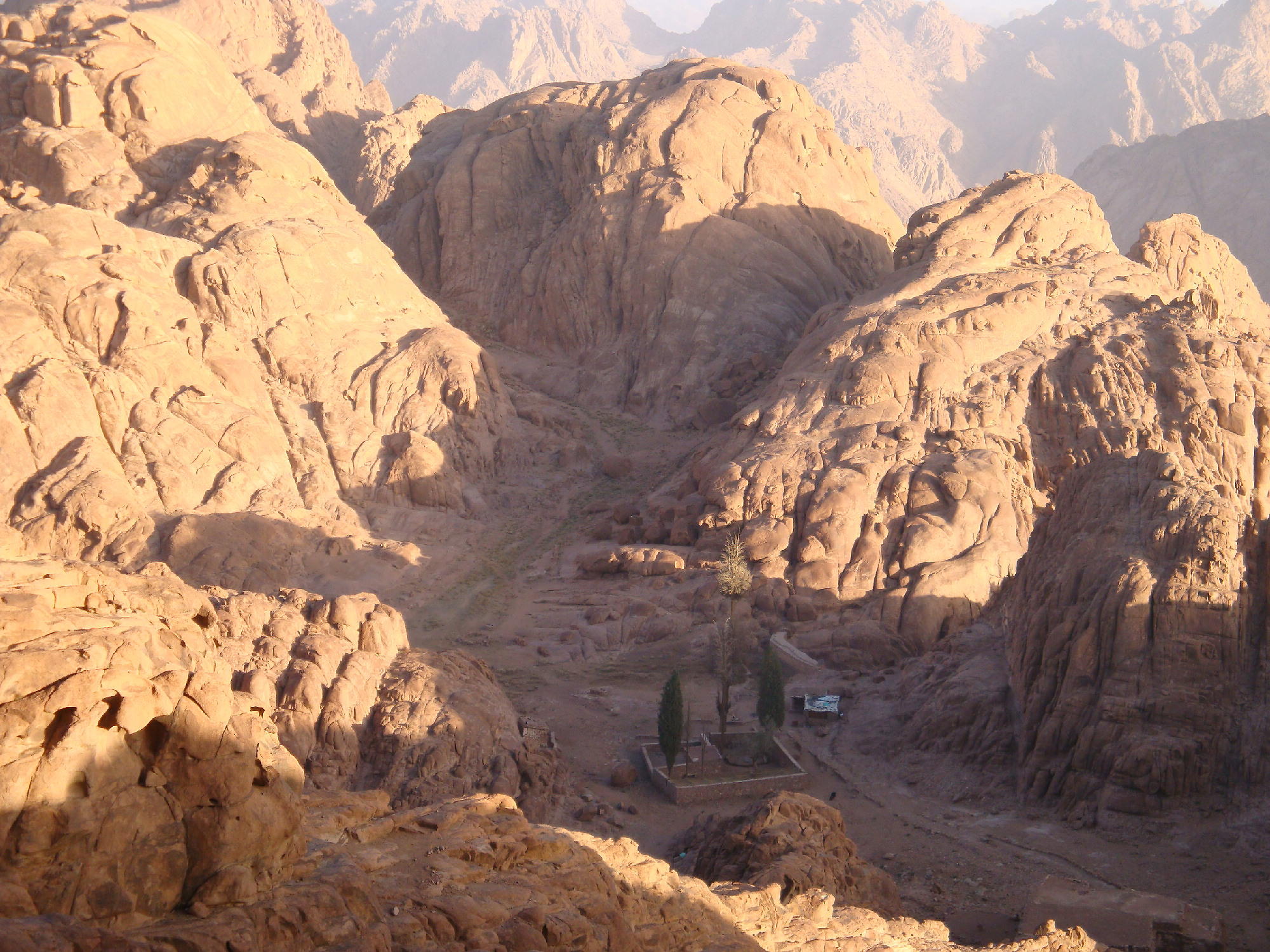 Света гора – вад Ел-Деир
Православни манастир Света Катарина основан 547. или 548. 
и грађен до 565. године (један од најстаријих на Свету)
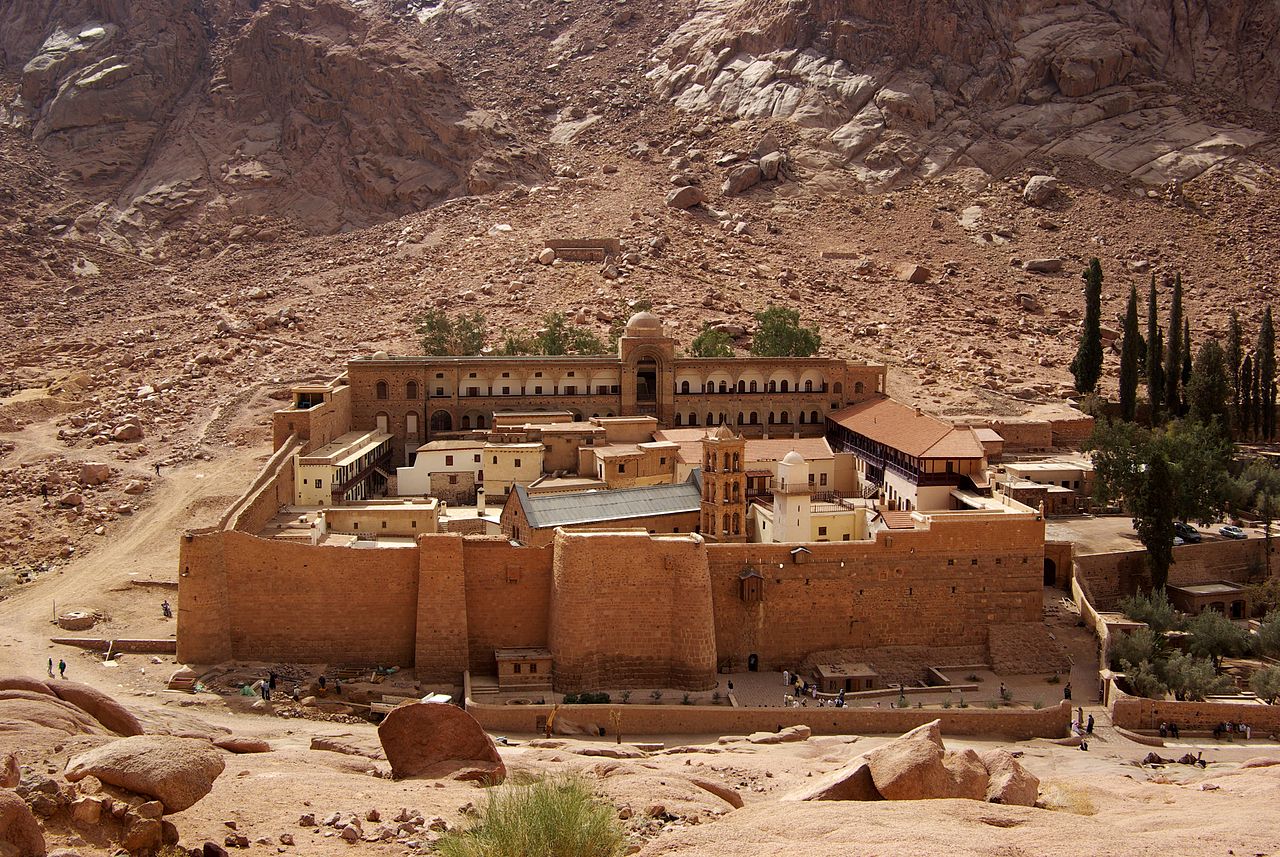 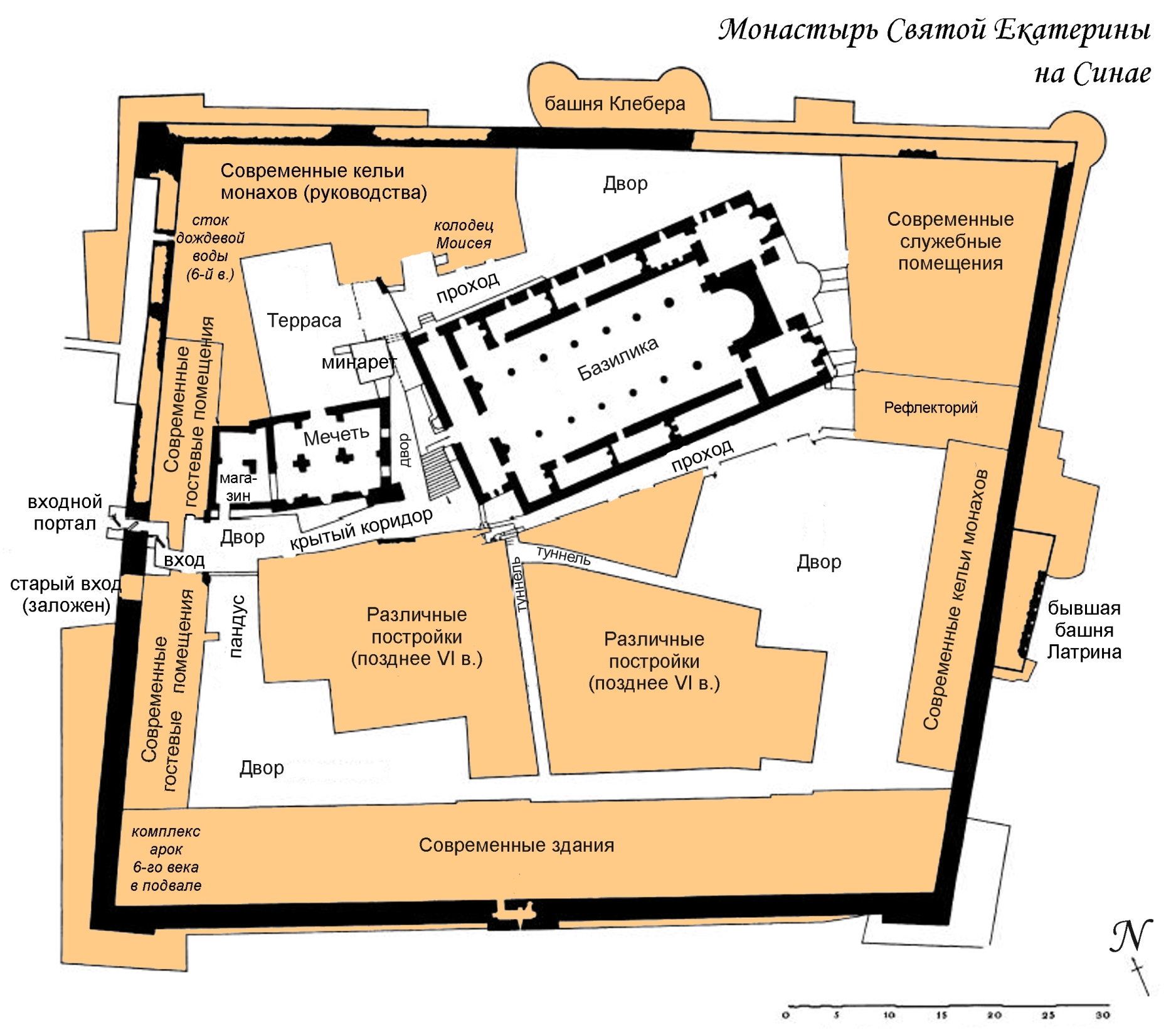 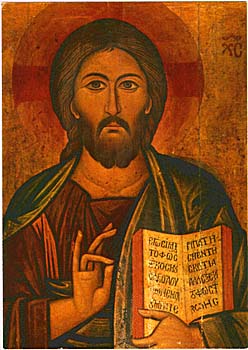 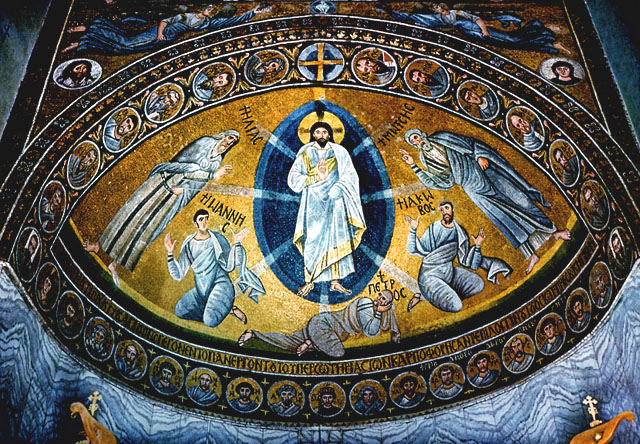 Иконе
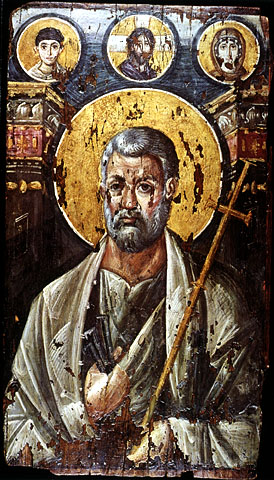 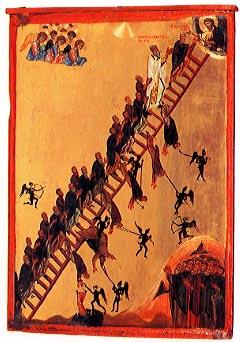 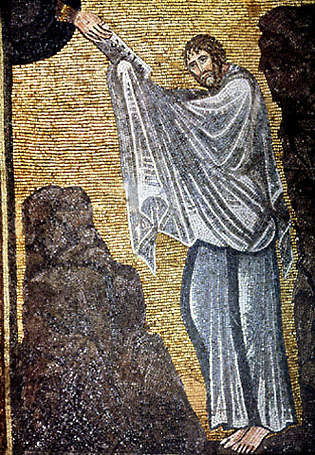 Мозаици
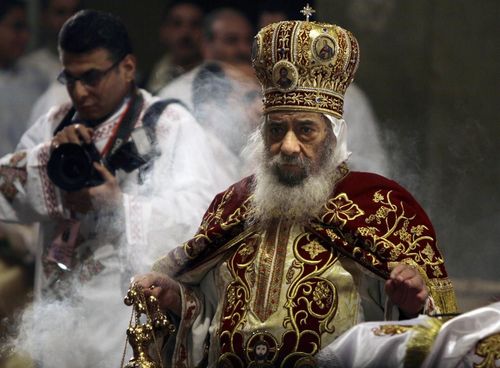 Копски патријарх 
Шенуда III
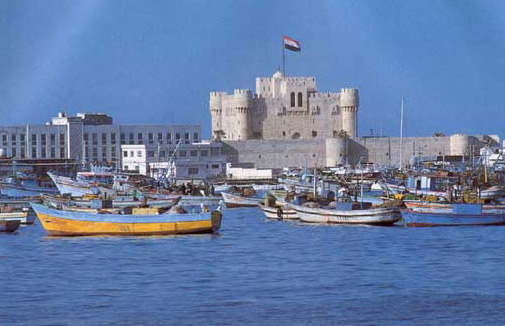 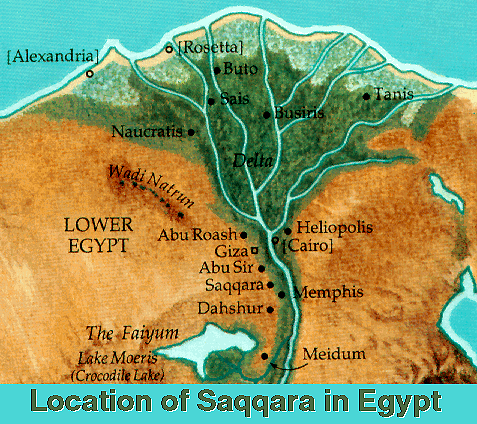 Александрија
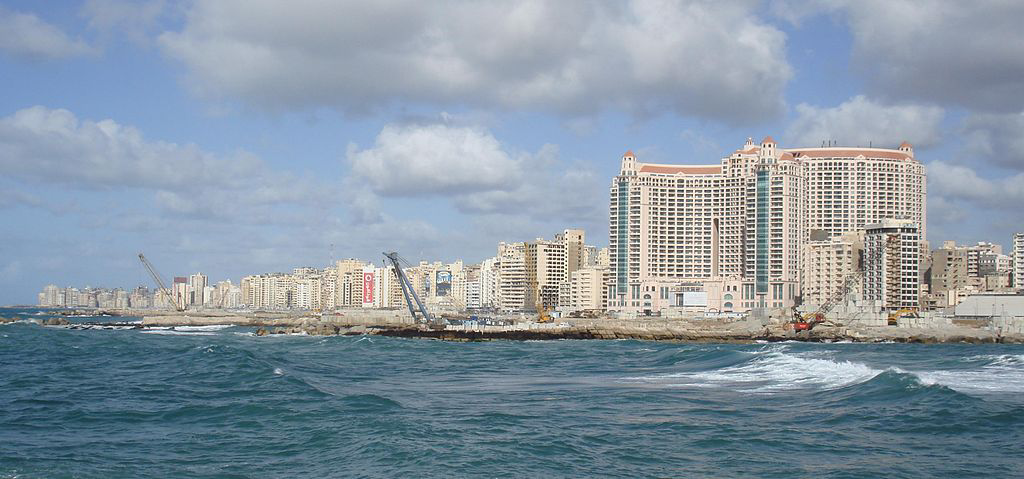 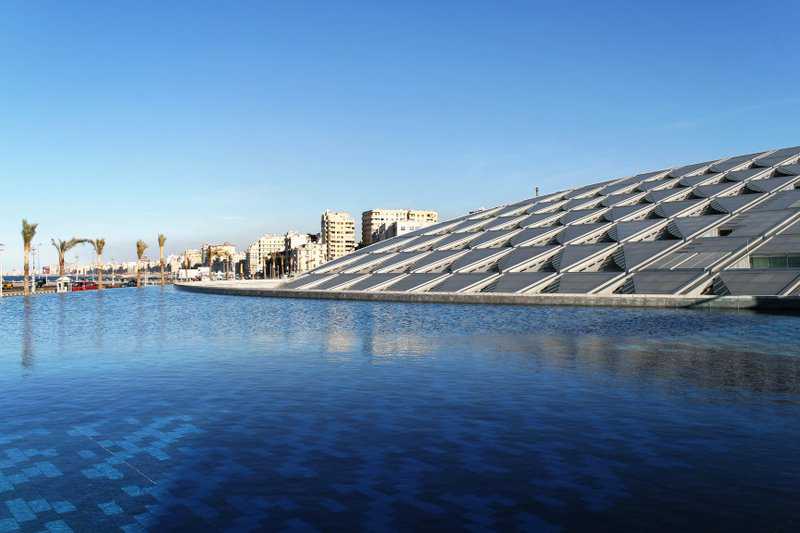 600.000 до милион папируса
Цезарово уништавање 47. г.п.н.е.
Александрија – Библиотека данас
Хришћанско уништавање 391. год.
Муслиманско уништавање 642. год.
Земљотреси, уништили светионик: 
956. ,1303. и 1323. године
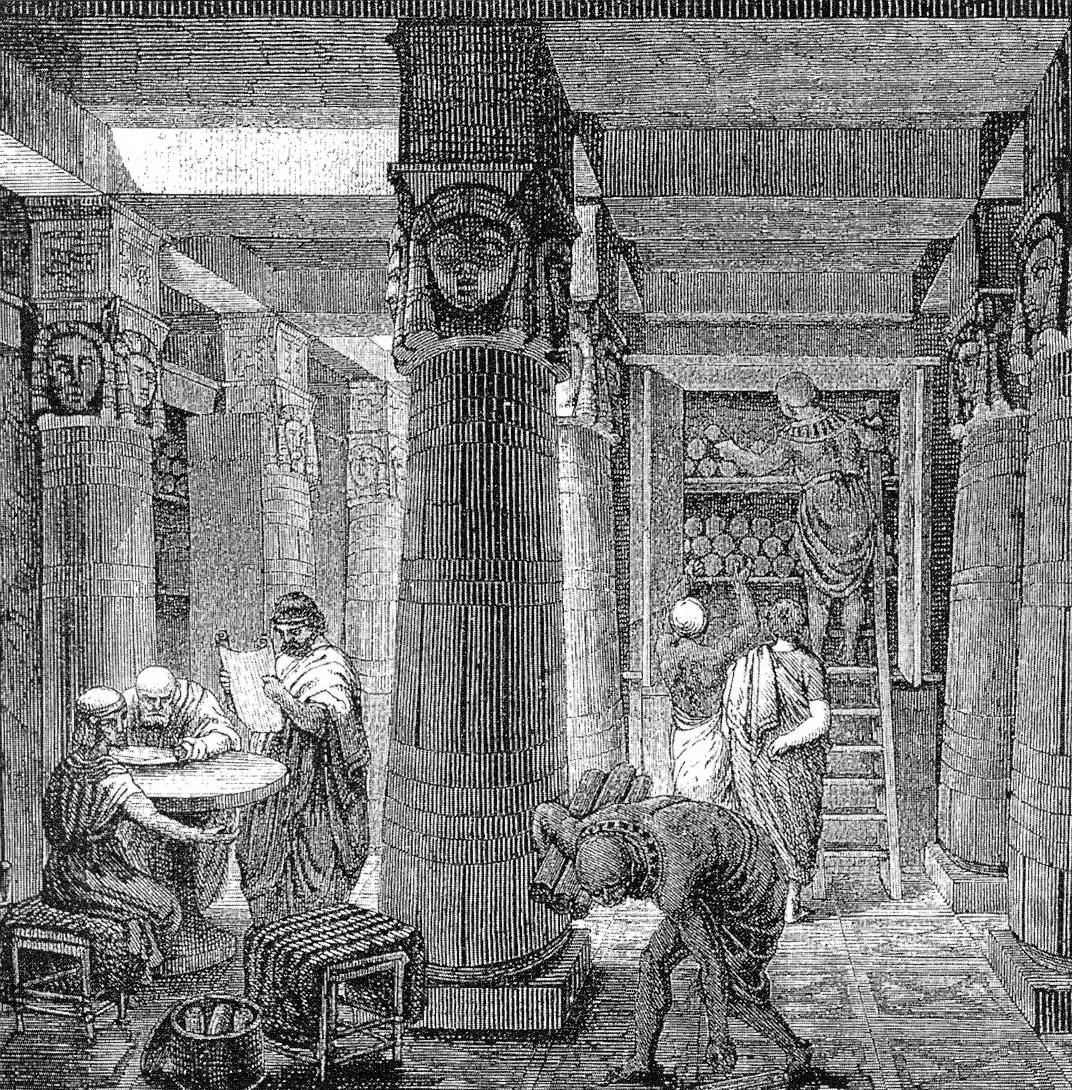 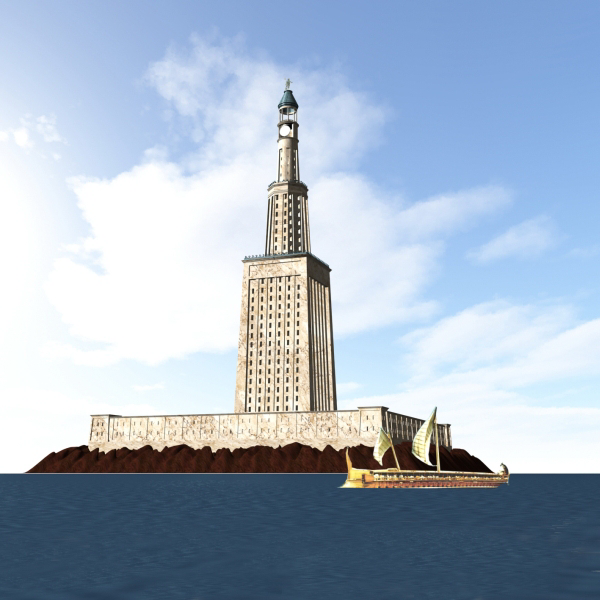 Светионик Фарос
300. и 280. п.н.е. 
на полустрву Фаросу
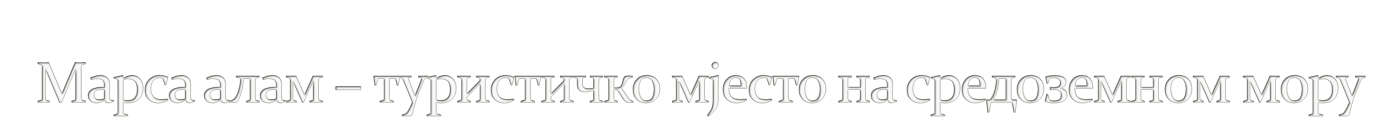 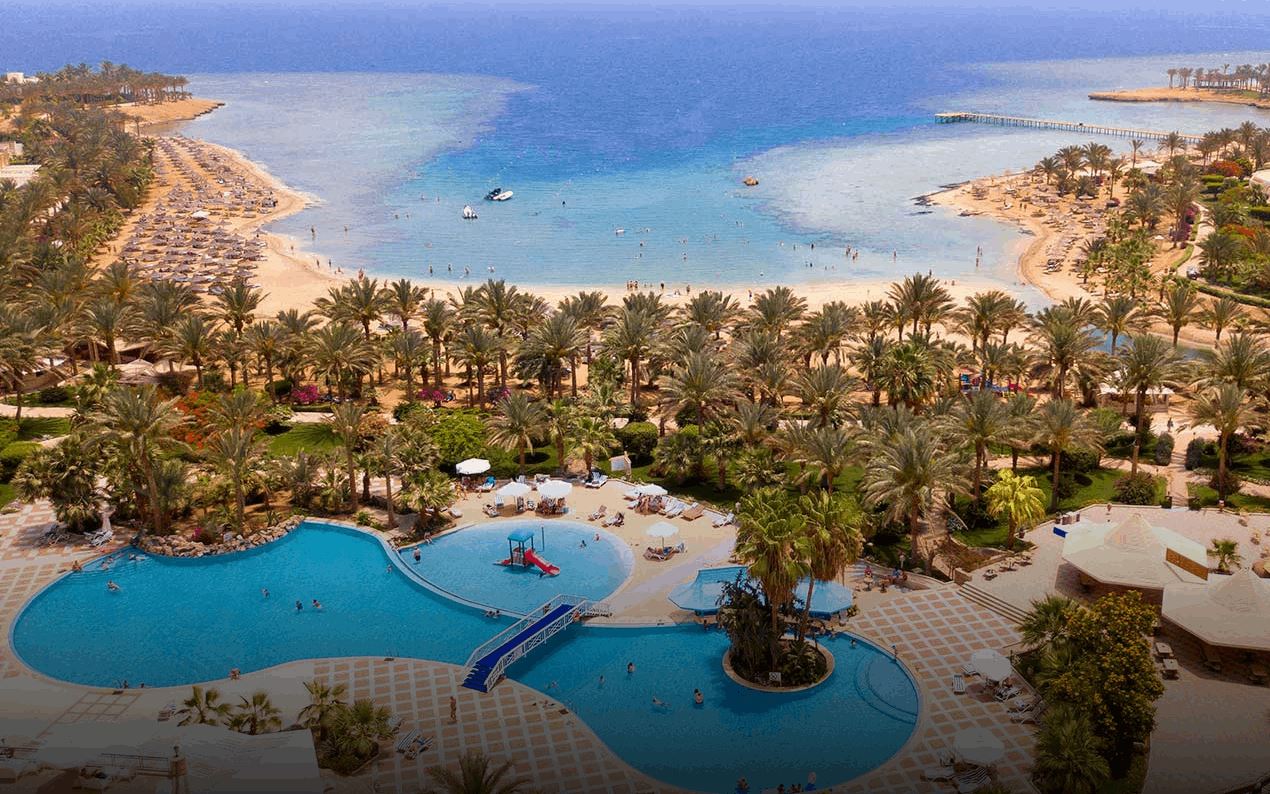 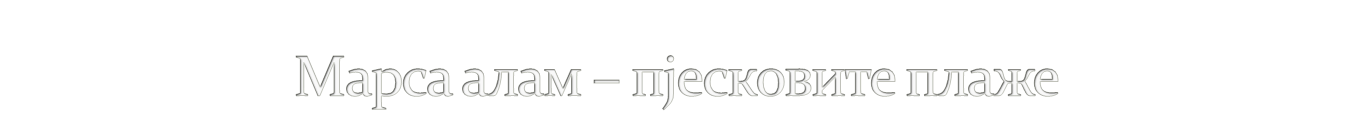 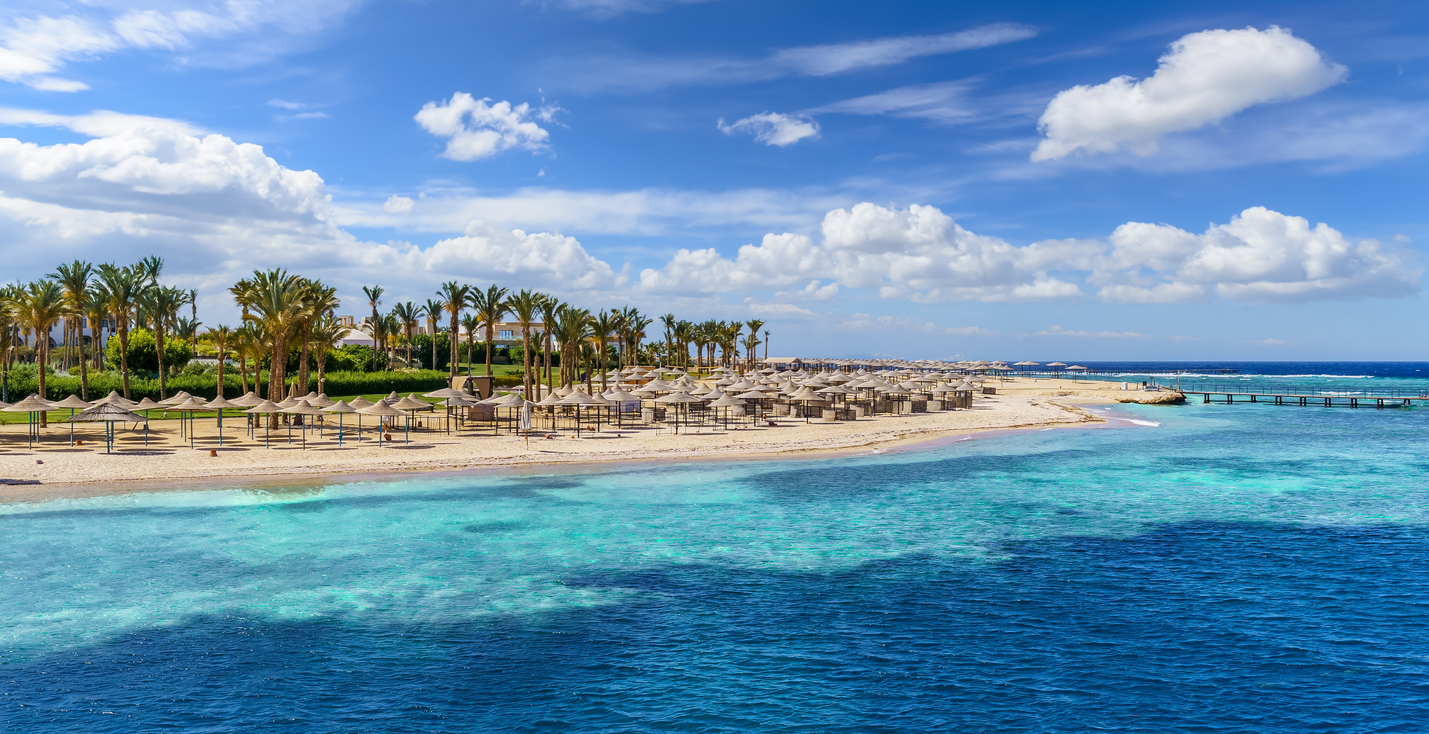 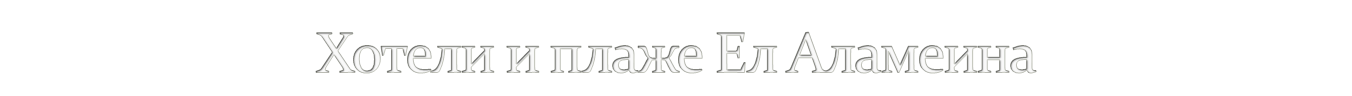 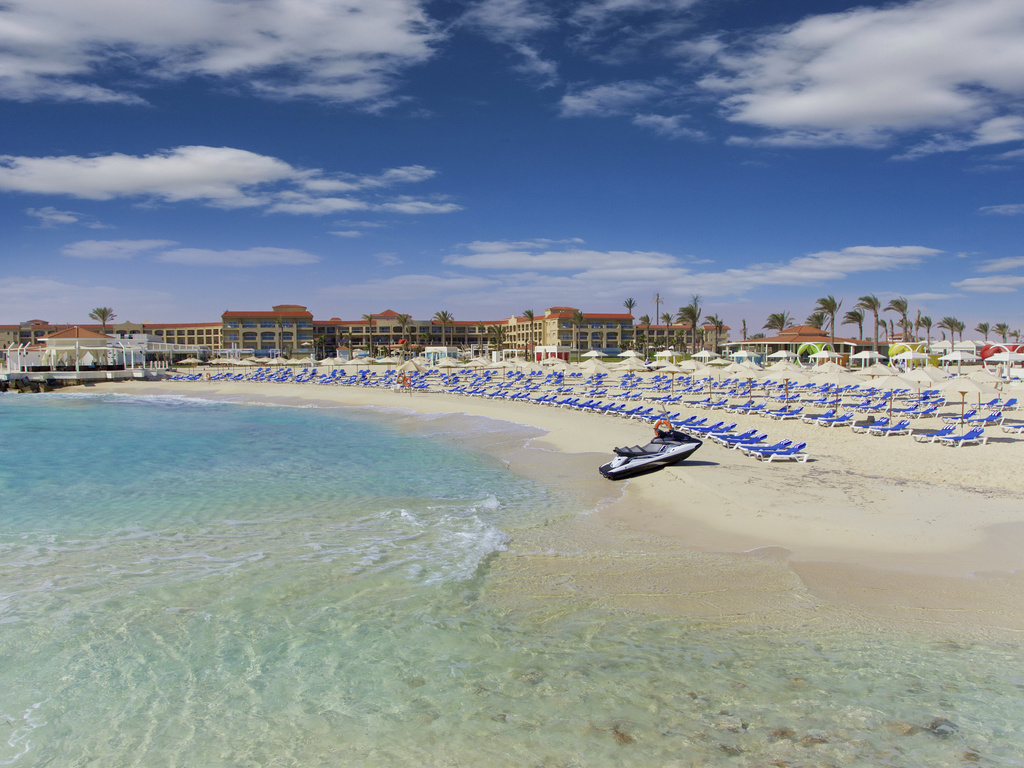 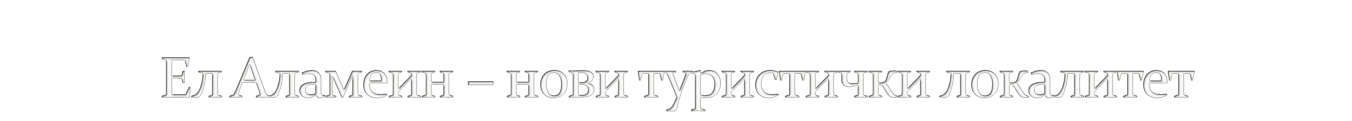 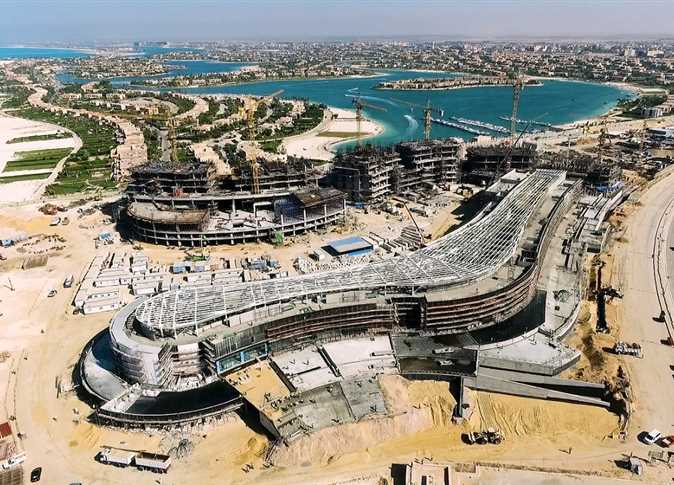 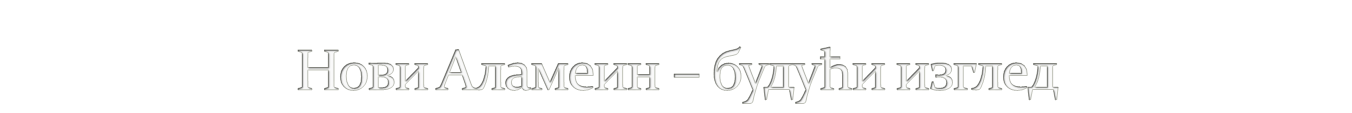 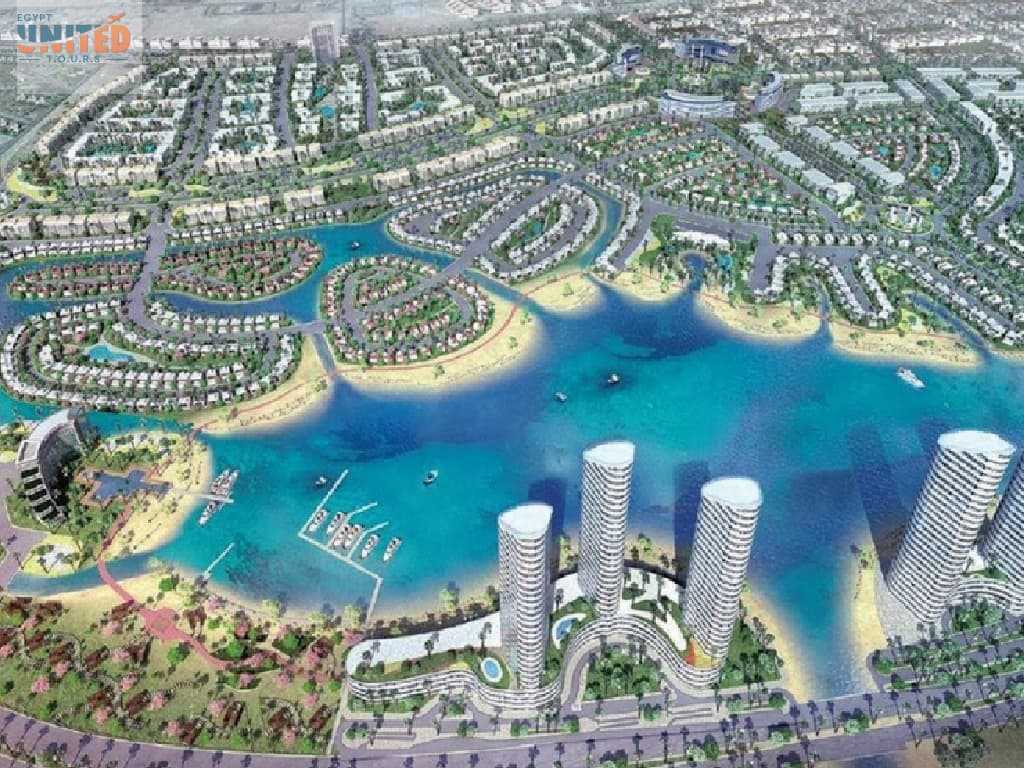 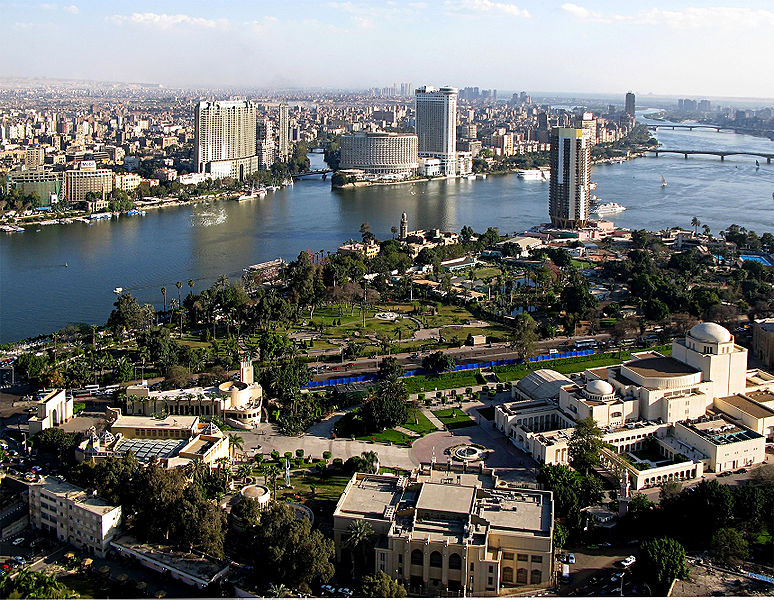 Каиро – поглед са Куле
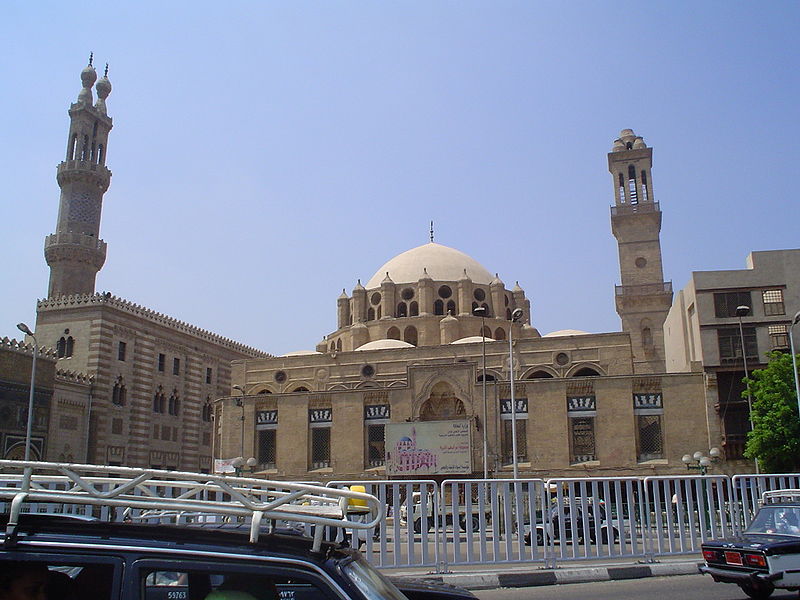 Каиро – Џамија Ал-Азхар (970. год.)
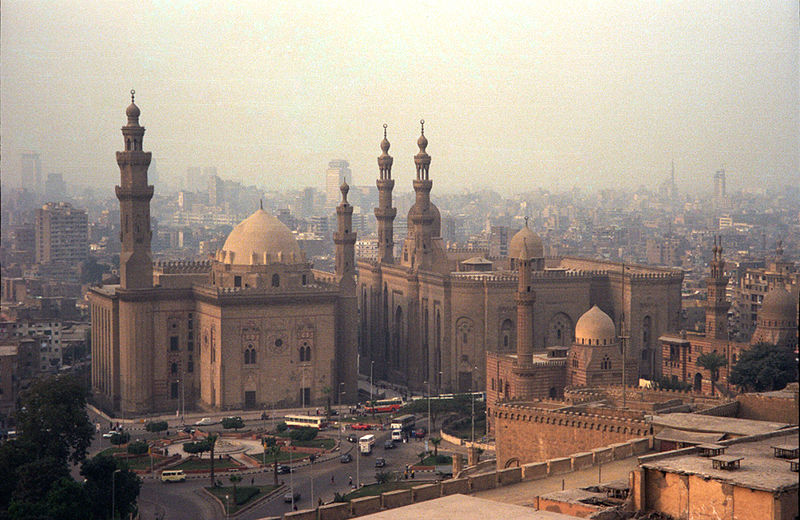 Каиро – Џамија султана Хасана
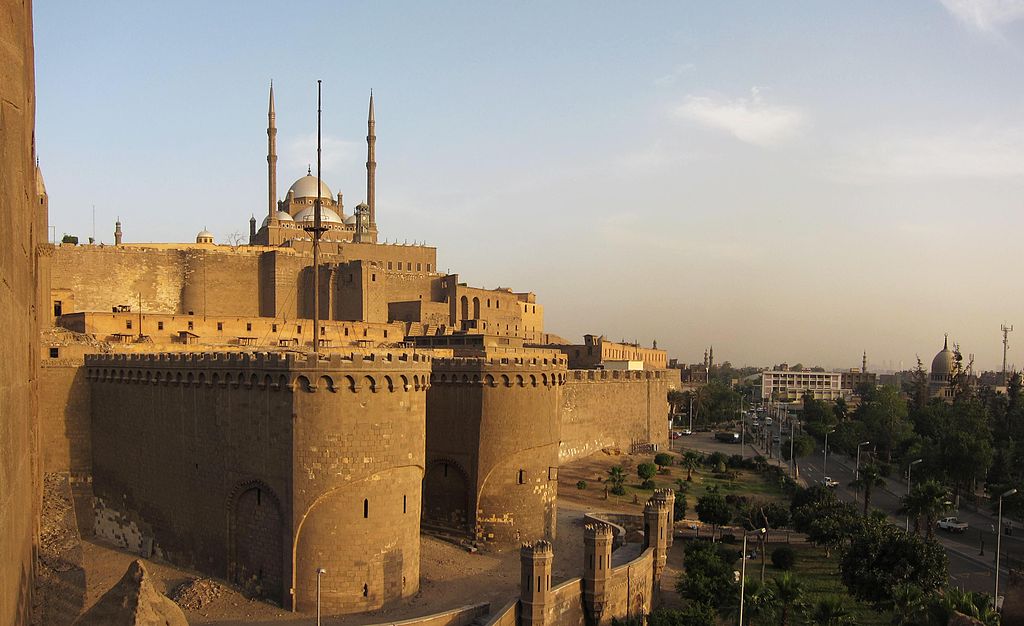 Каиро - Саладинова цитадела (1176. год.)
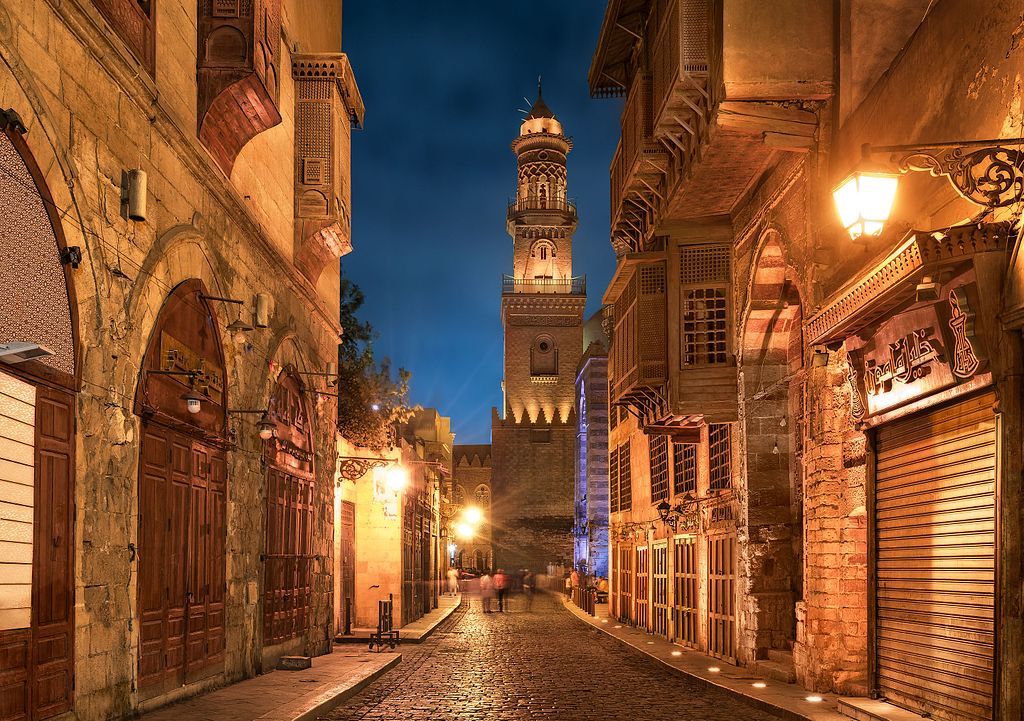 Каиро – стари део града
Каиро – хотел Мериот
Египатски музеј
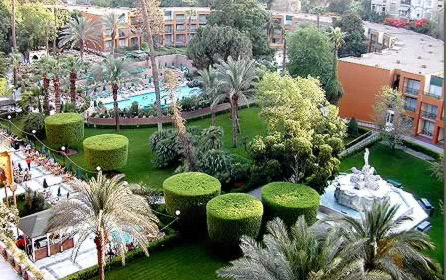 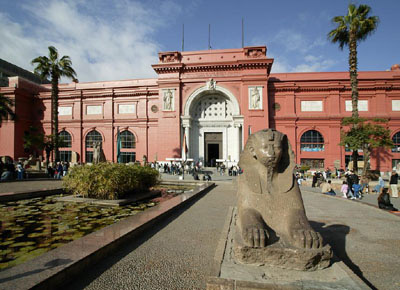 Базар
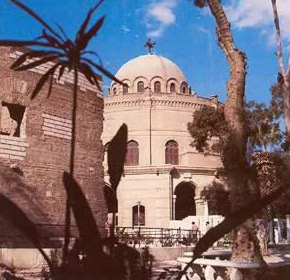 Коптска црква
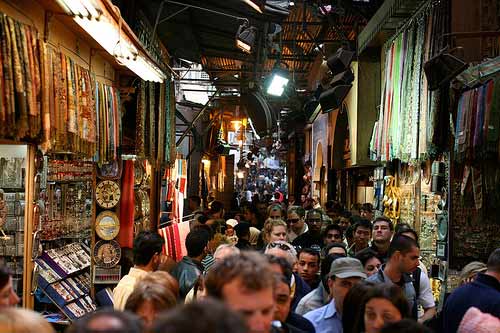 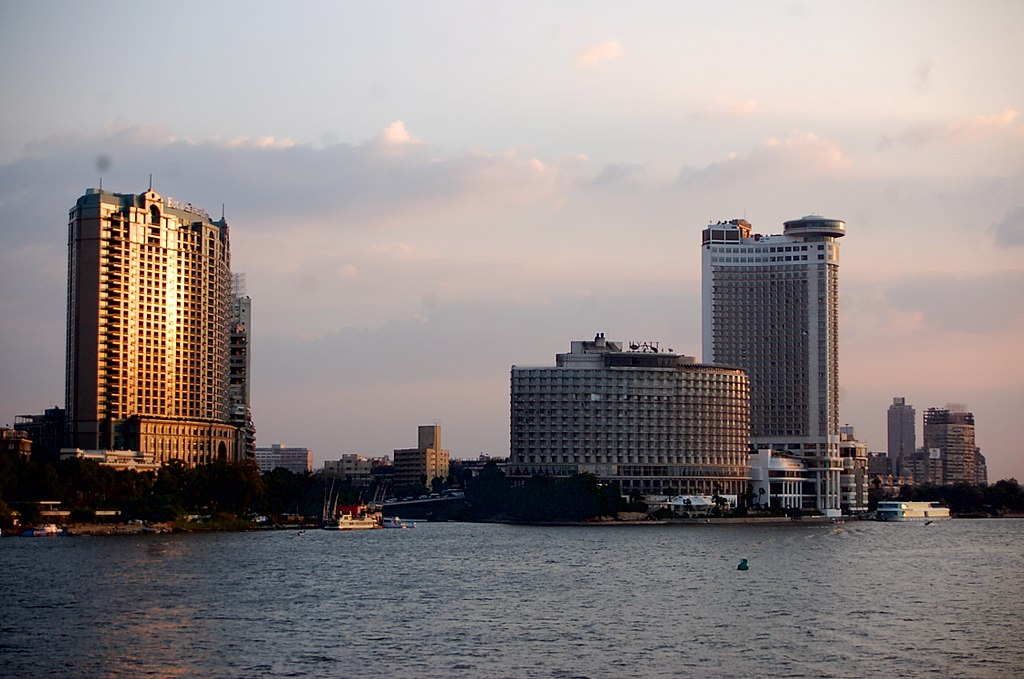 Каиро – хотели на обали Нила
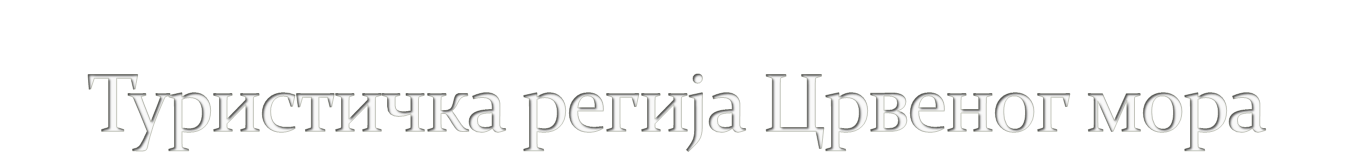 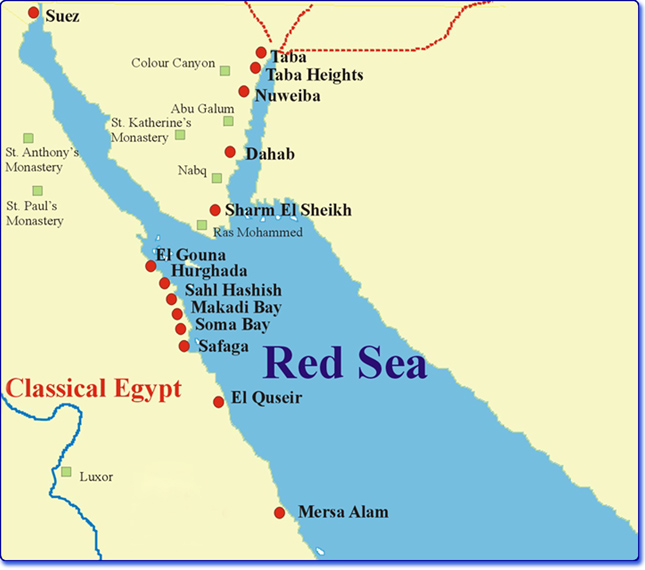 Хургада
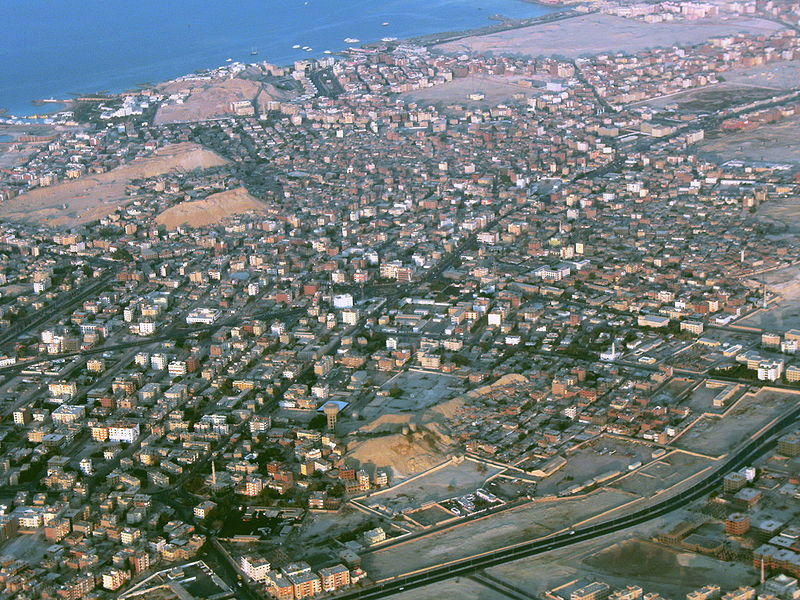 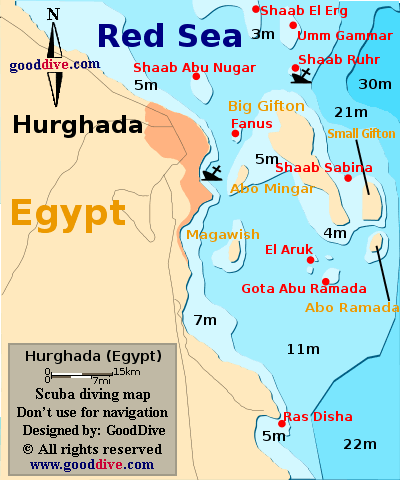 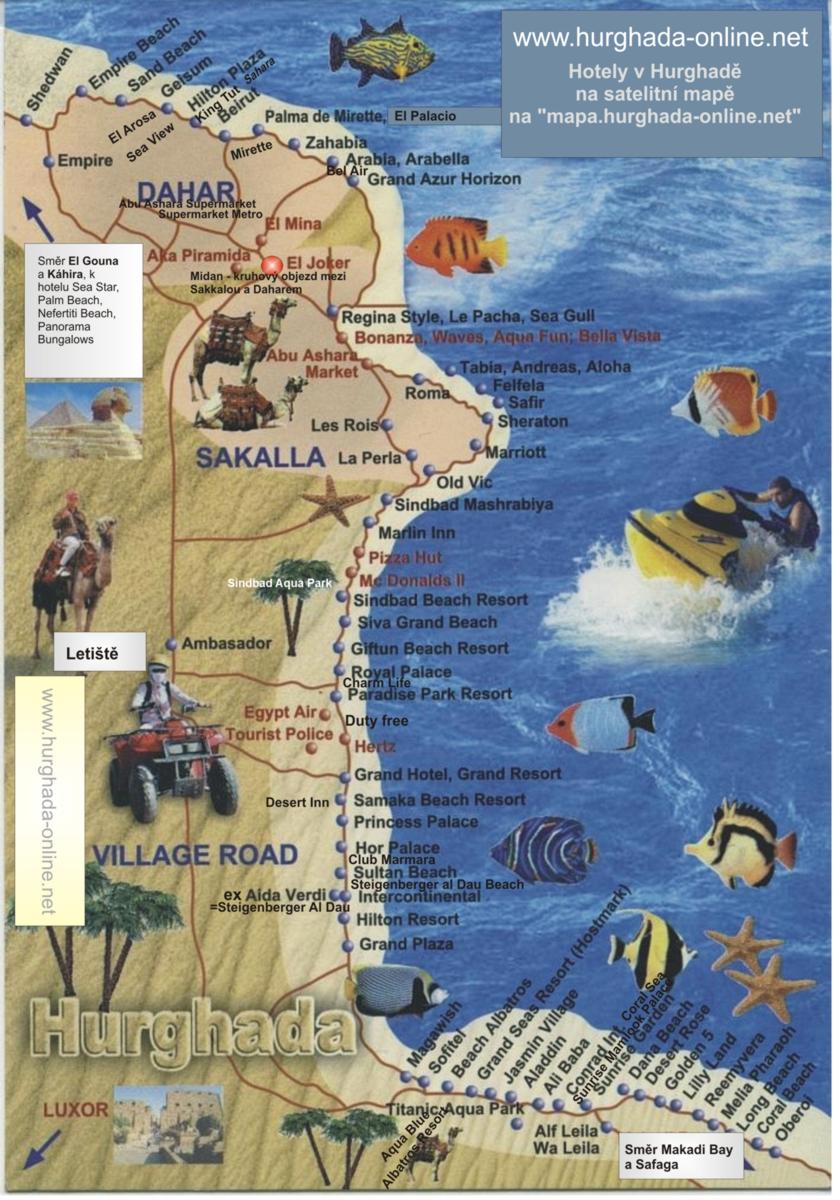 Хургада
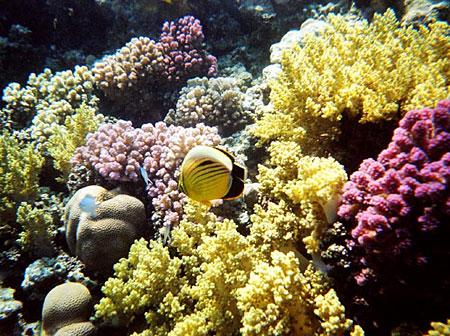 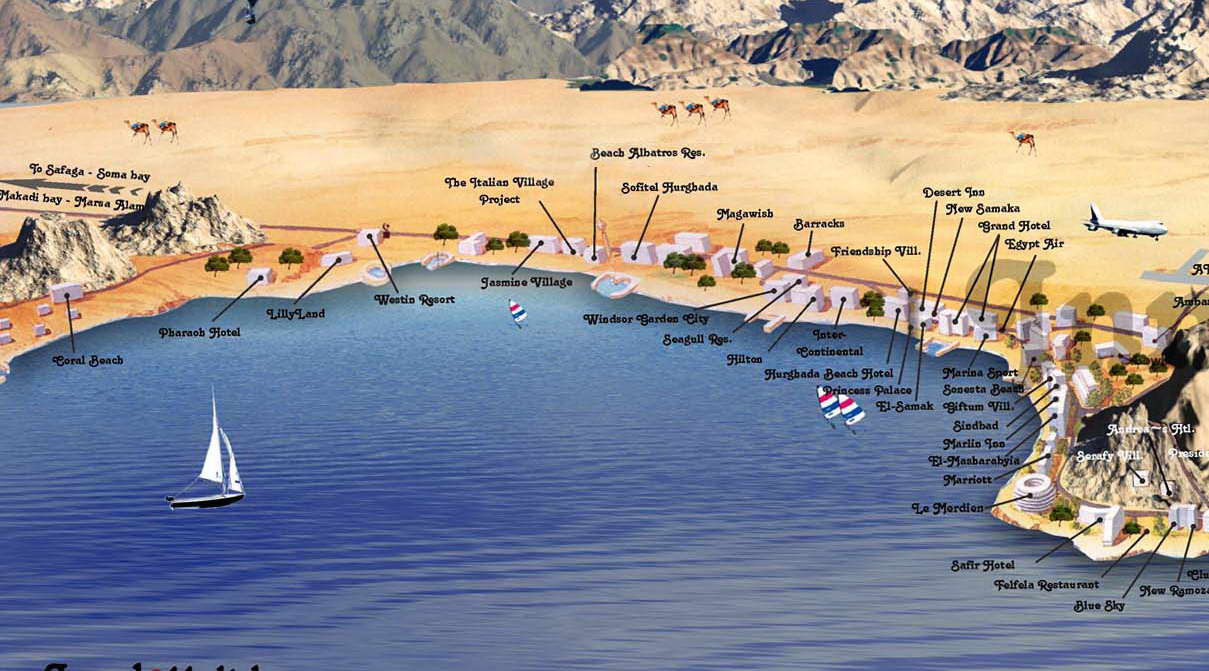 ХУРГАДА
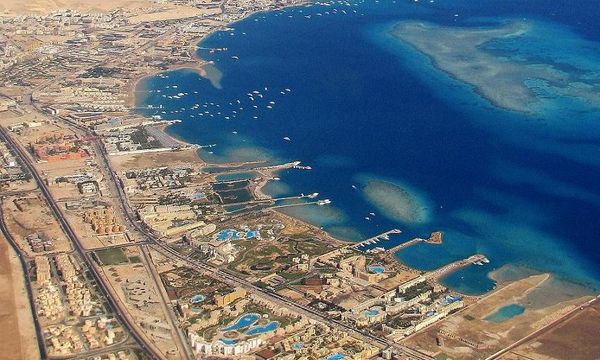 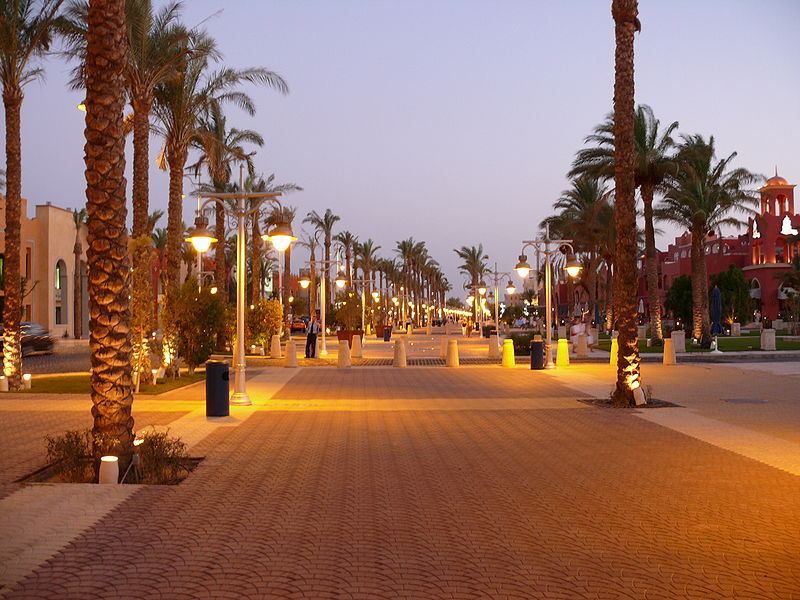 Хургада - шеталиште
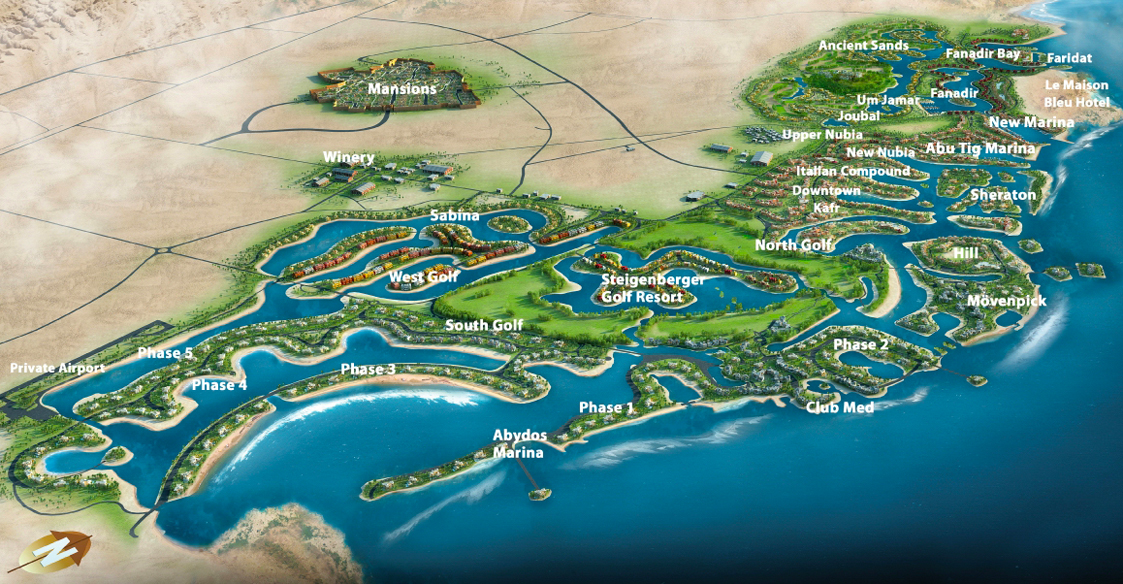 Ел Гоуна
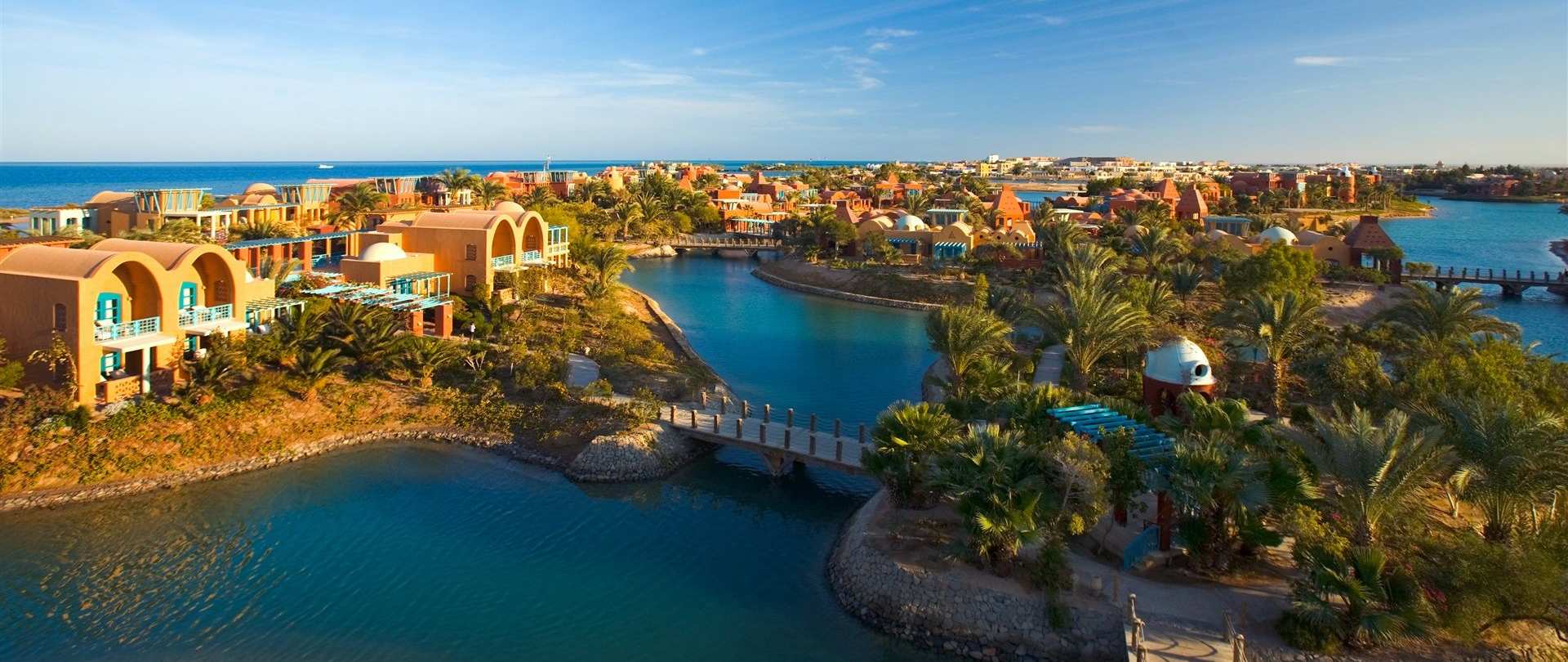 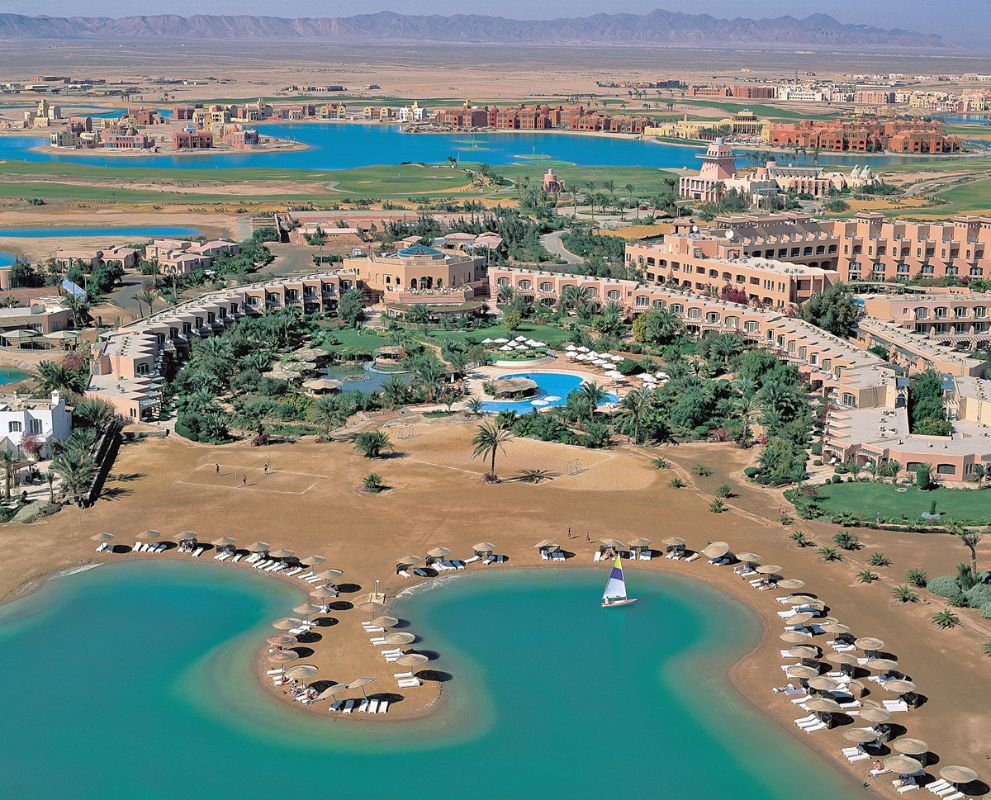 Ел Гоуна
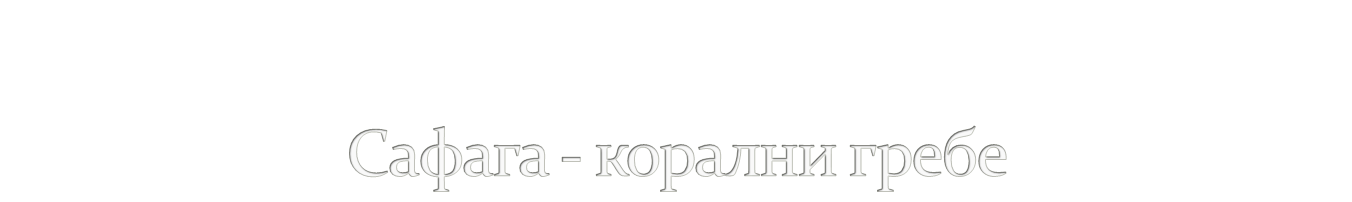 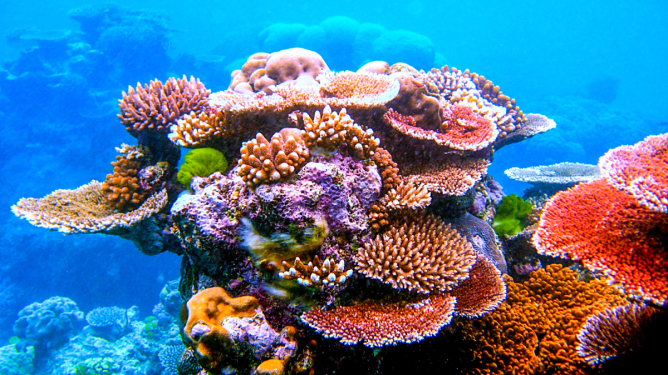 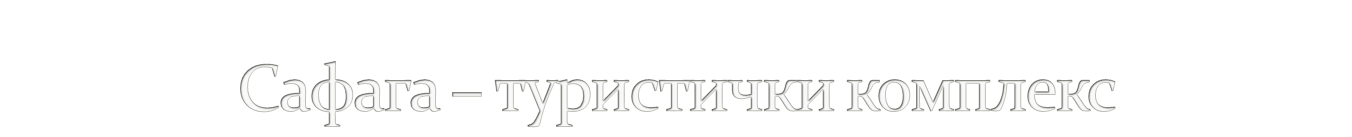 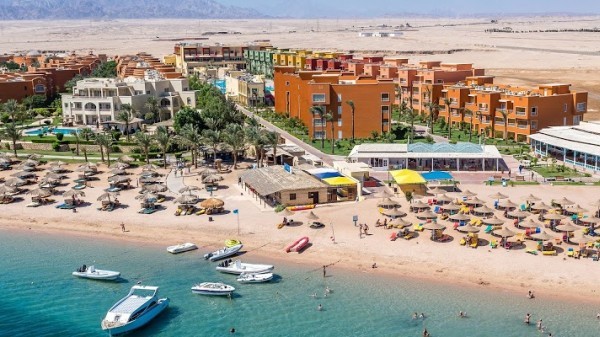 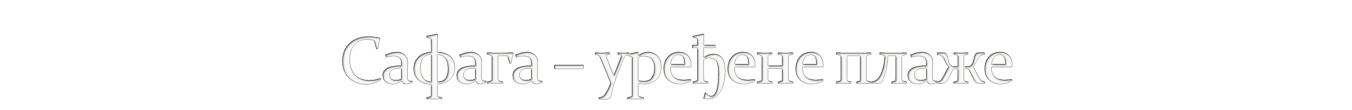 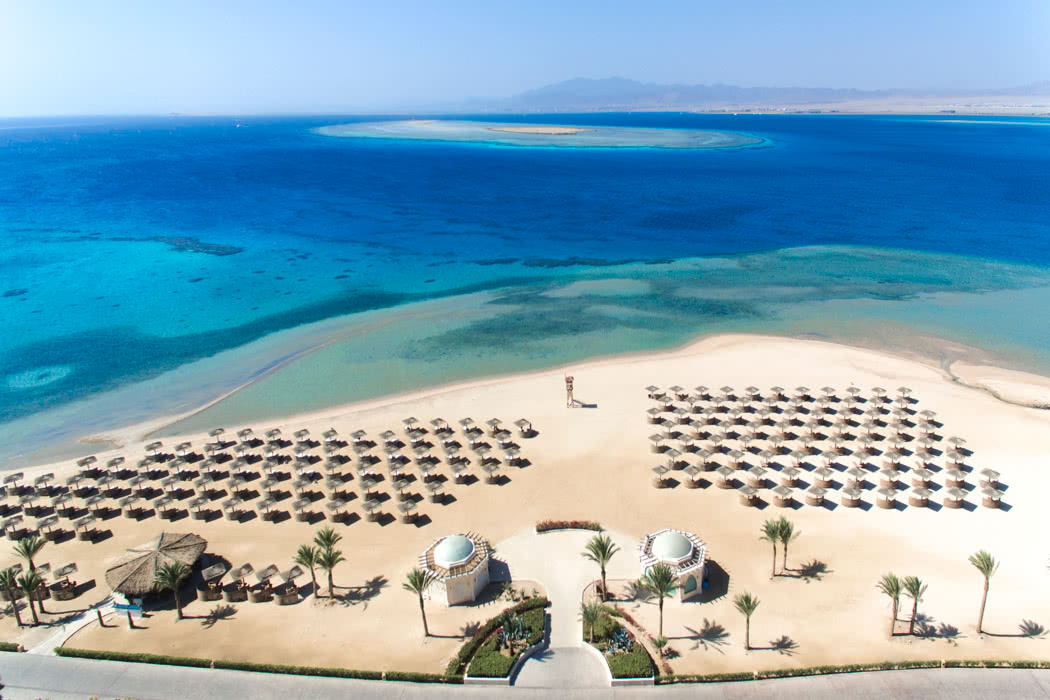 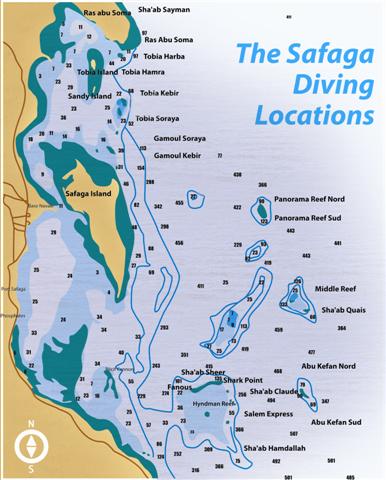 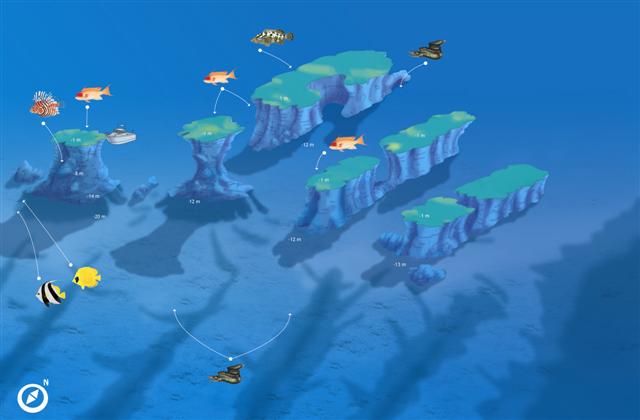 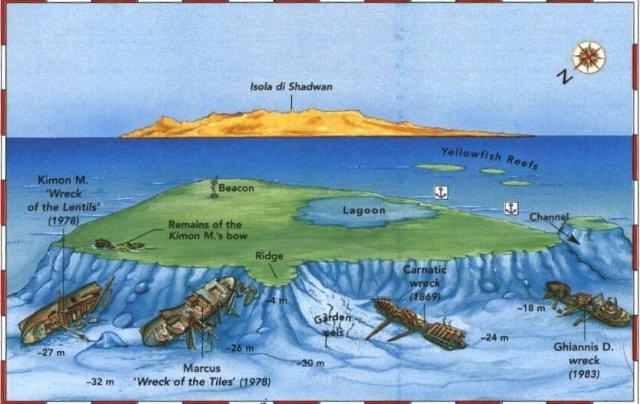 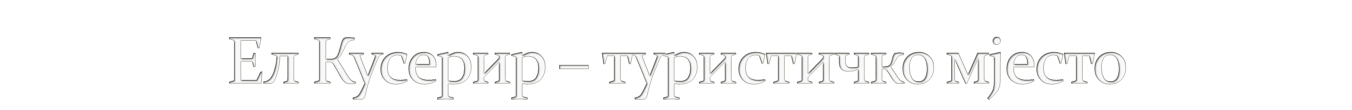 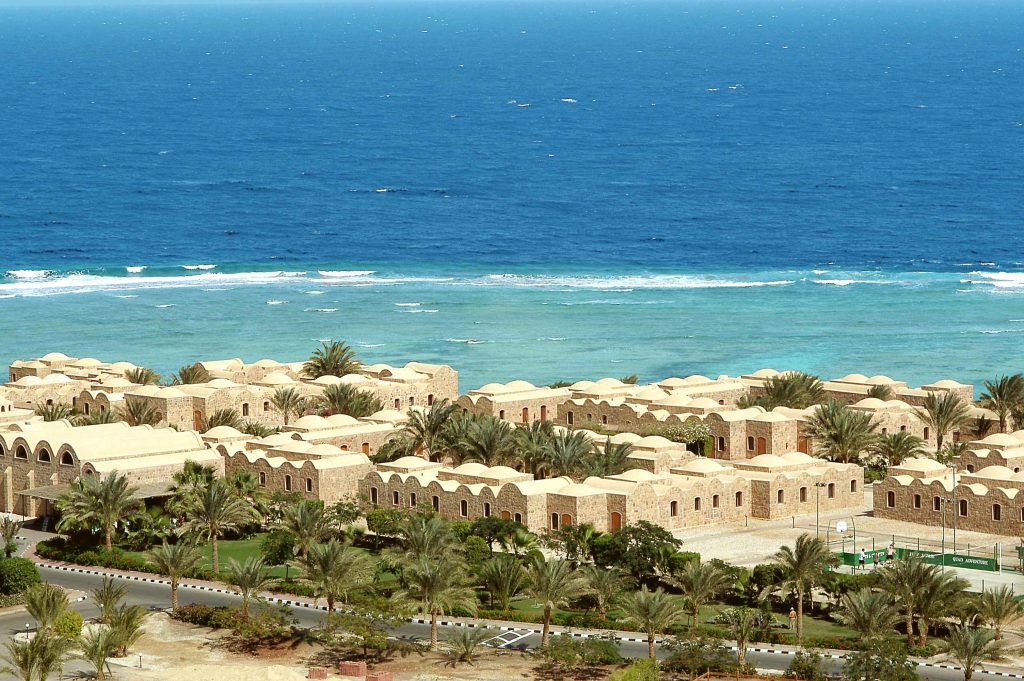 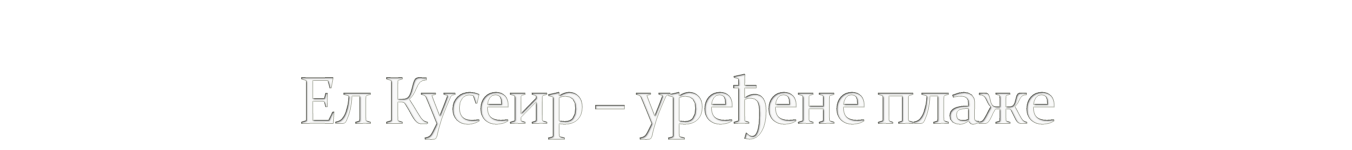 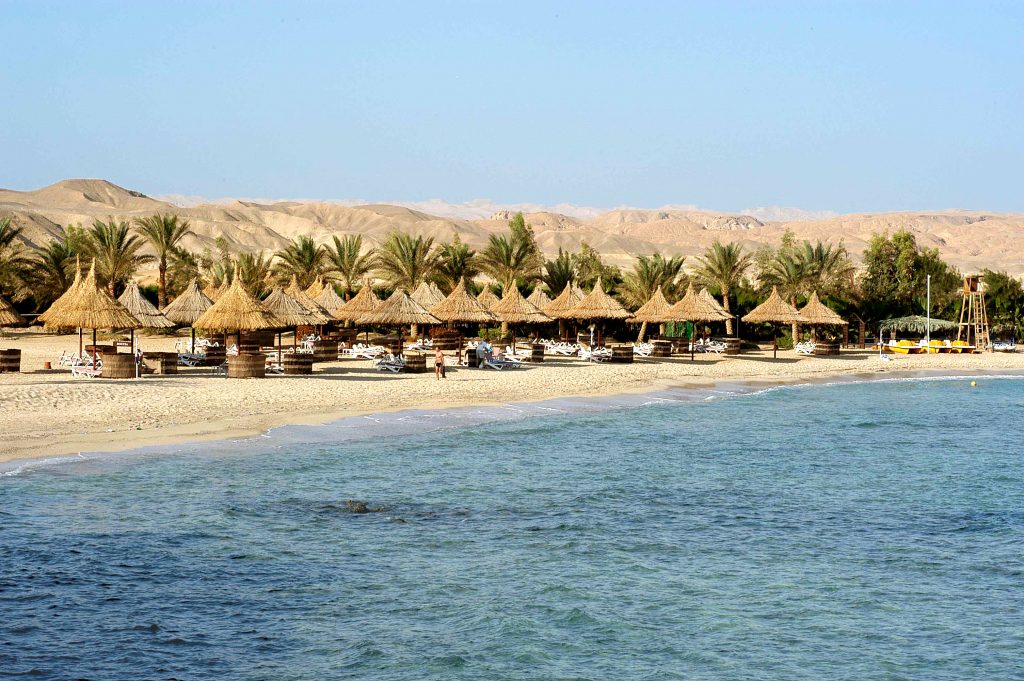 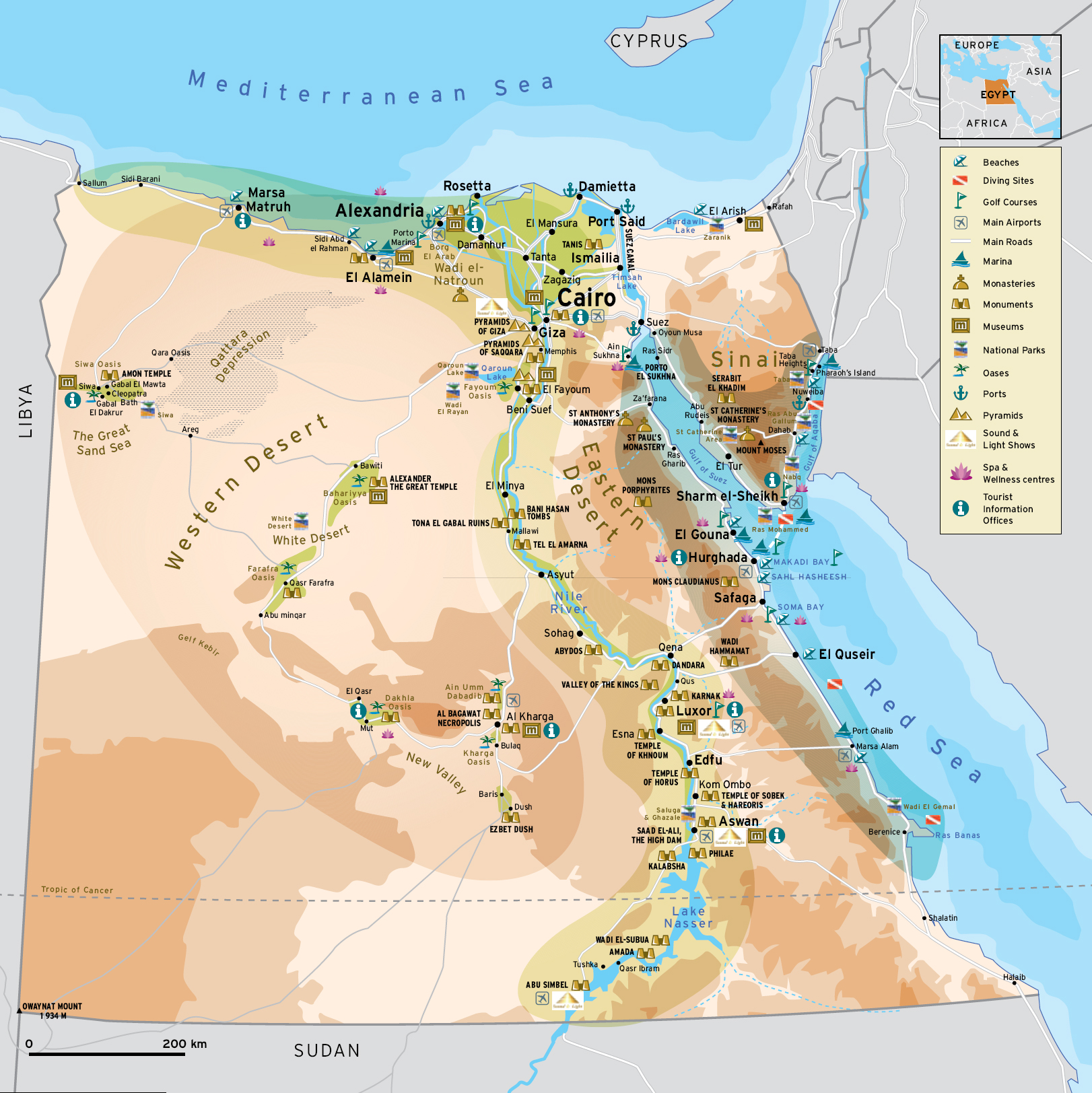 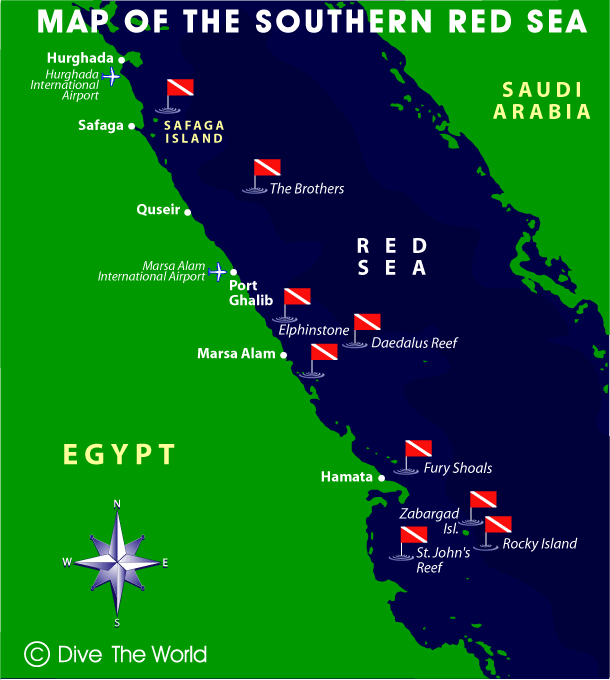 Порт Галиб
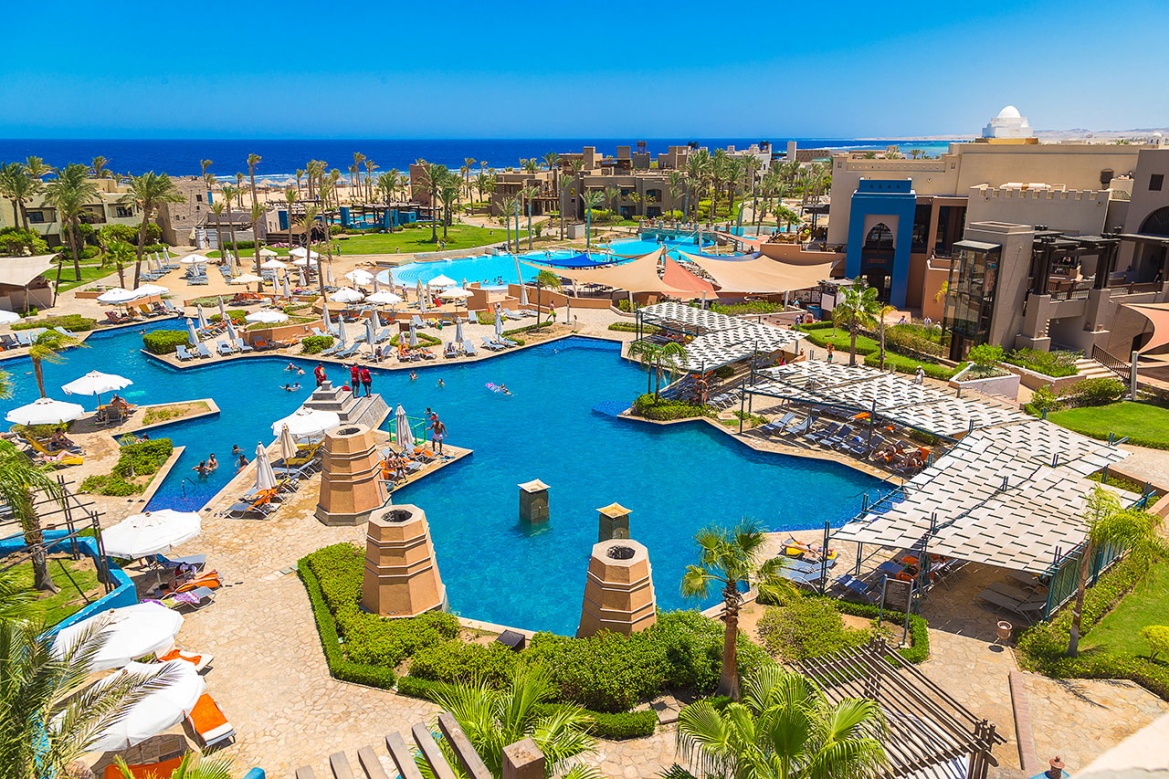 ___
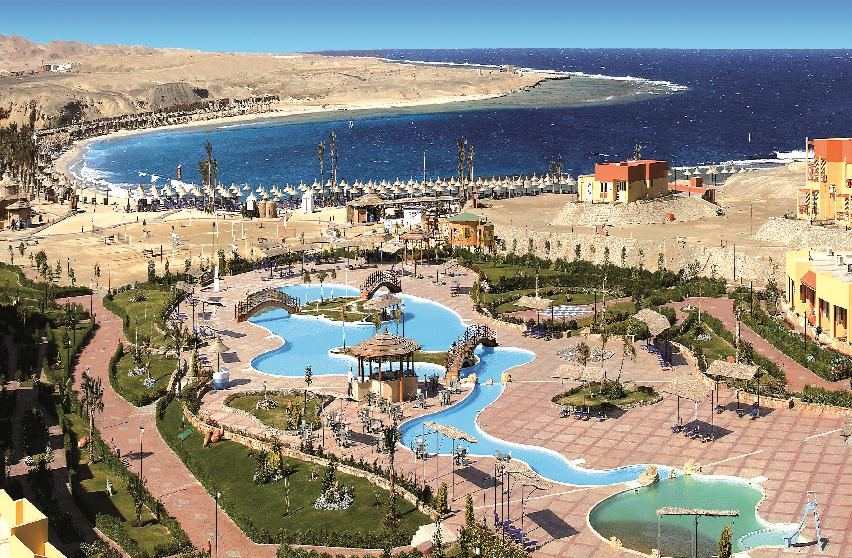 Абу Дабаб
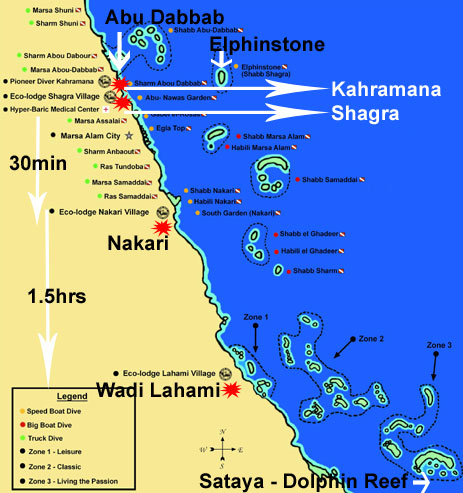 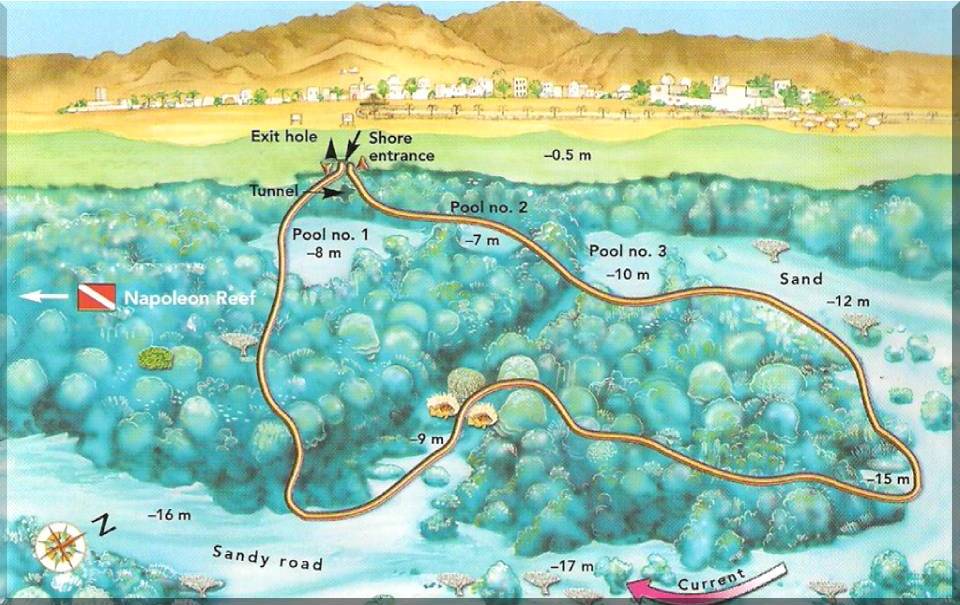 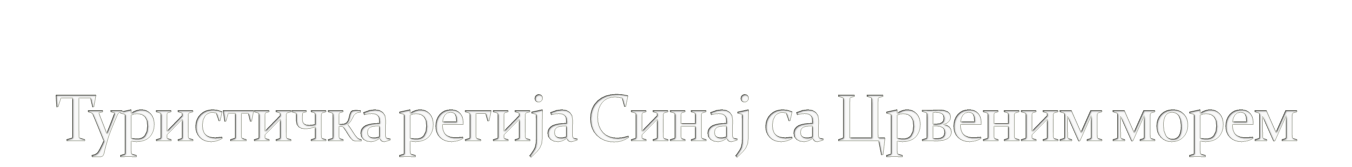 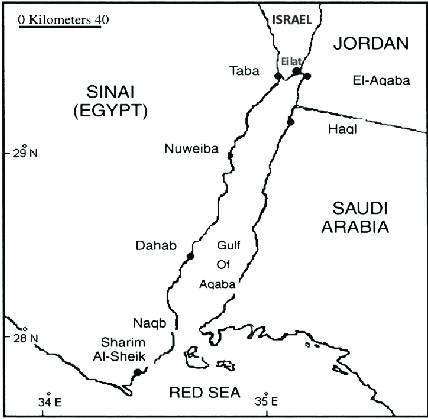 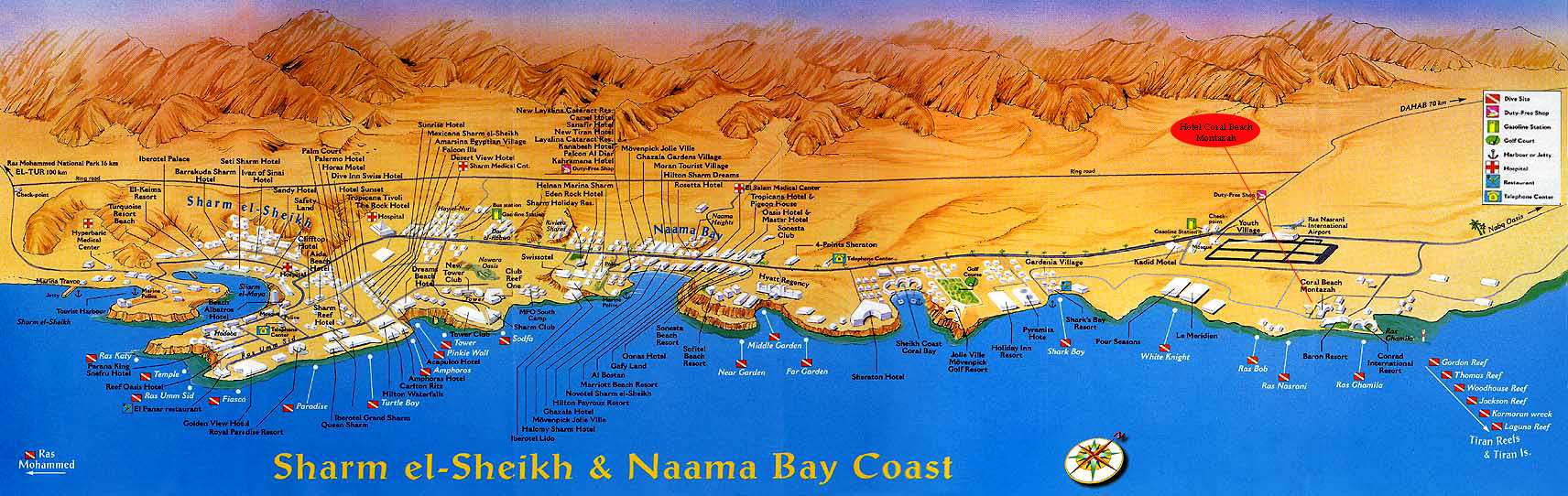 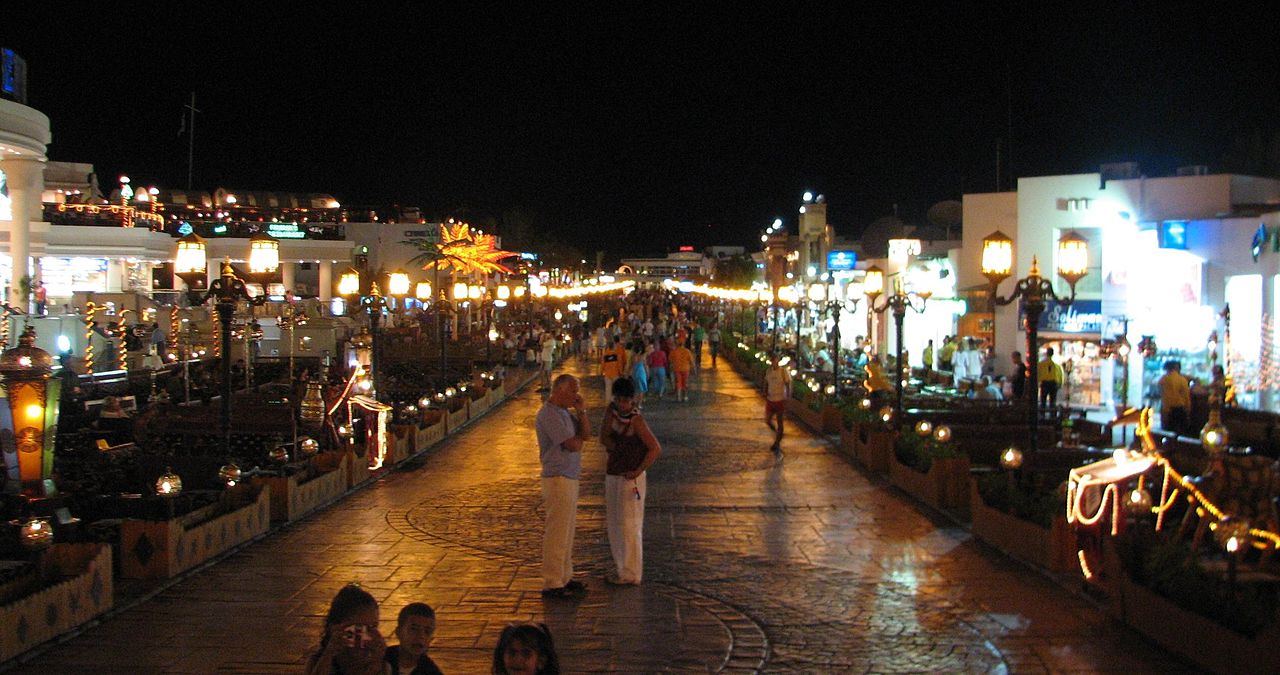 Шарм ел Шеик
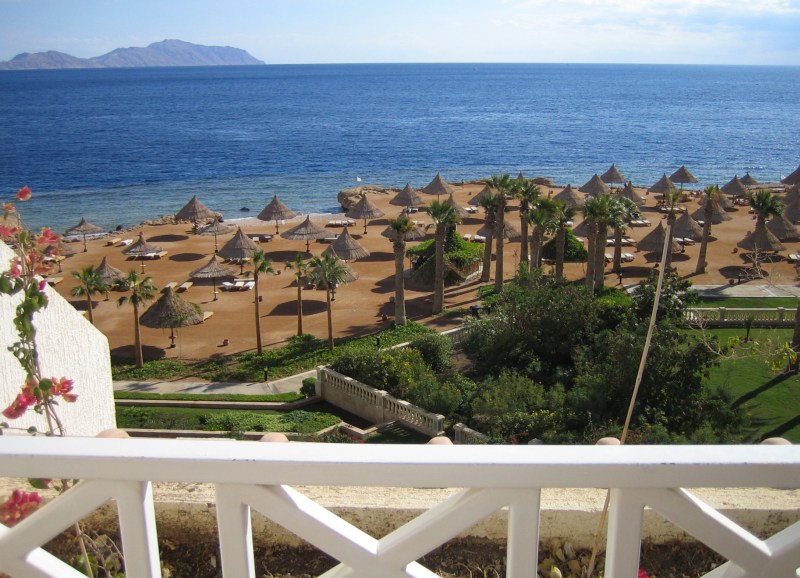 Шарм ел Шеик
Гребен Ајкула
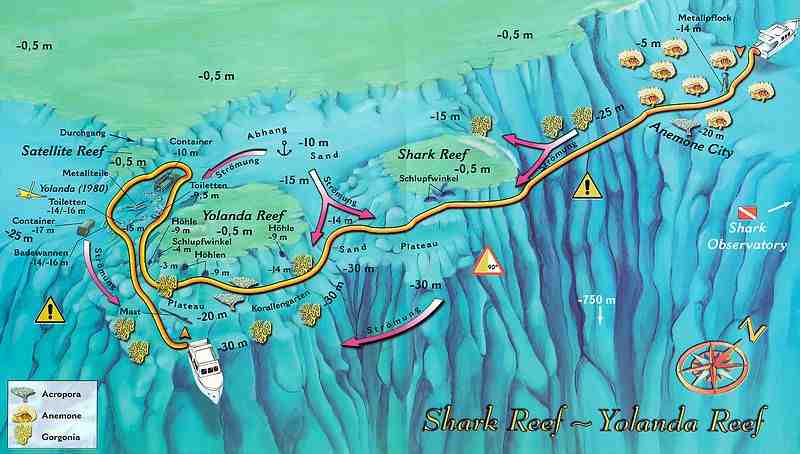 Дахаб – у подножју Синајских планина
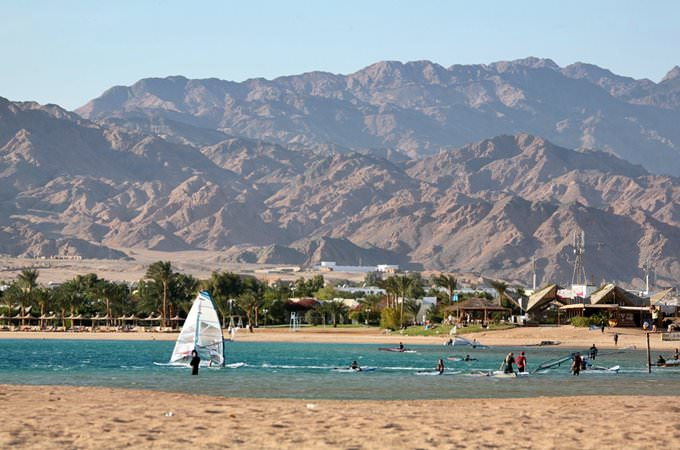 Дахаб – корални гребен
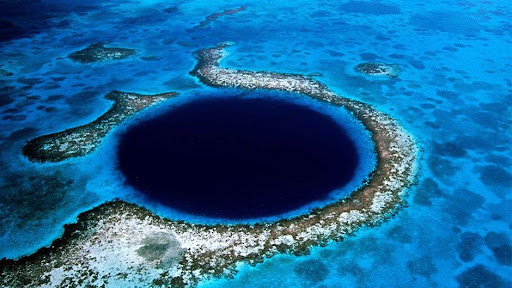 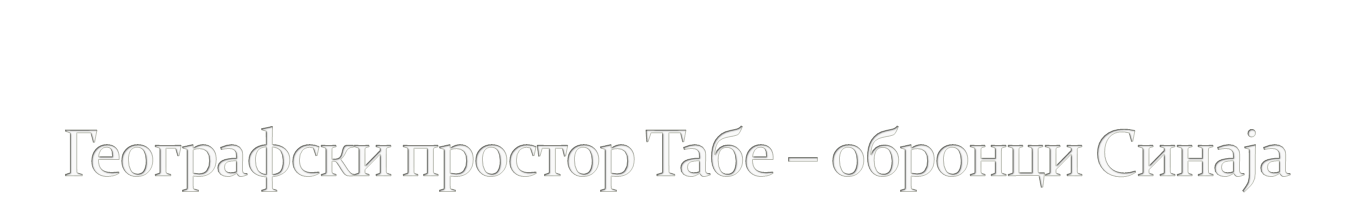 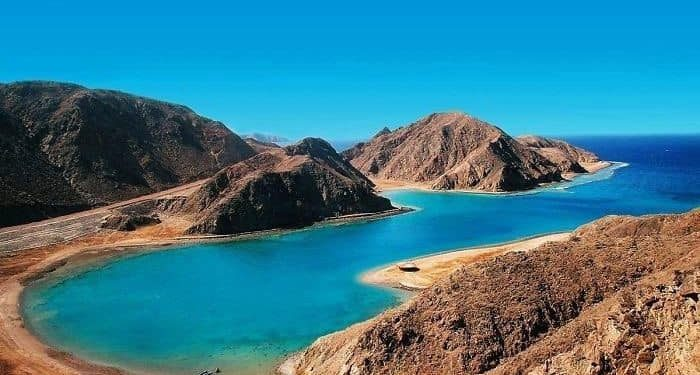 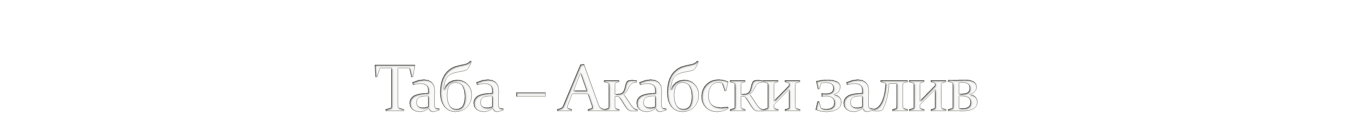 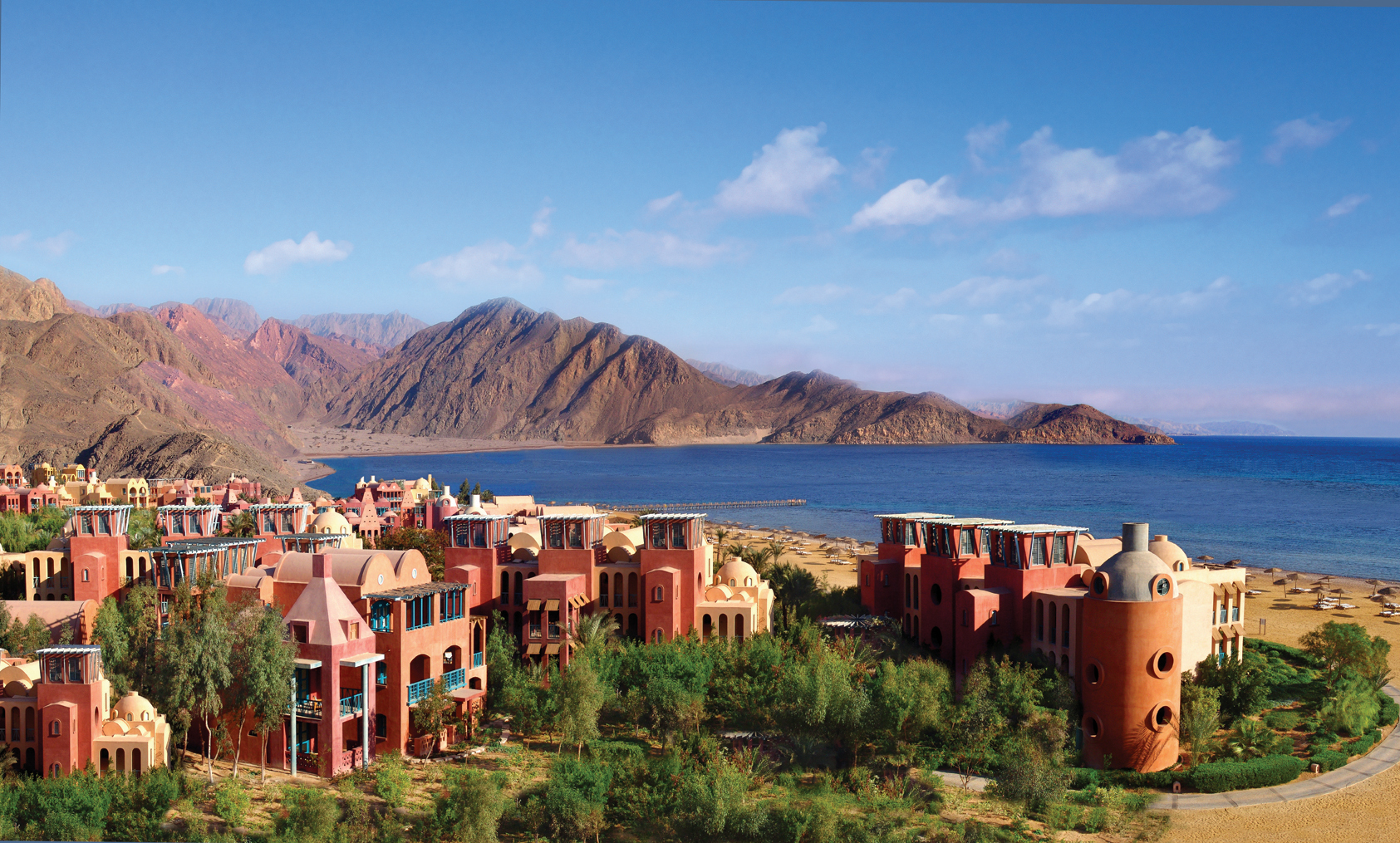